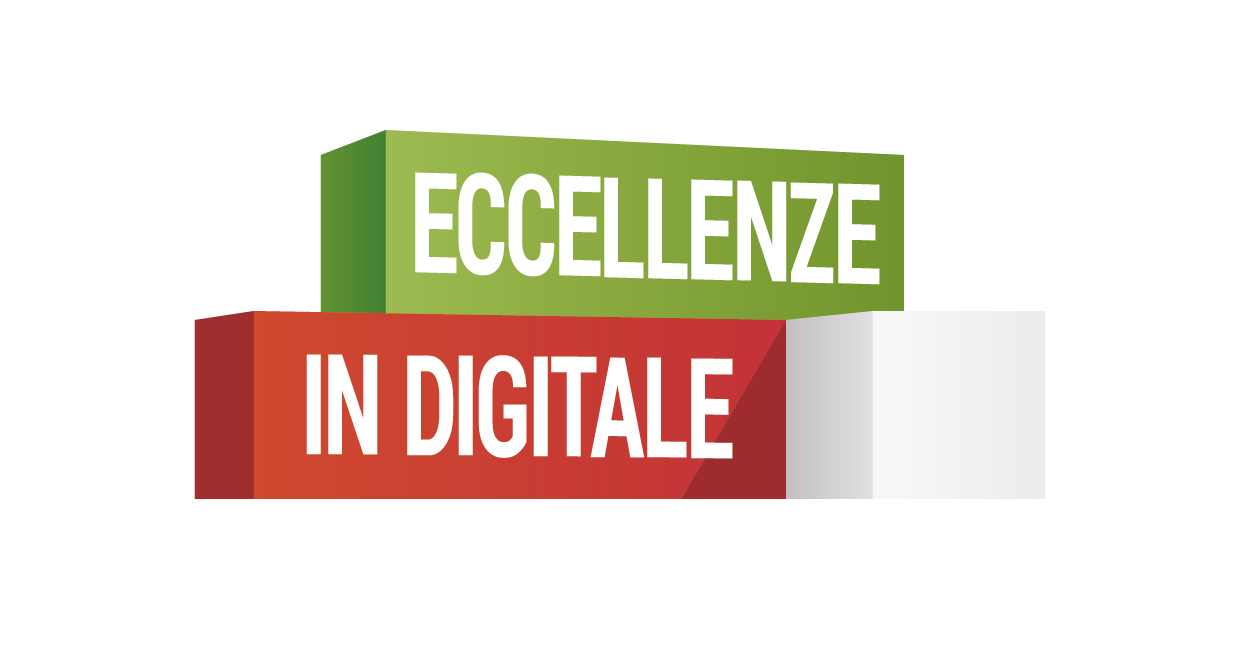 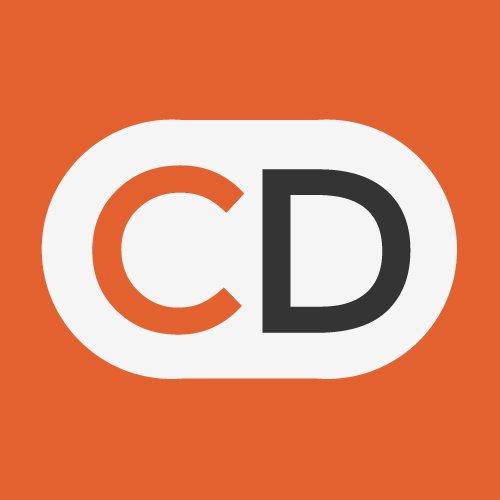 ARS DIGITALIA
Conferenza Stampa
Ars DigItalia – Crescere in Digitale – Eccellenze in Digitale
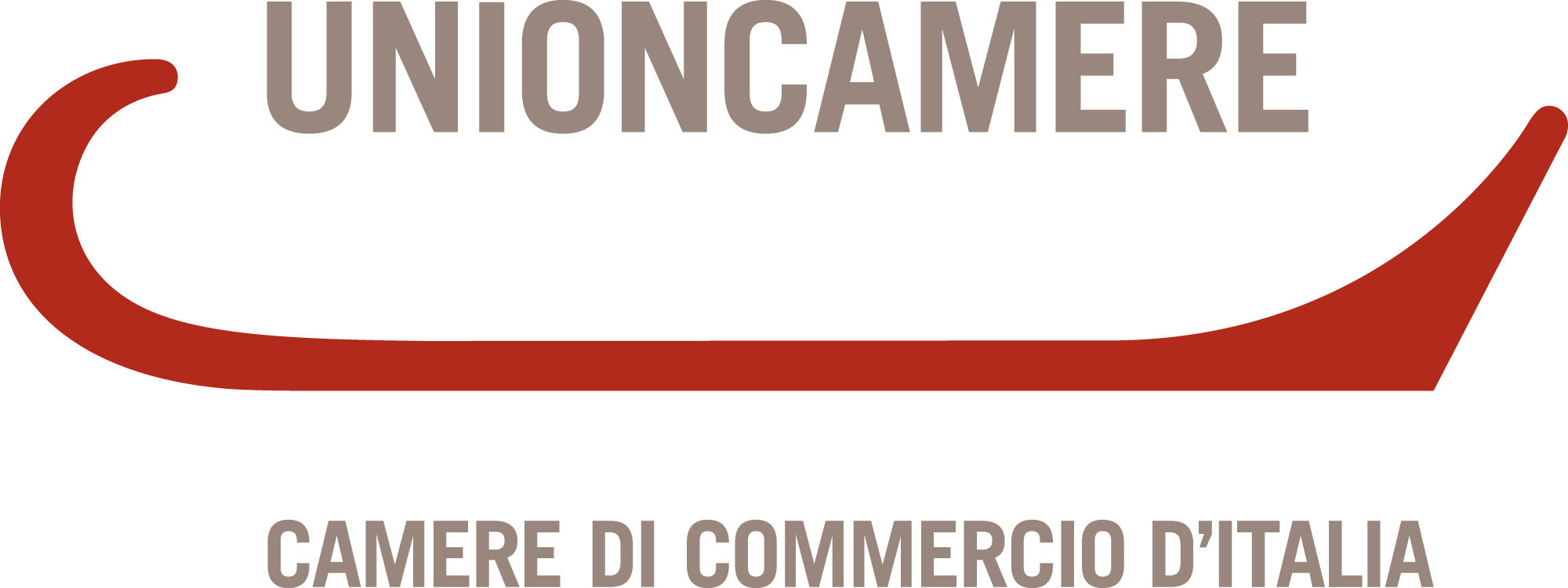 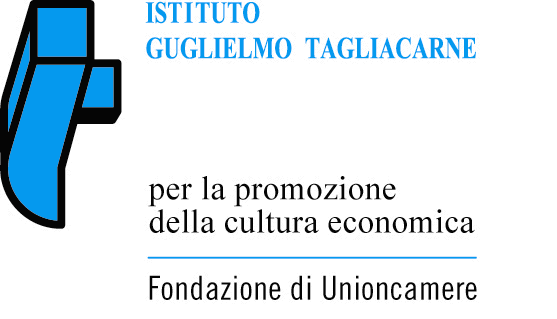 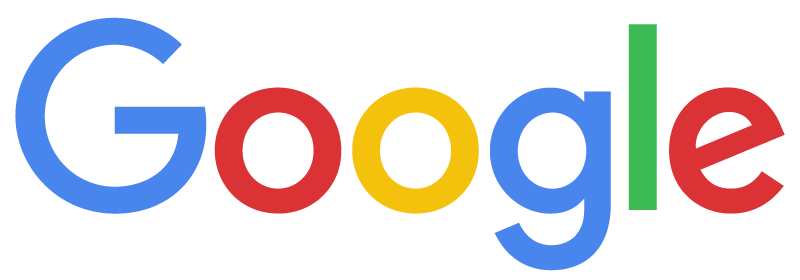 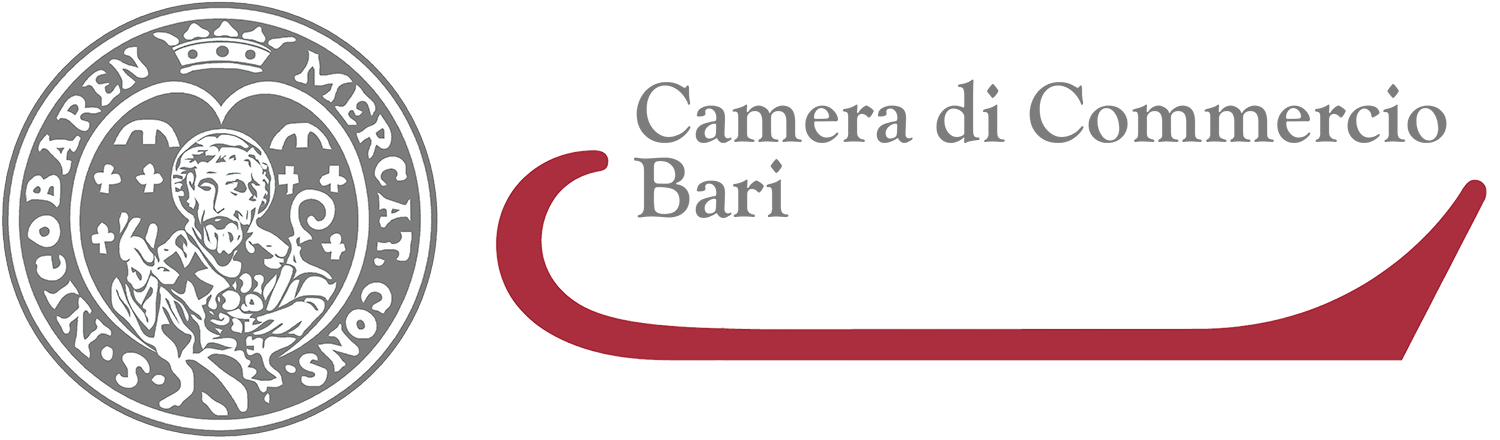 L’economia di Internet crea valore per tutti i settori
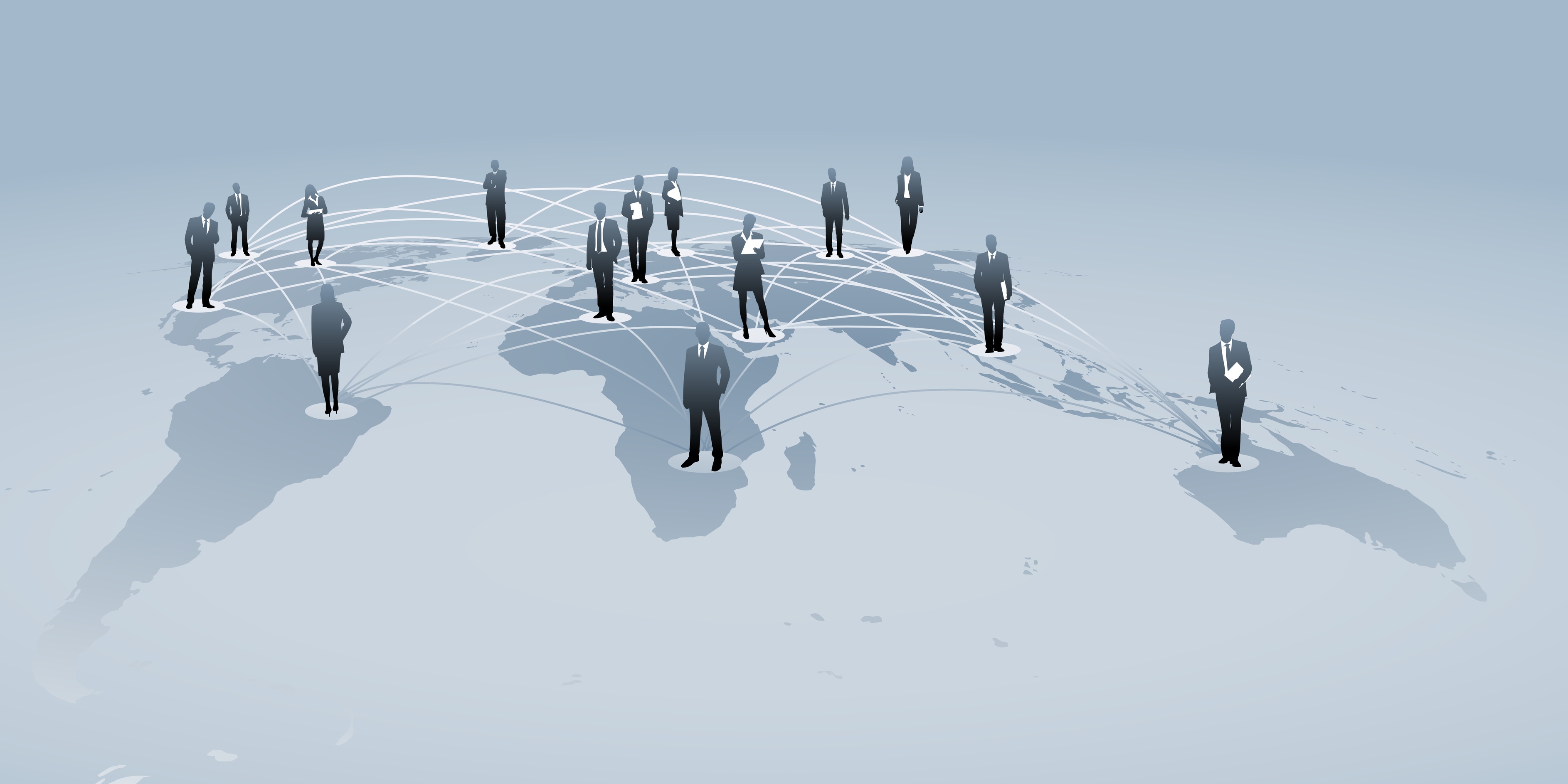 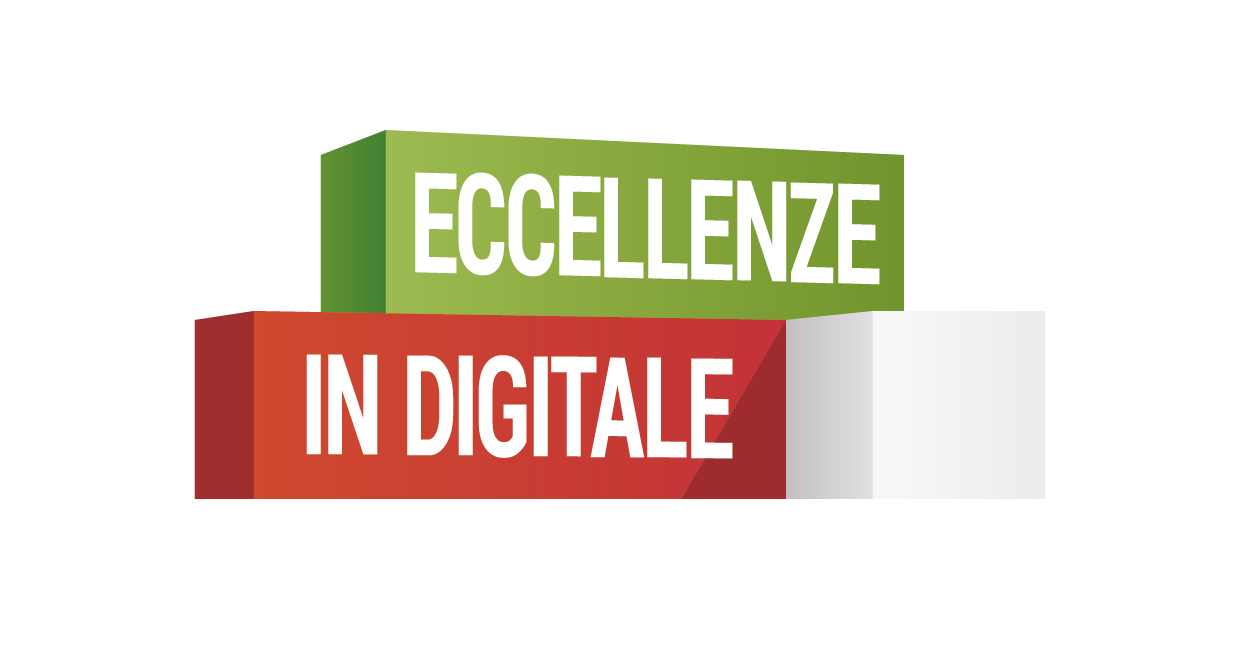 ARS DIGITALIA
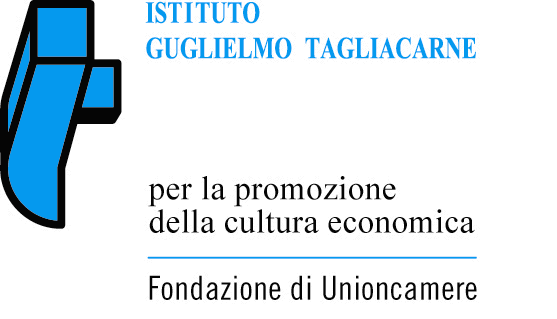 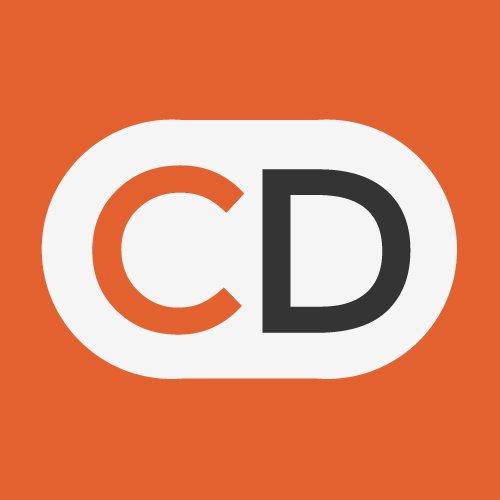 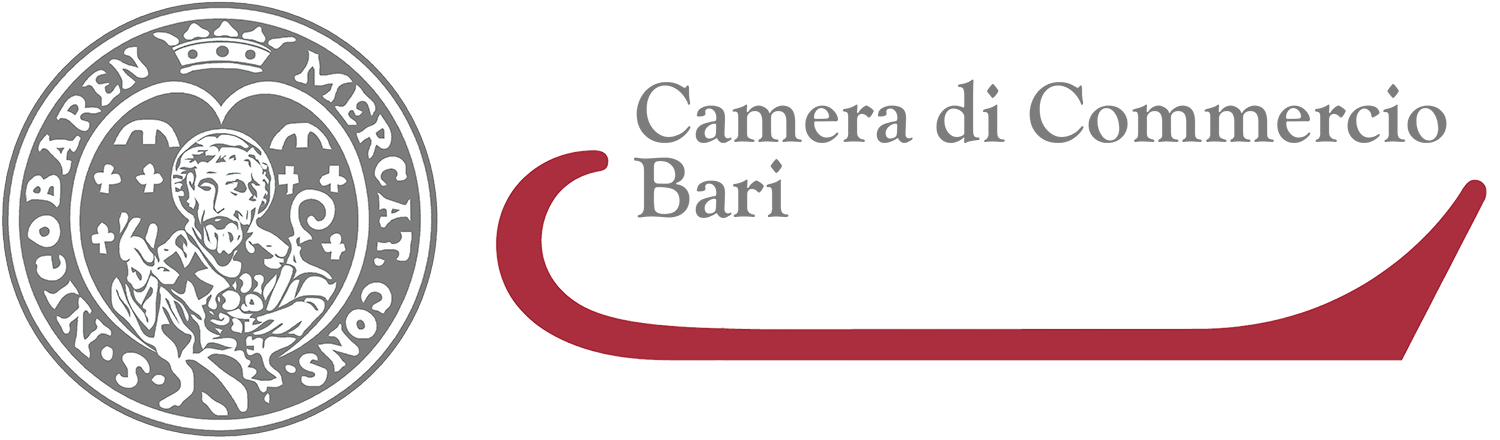 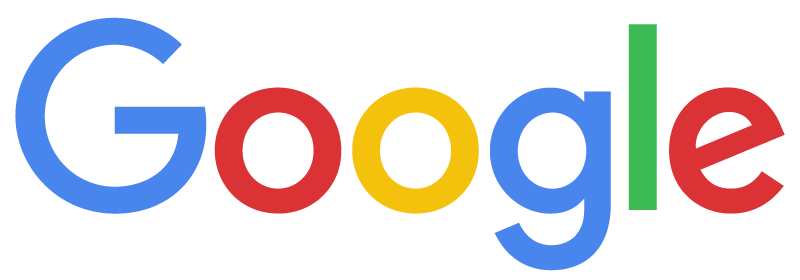 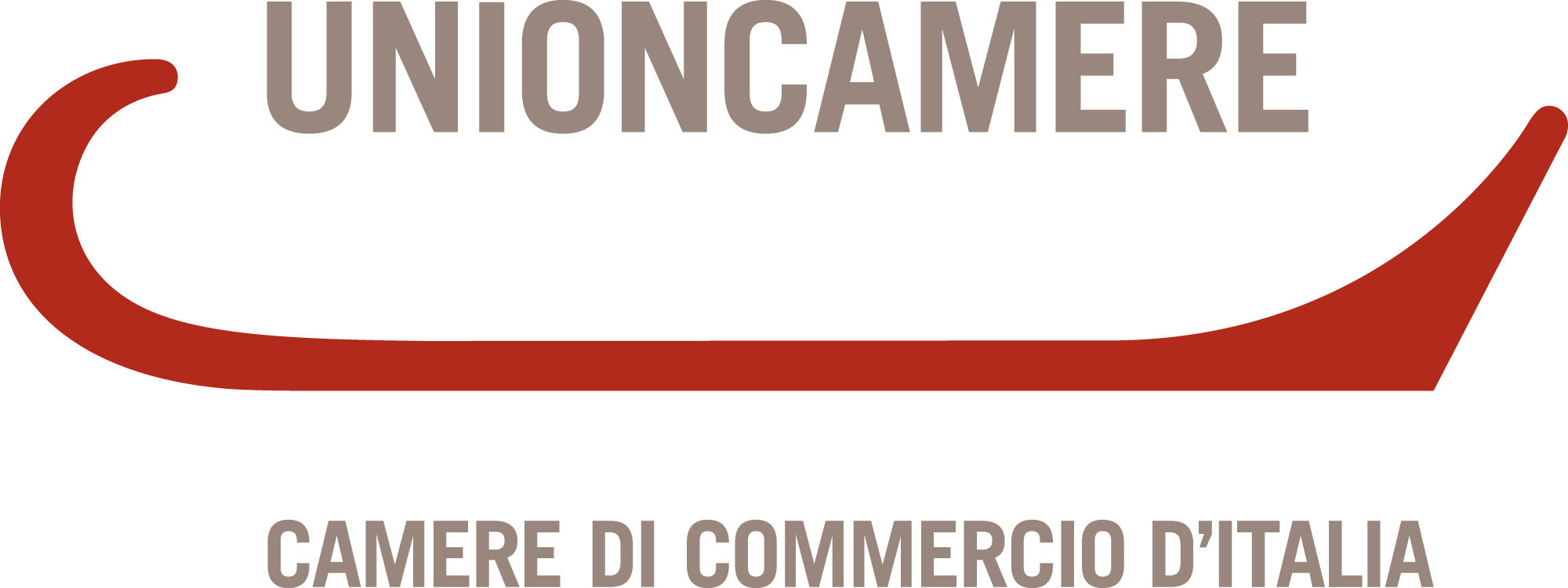 Italia Digitale (2015)
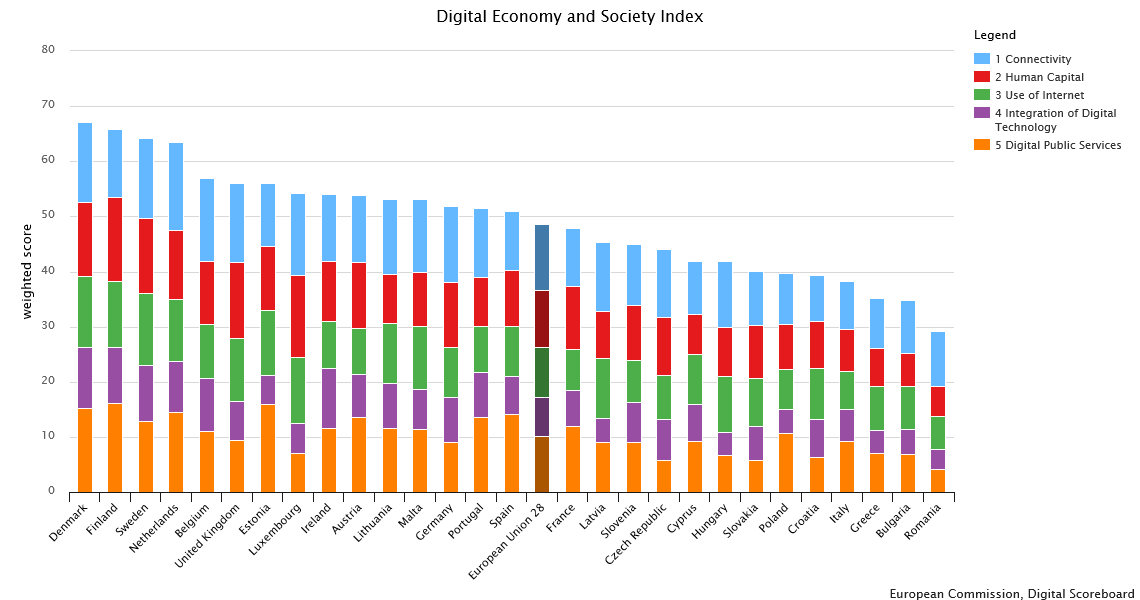 DESI, Digital Economy and Society Index 2016
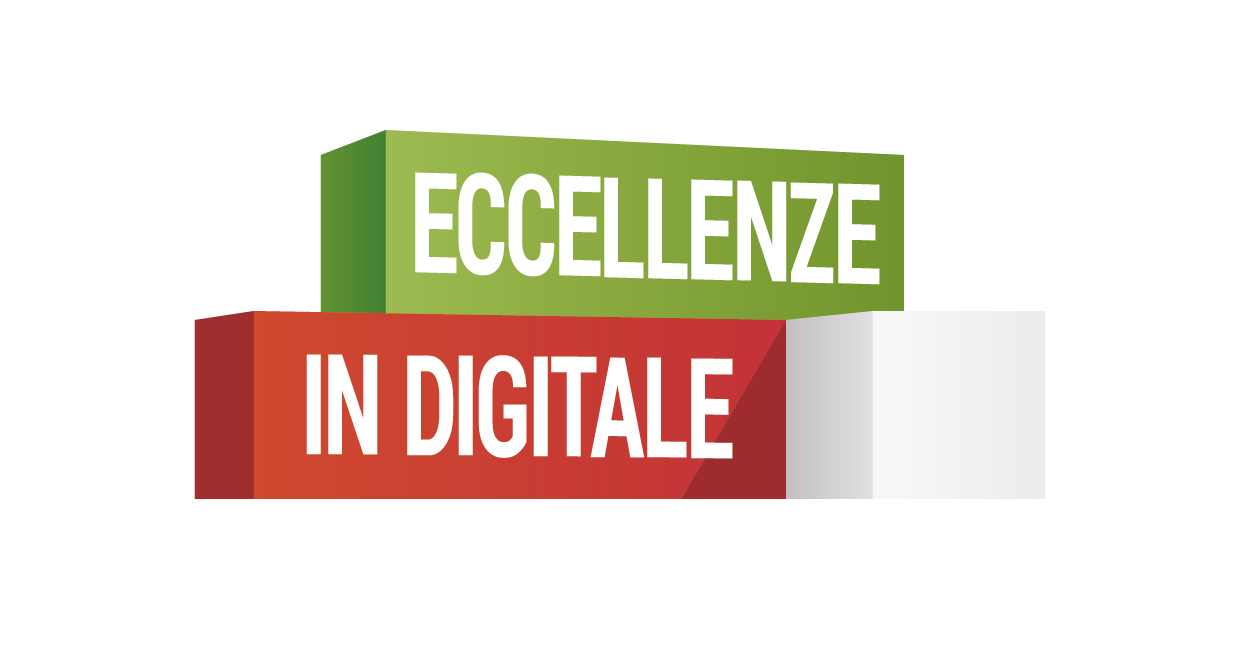 ARS DIGITALIA
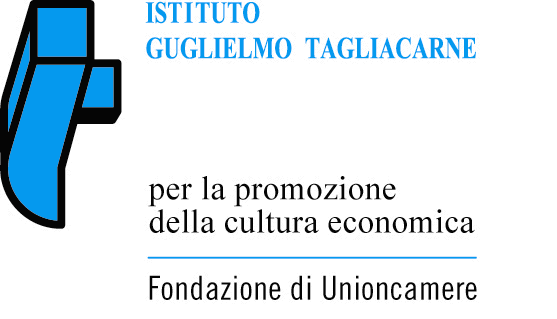 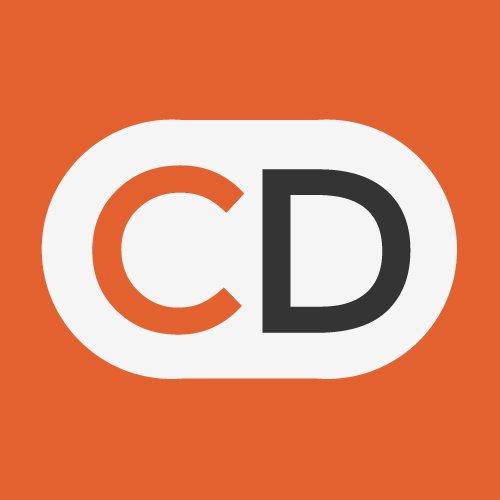 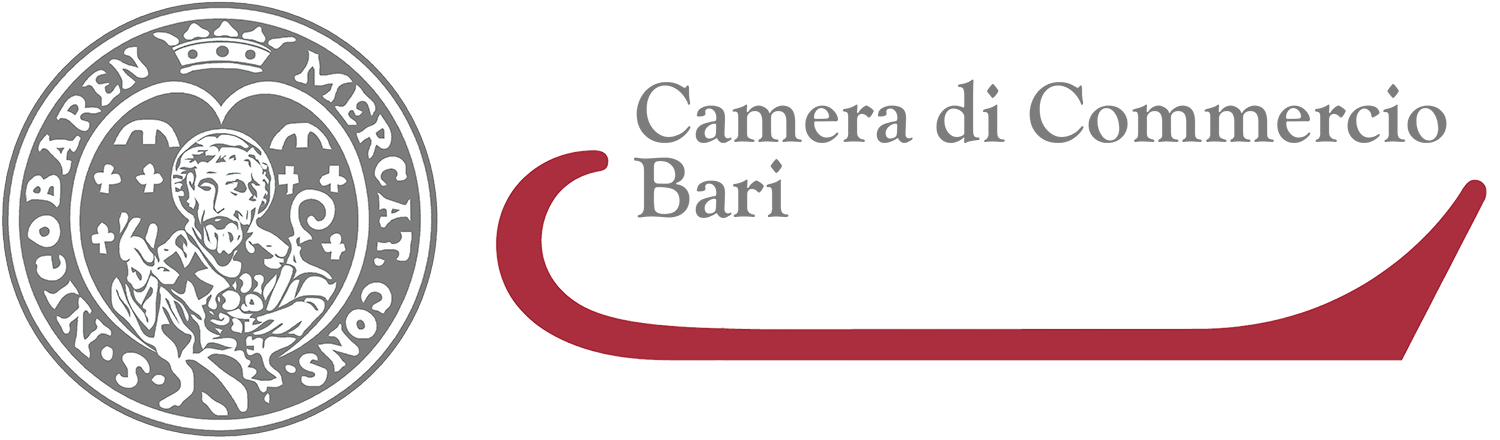 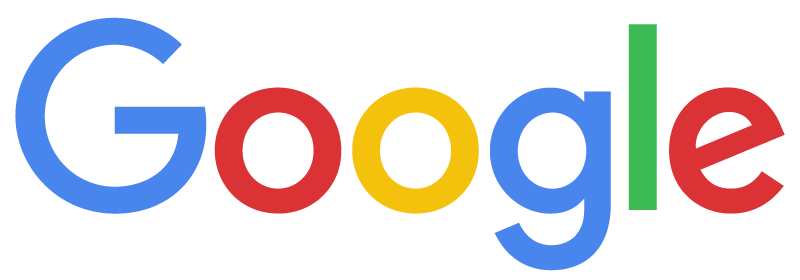 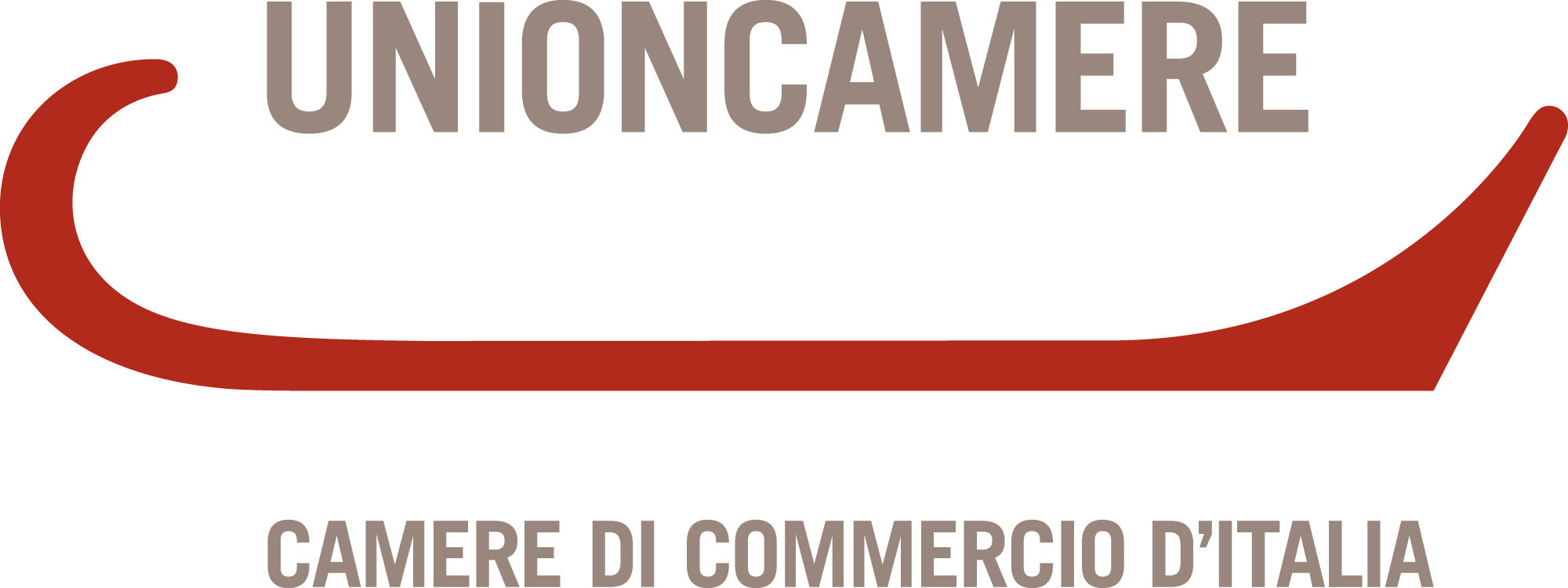 Italia Digitale (2016)
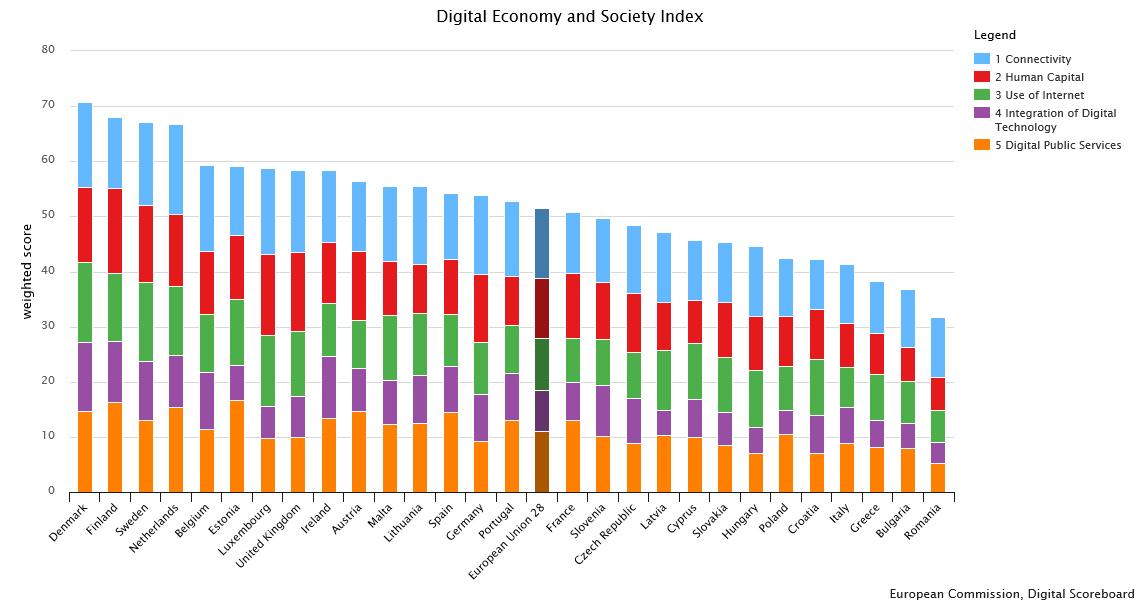 DESI, Digital Economy and Society Index 2017
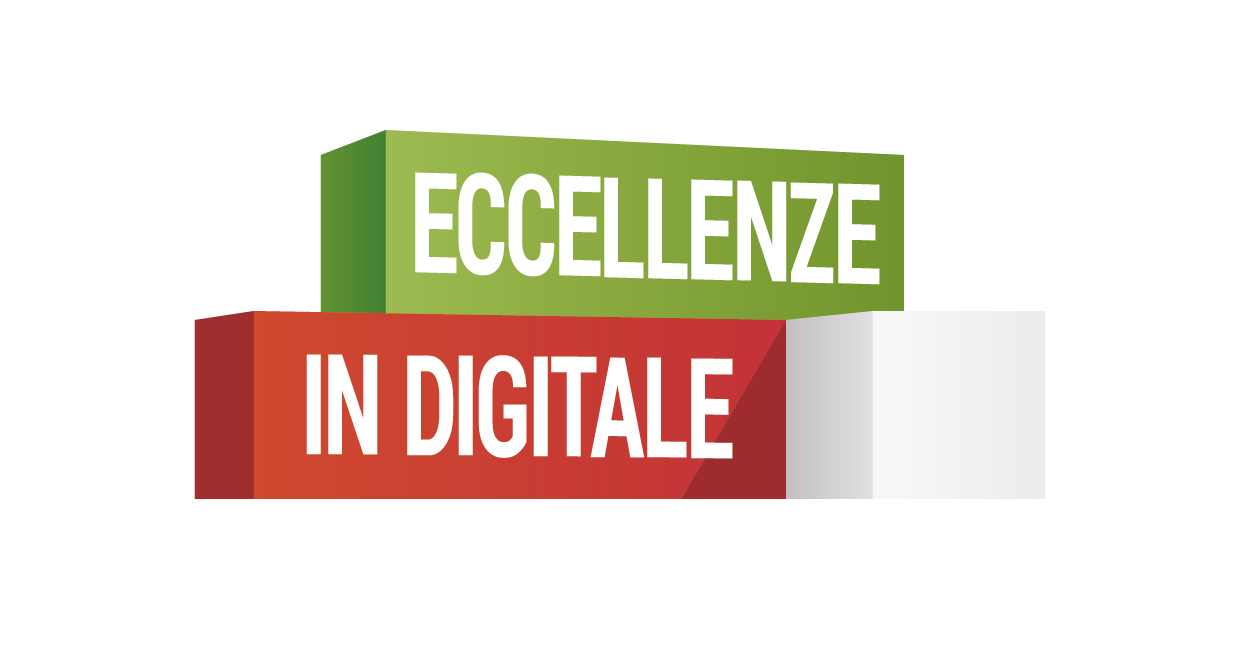 ARS DIGITALIA
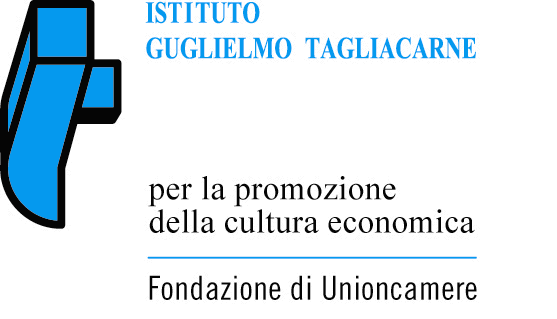 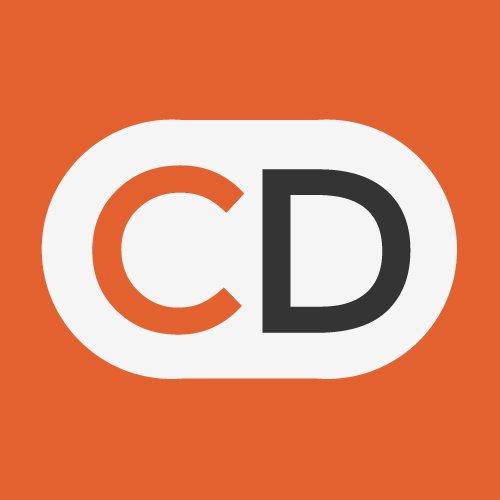 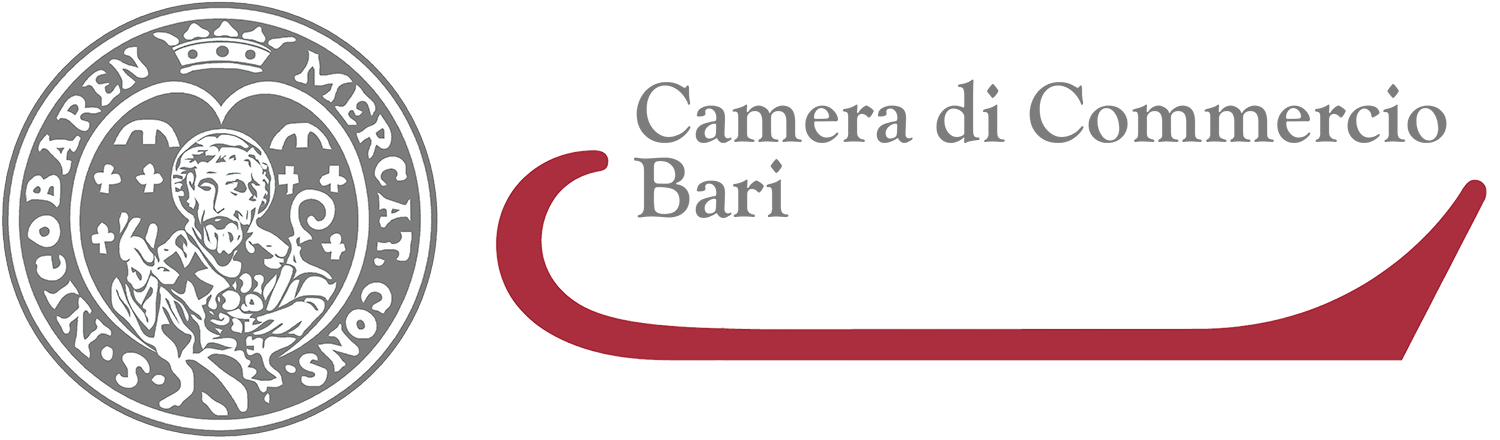 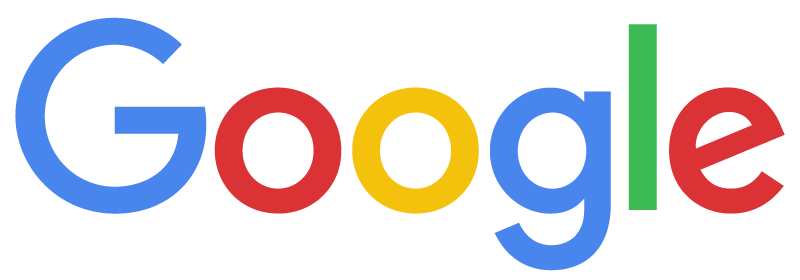 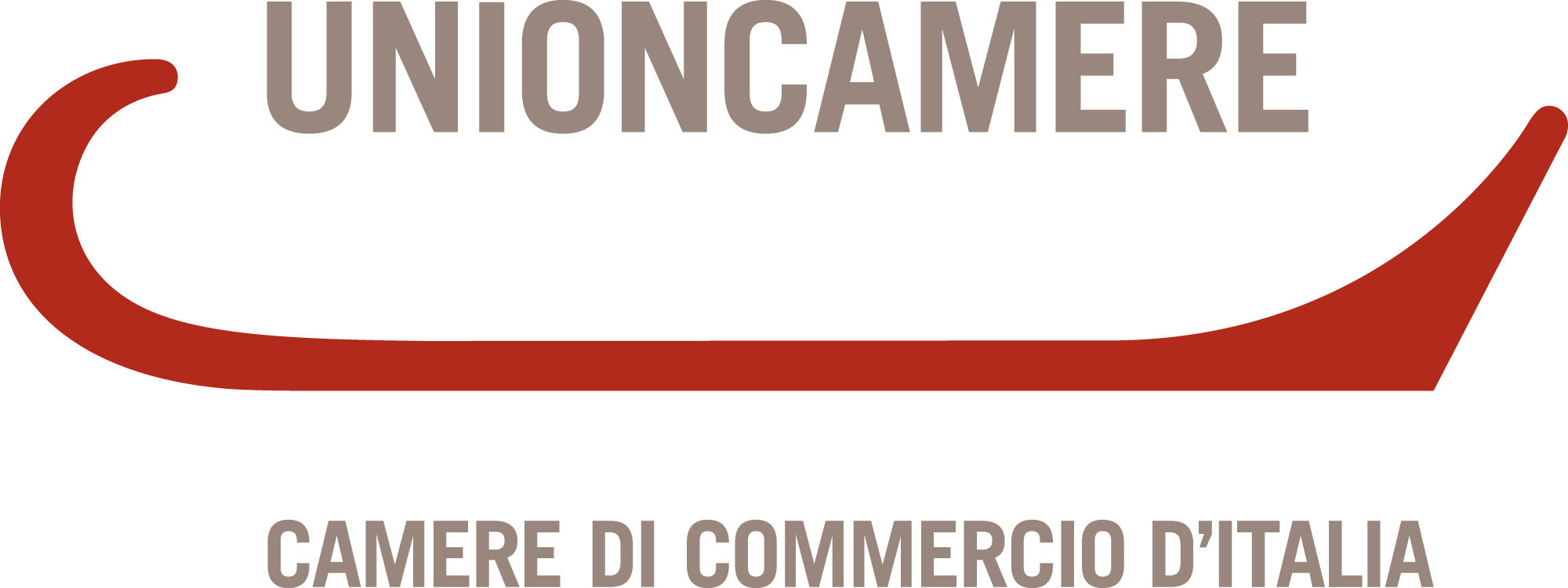 [Speaker Notes: Dettaglio ufficiale | http://europa.eu/rapid/press-release_MEMO-17-352_en.htm
Articolo Ninja Marketing | http://www.ninjamarketing.it/2017/03/09/desi-2017-italia-europa-digitale/]
Acquisto Online - eCommerce
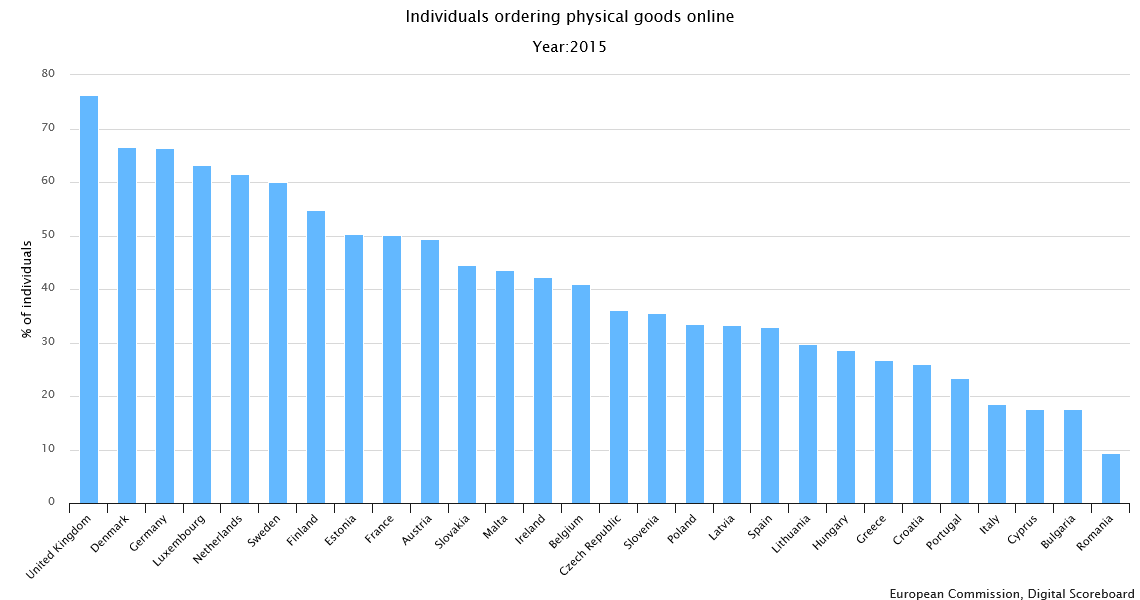 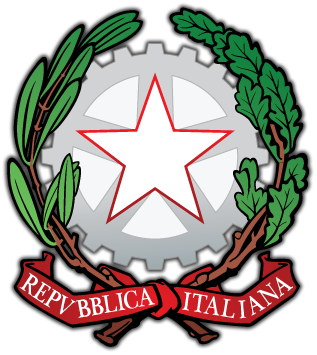 18,6%
Commissione Europea, Individuals ordering physical goods online 2015
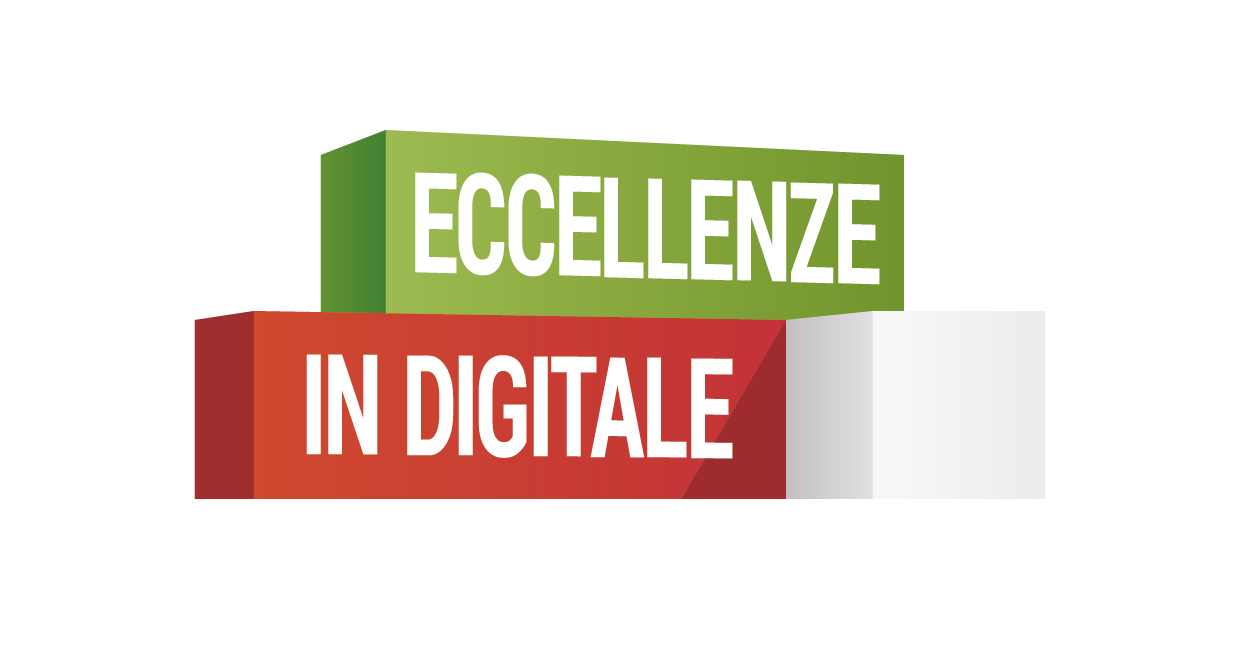 ARS DIGITALIA
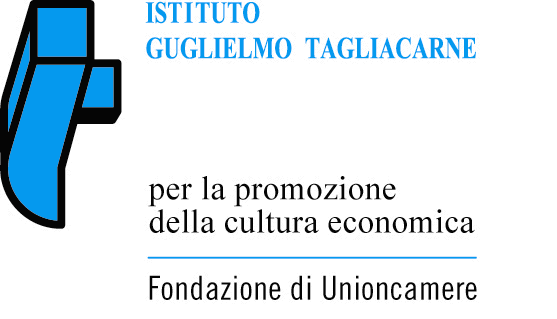 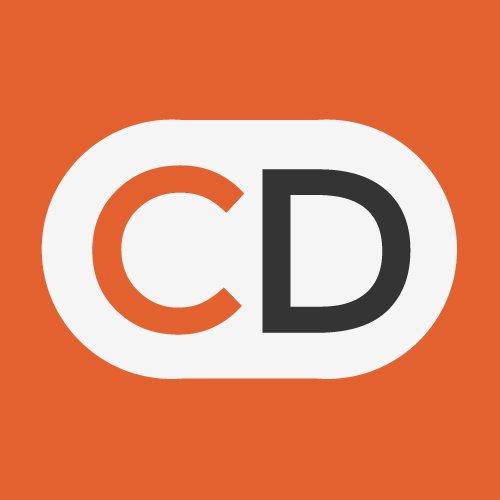 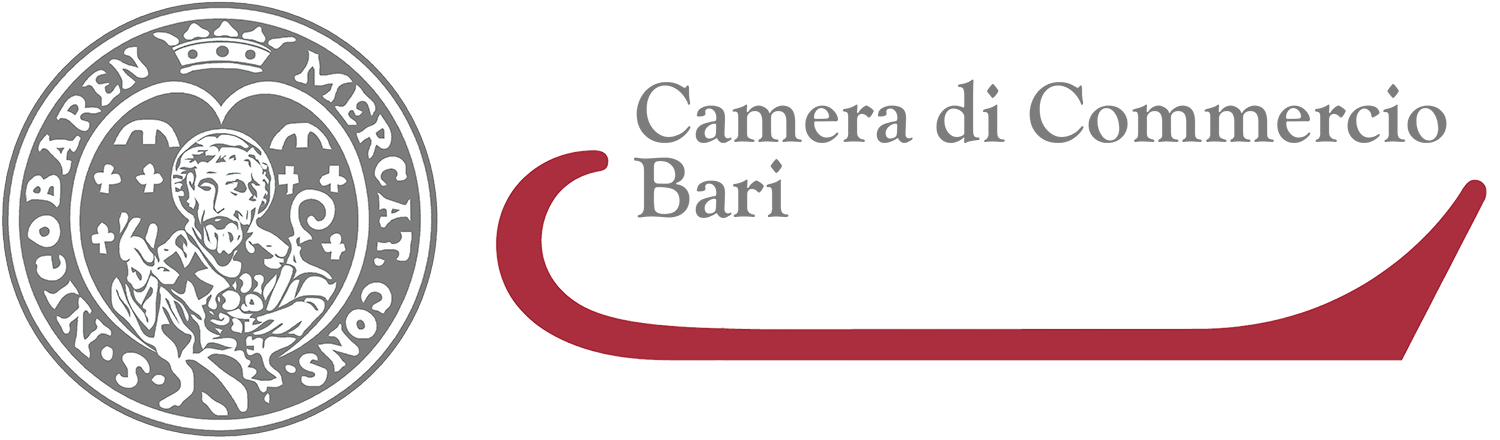 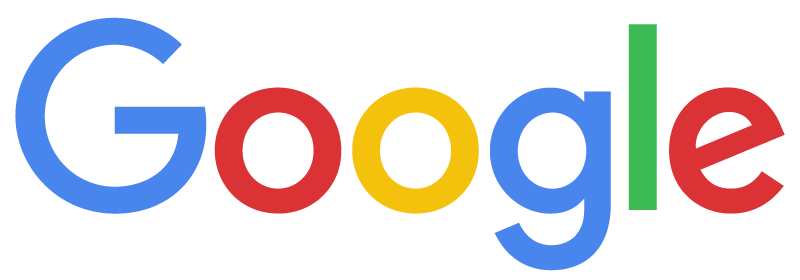 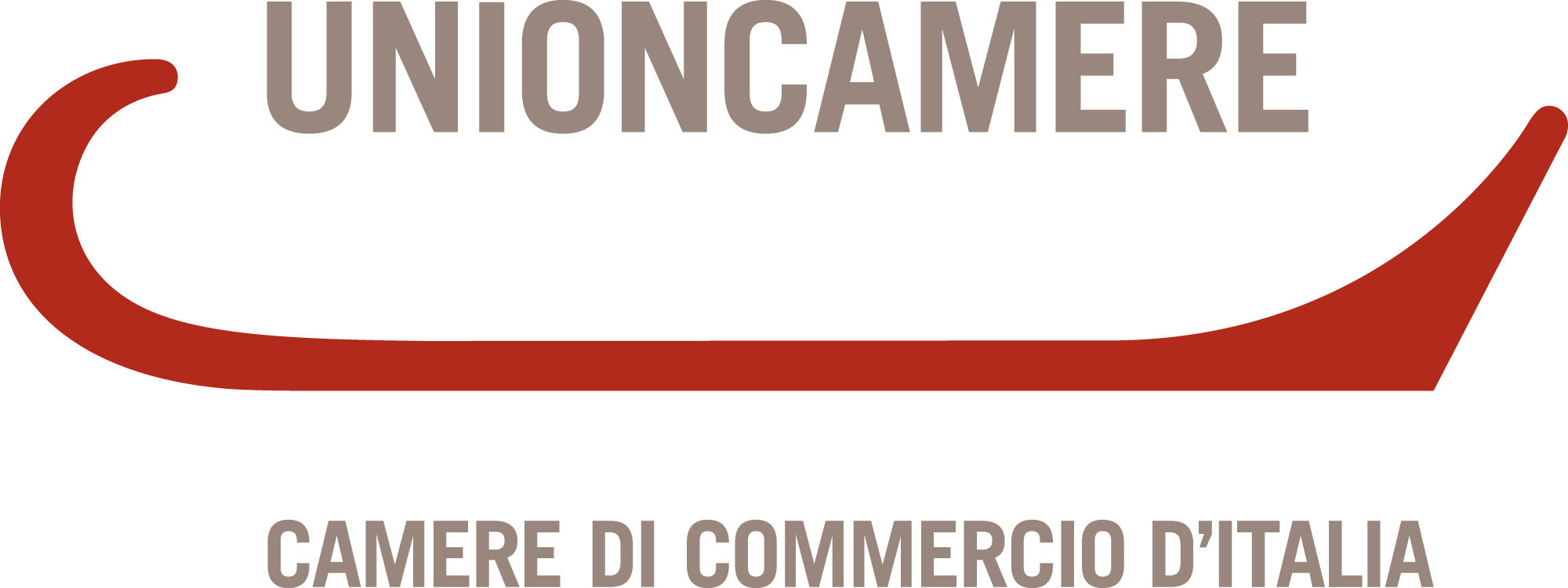 Acquisto Online - eCommerce
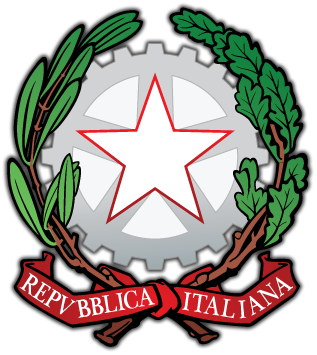 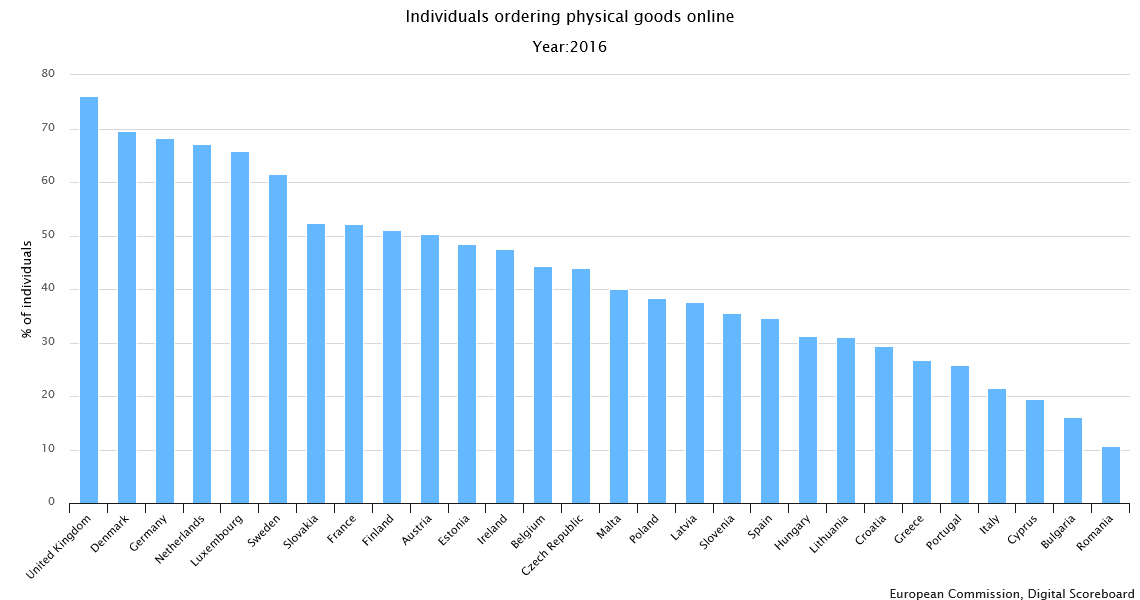 21,5%
Commissione Europea, Individuals ordering physical goods online 2016
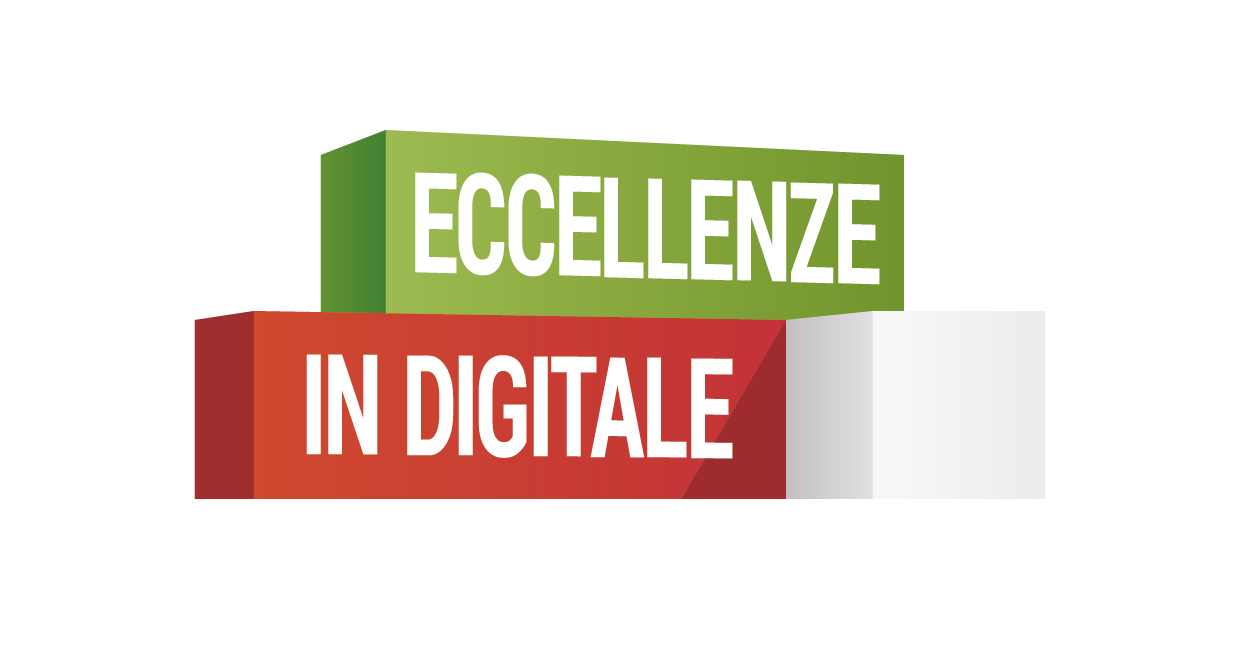 ARS DIGITALIA
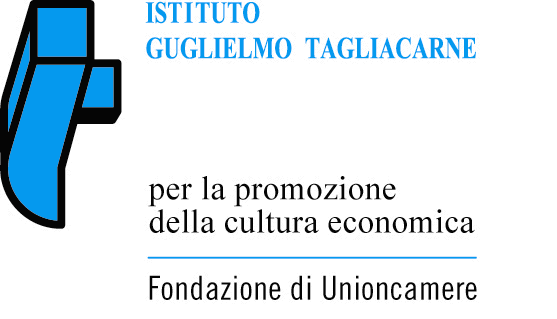 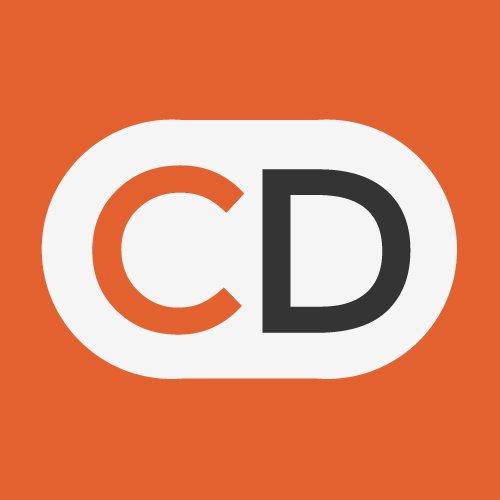 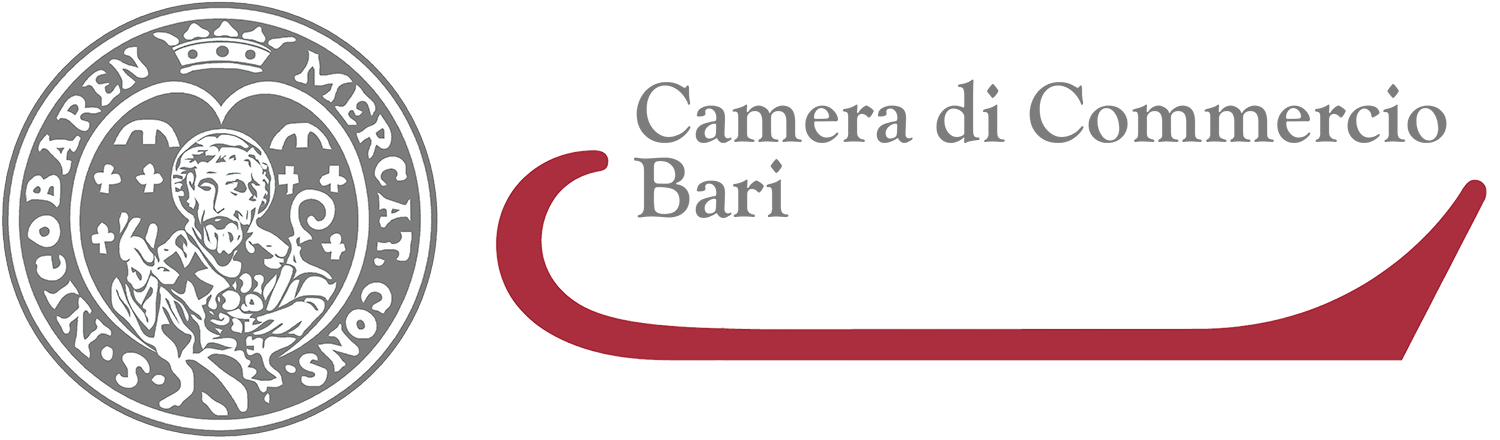 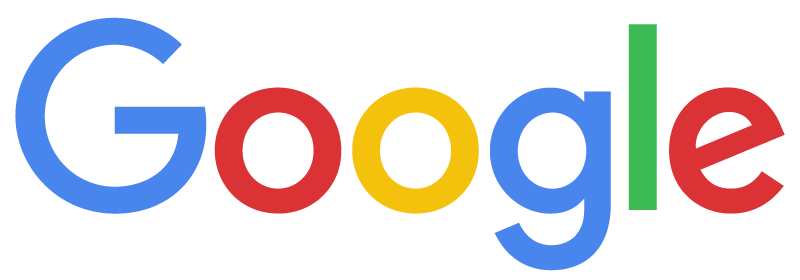 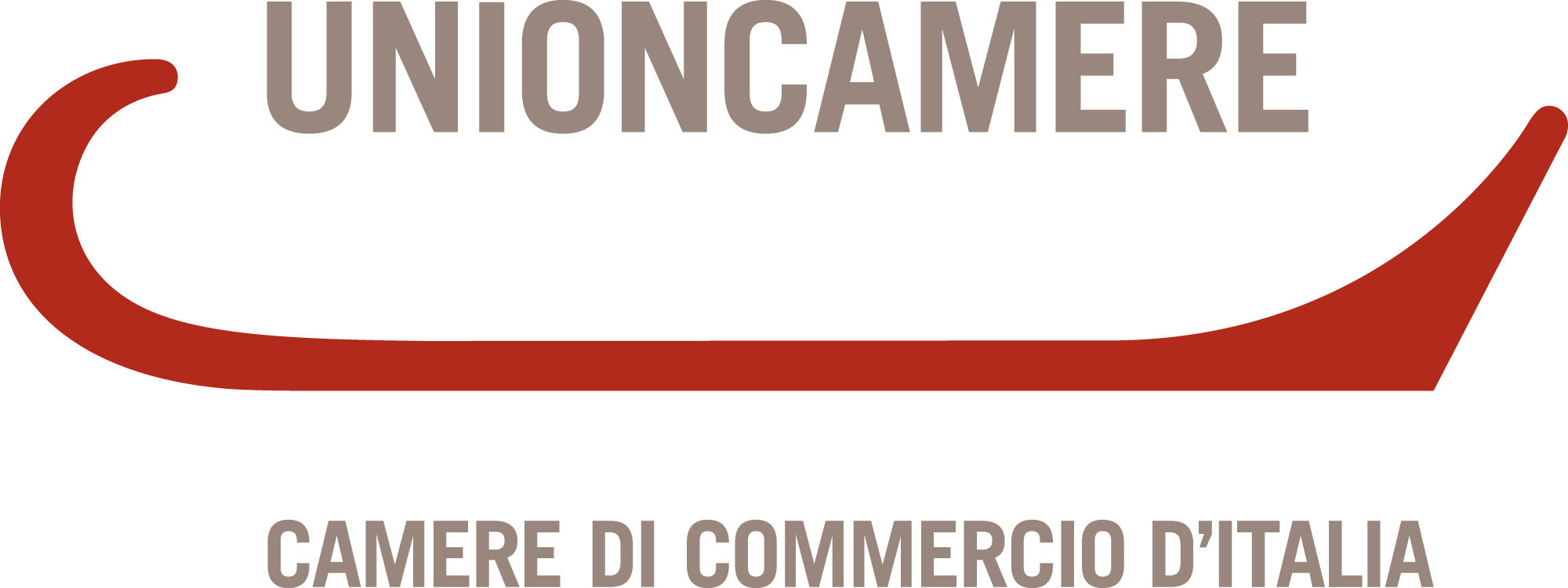 Puglia Digitale
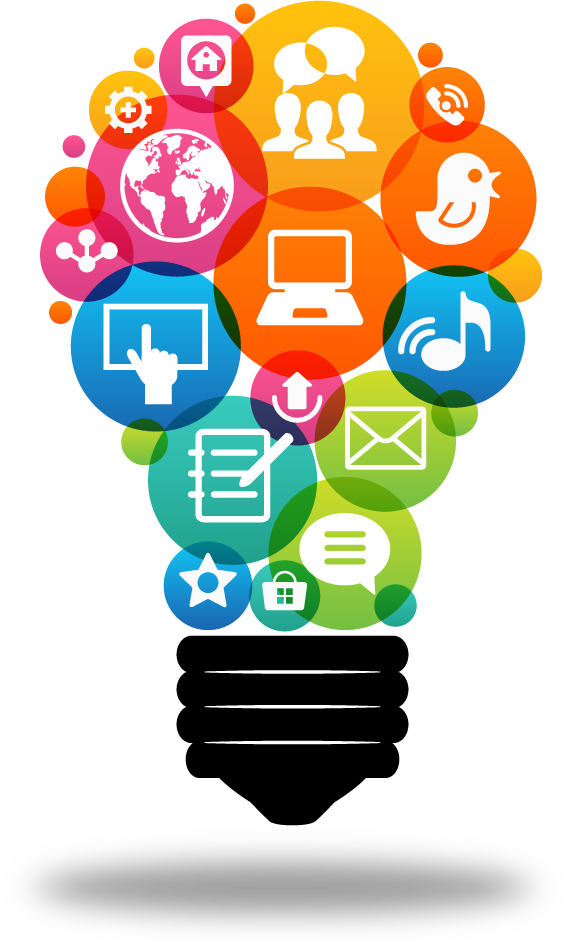 La Puglia
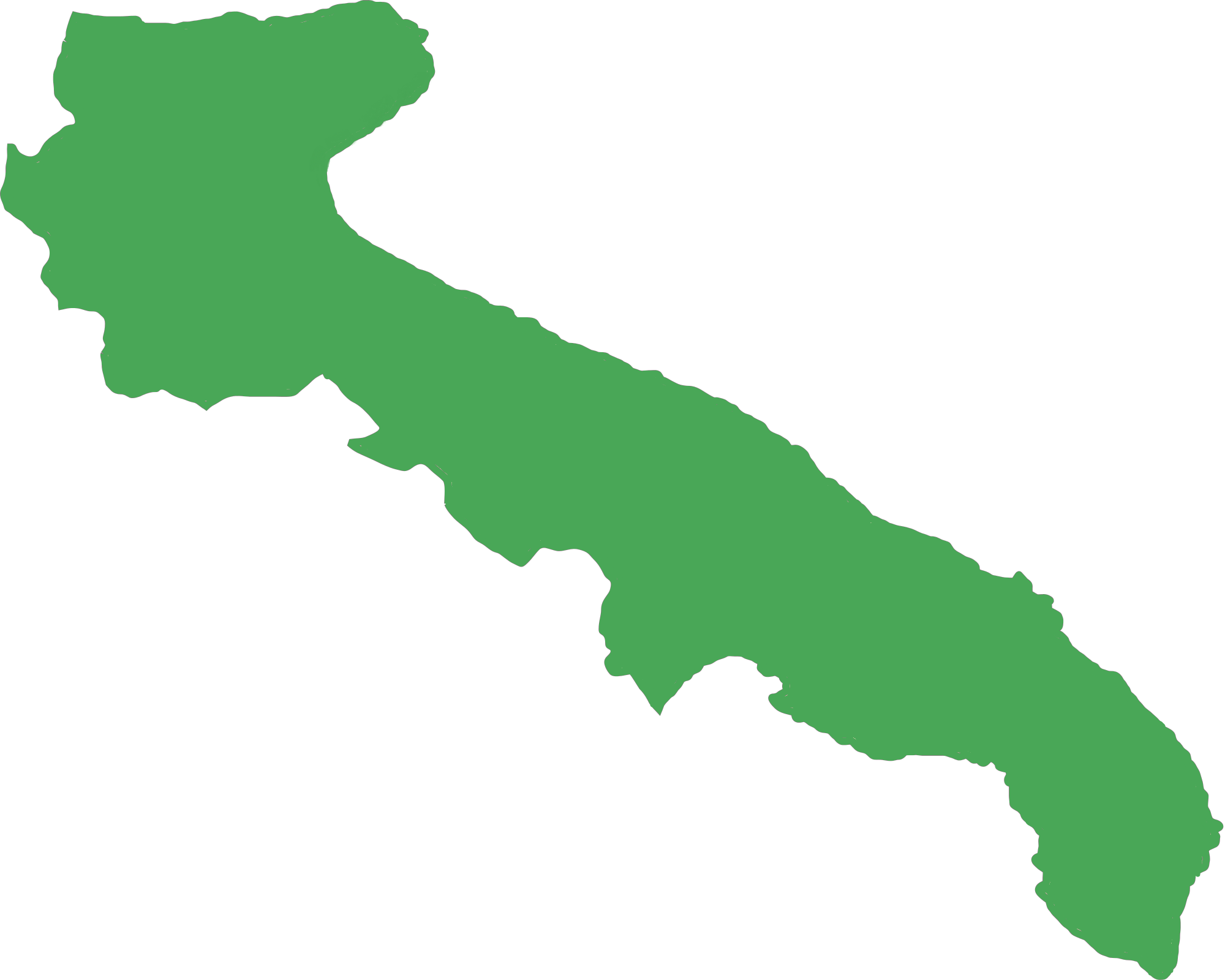 e il Digitale
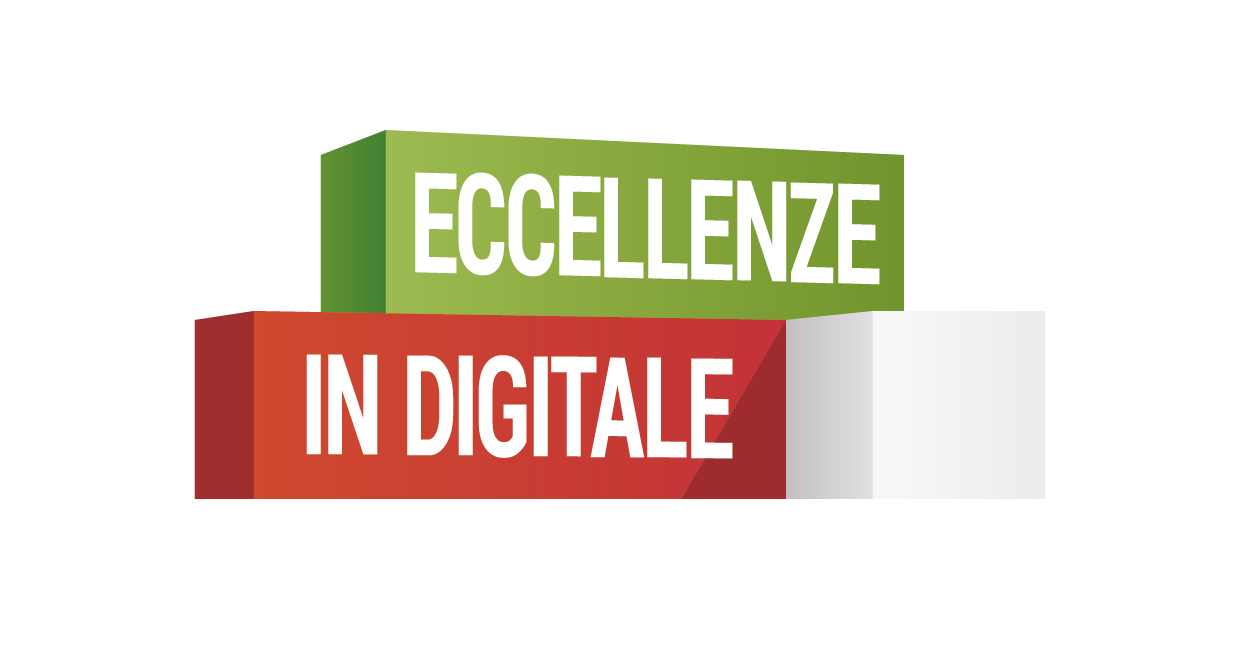 ARS DIGITALIA
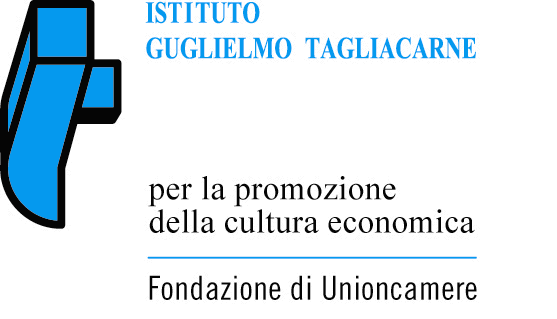 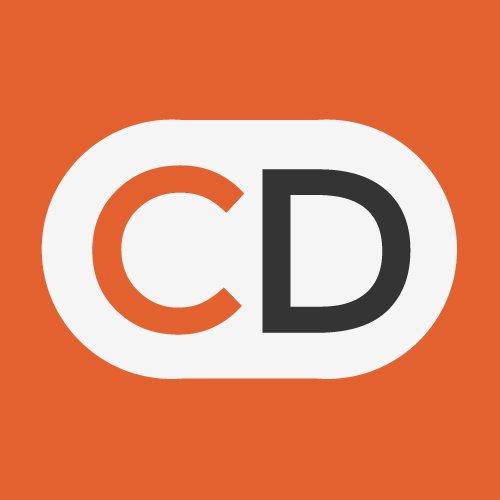 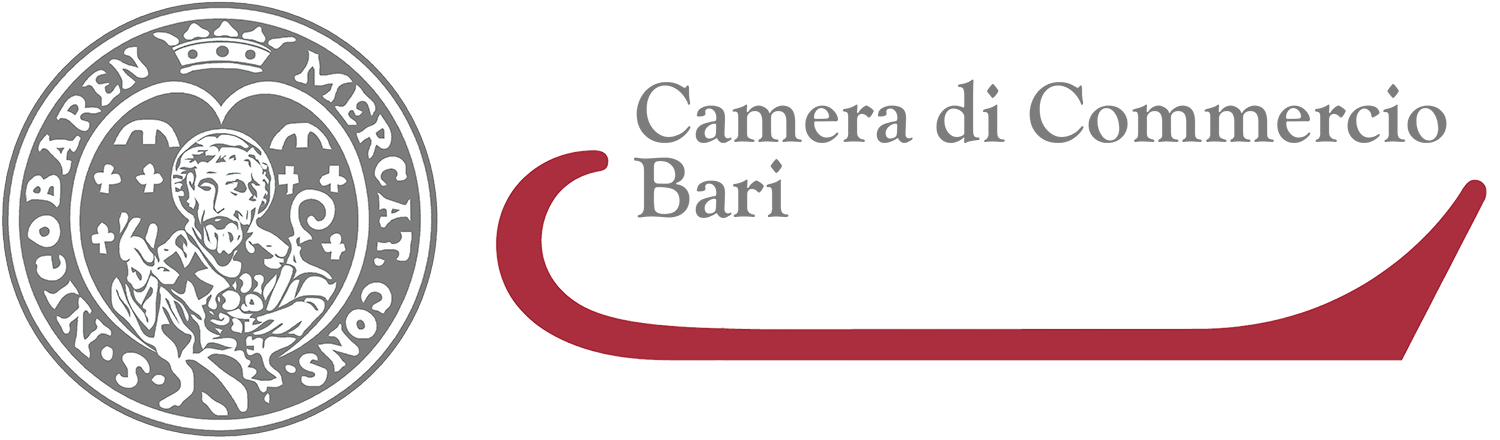 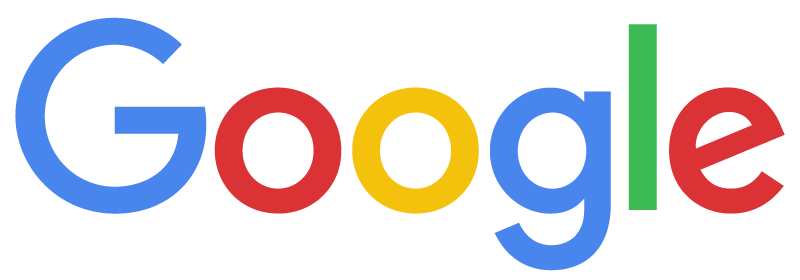 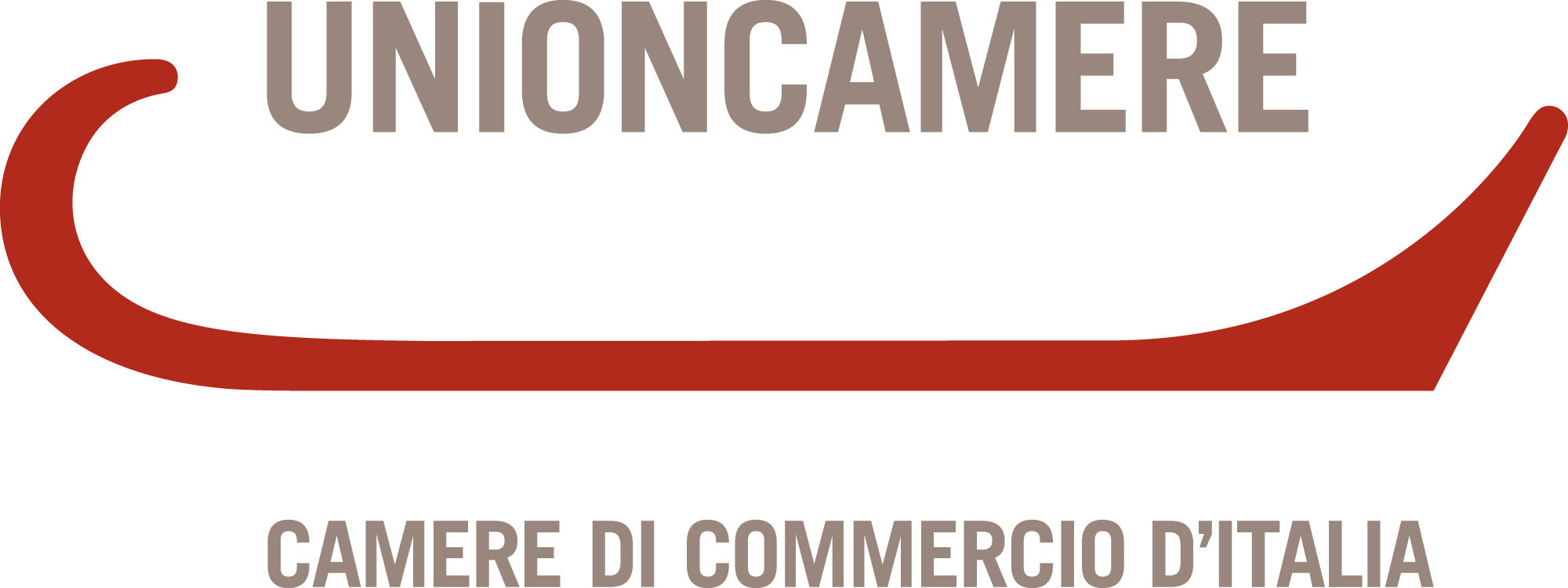 Puglia Digitale
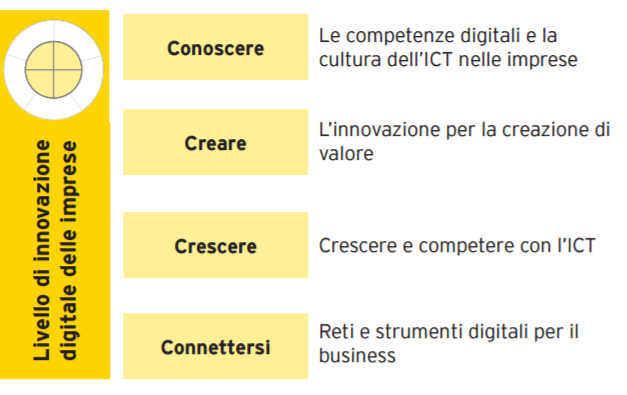 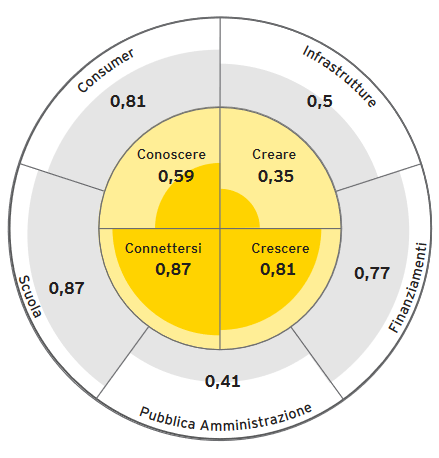 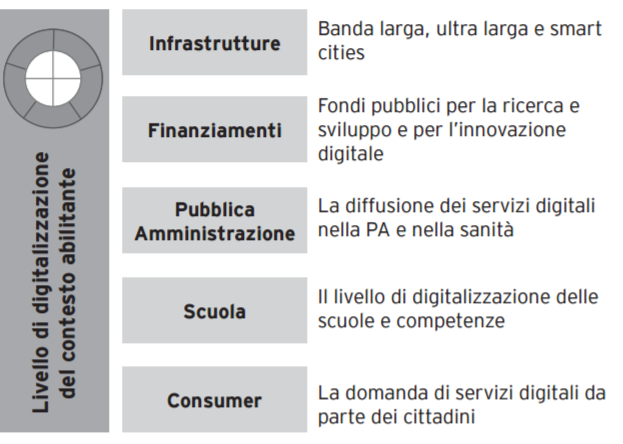 Osservatorio sull’Innovazione digitale EY – Confindustria 2016
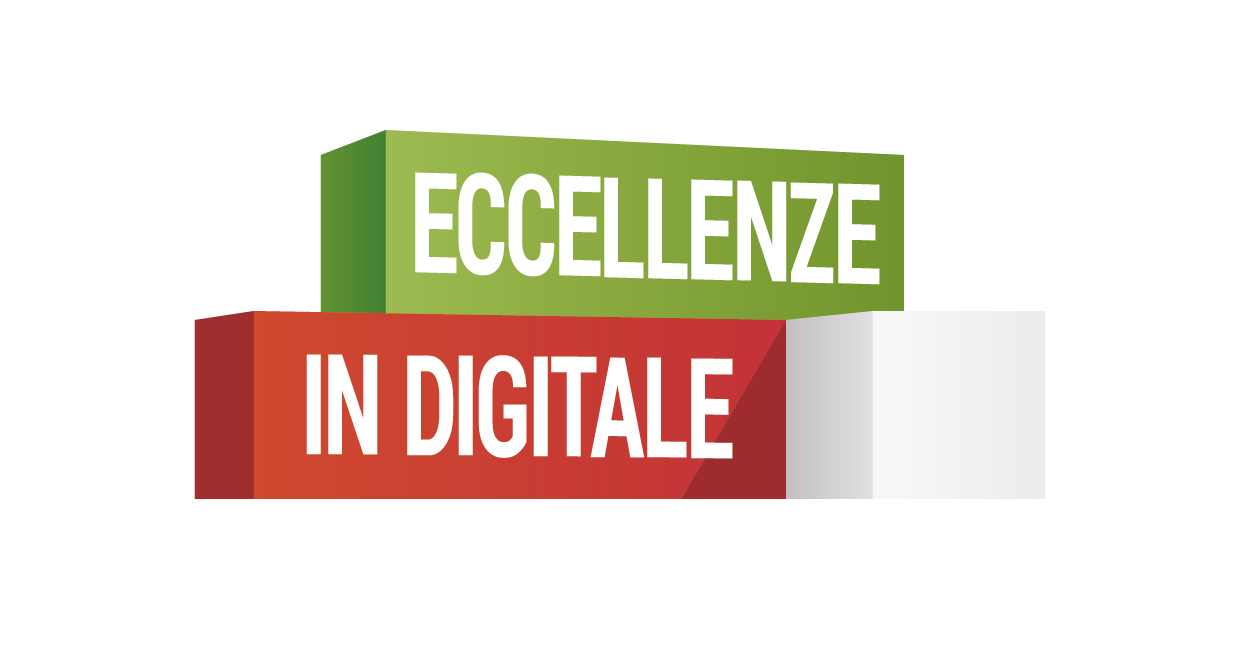 ARS DIGITALIA
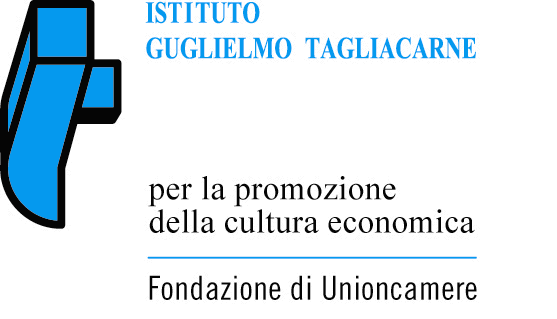 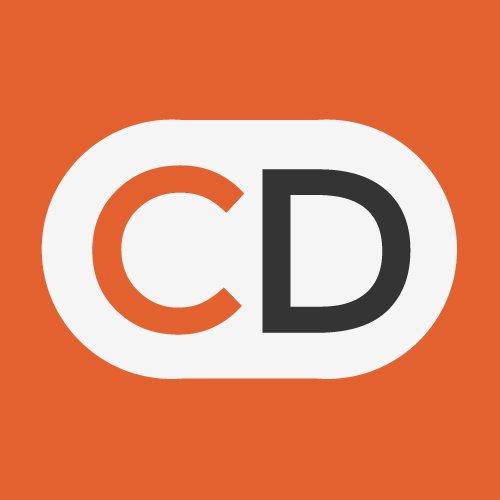 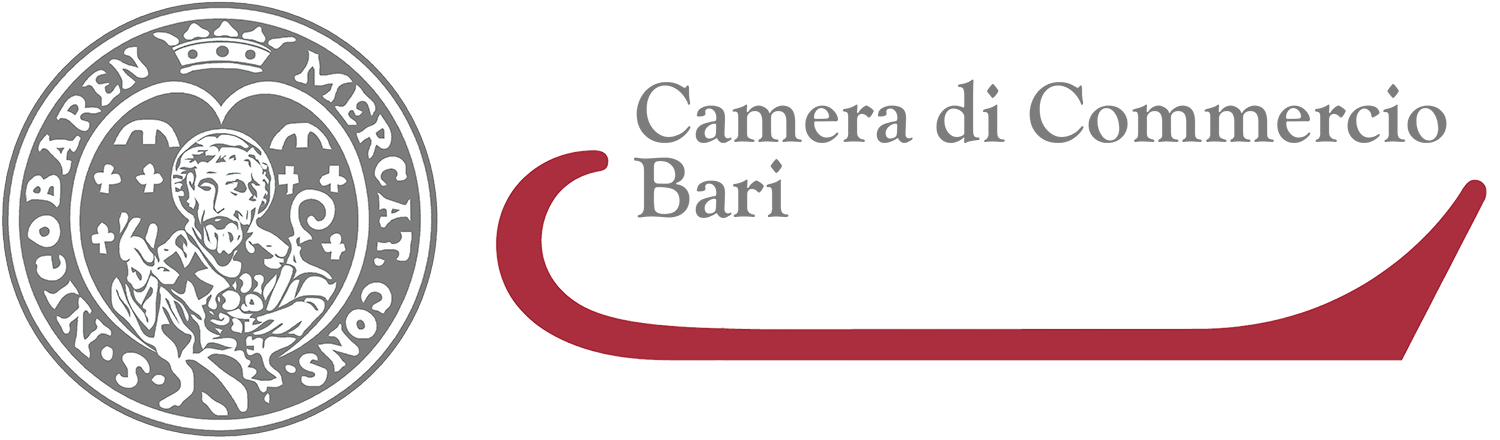 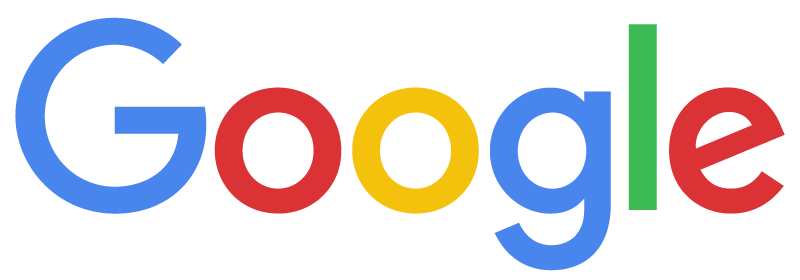 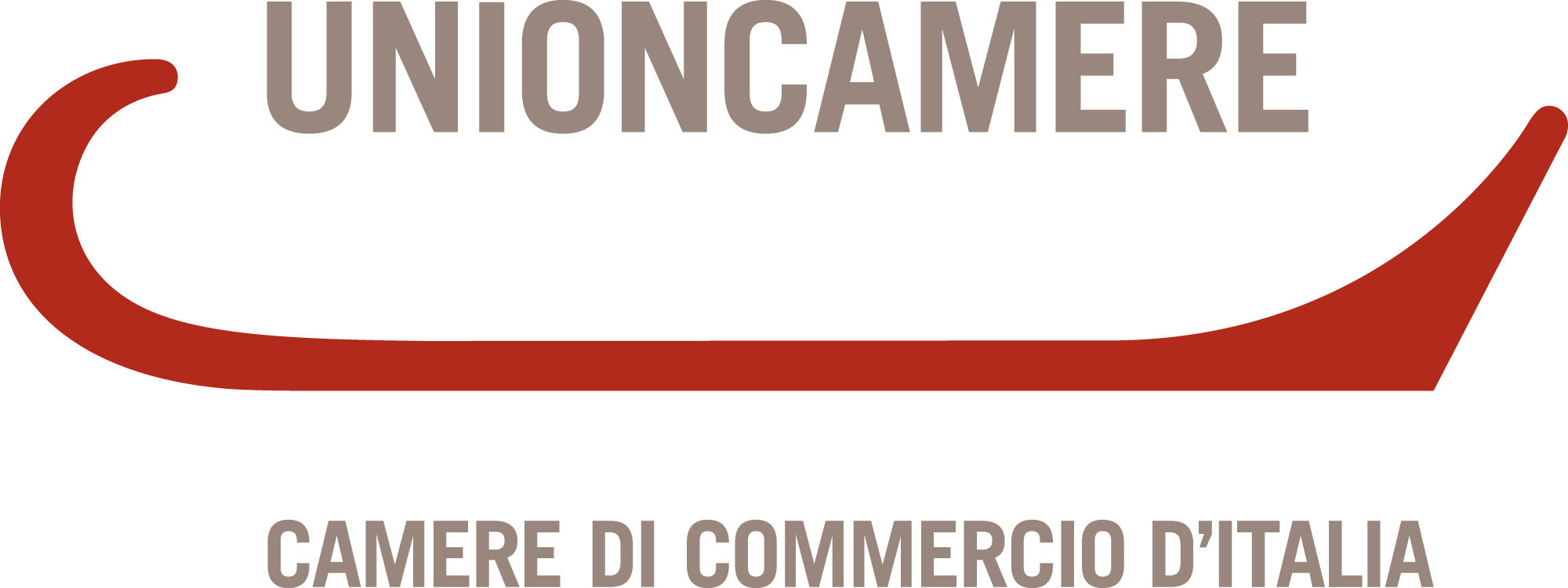 [Speaker Notes: Fonte | http://www.ey.com/Publication/vwLUAssets/Osservatorio_Innovazione_Digitale/$FILE/EY-Confindustria-Osservatorio-Innovazione-Digitale.pdf]
Stato di digitalizzazione Pugliese (2015)
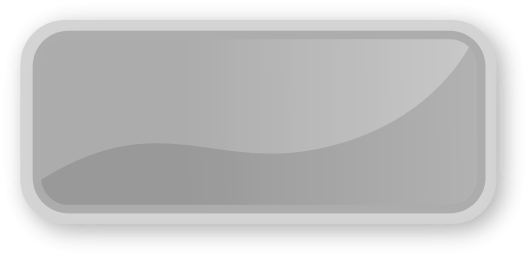 62,5% (ITALIA 69,2%)
Imprese con un sito web (+10 addetti)
65,3% (ITALIA 70,7%)
Imprese con un sito web (+10 addetti)
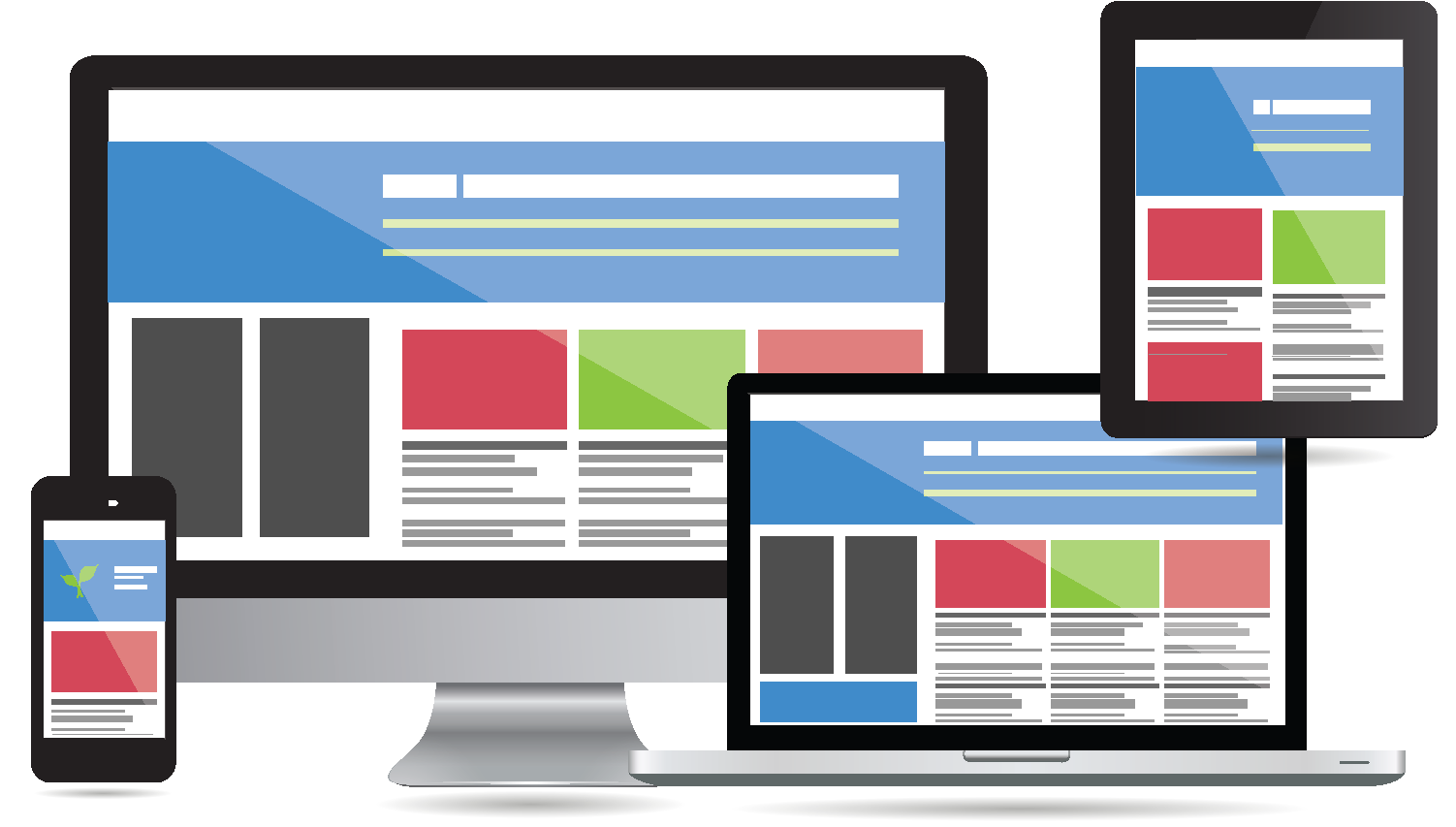 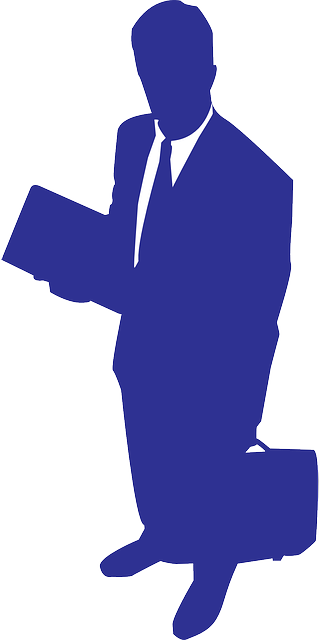 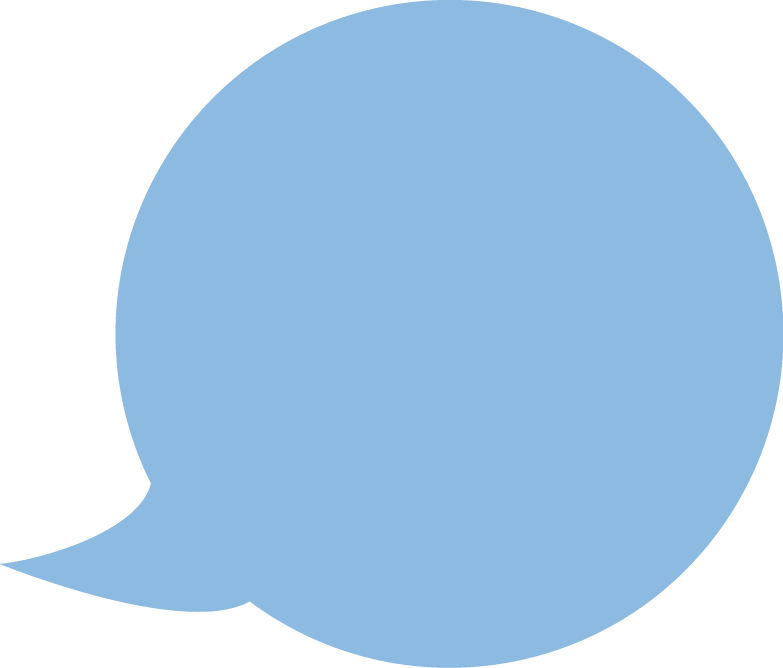 3,5 imprese su 10 sono ancora senza un Sito
DATI Istat, Indicatori territoriali per le politiche di sviluppo, 2015
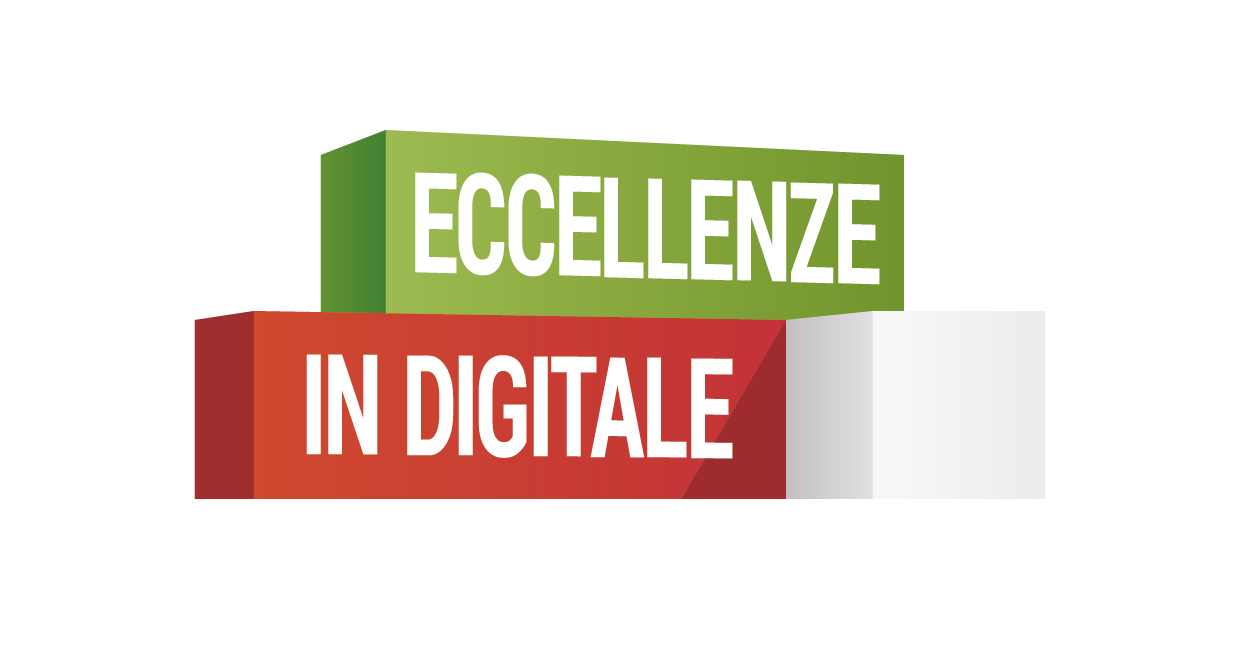 ARS DIGITALIA
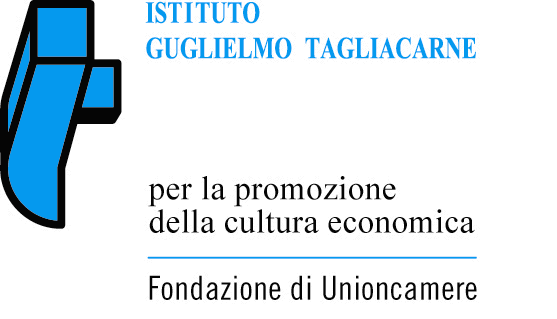 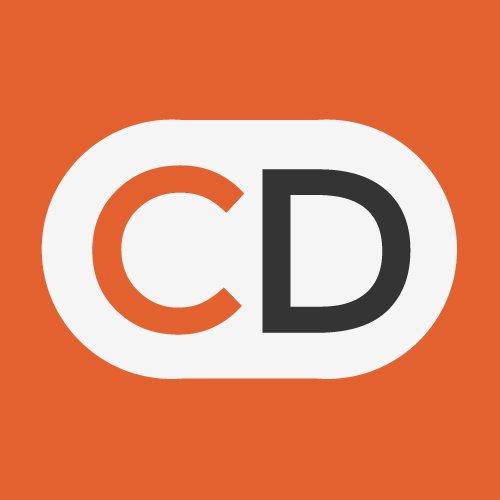 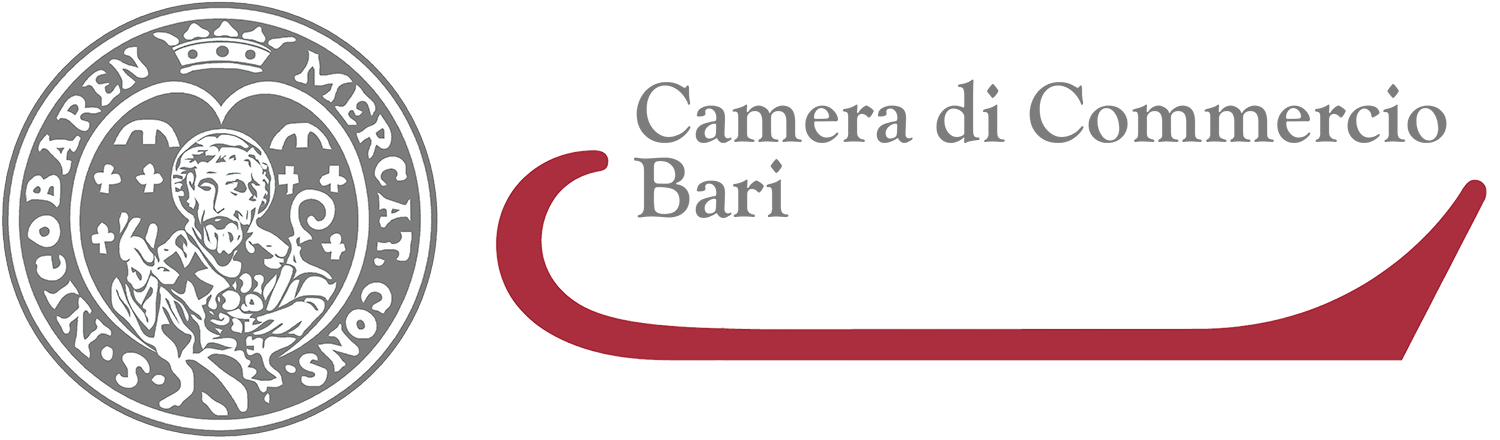 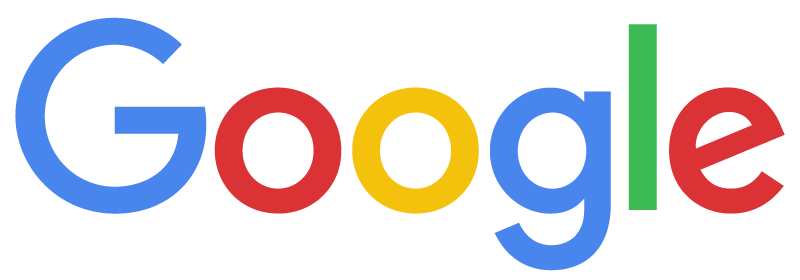 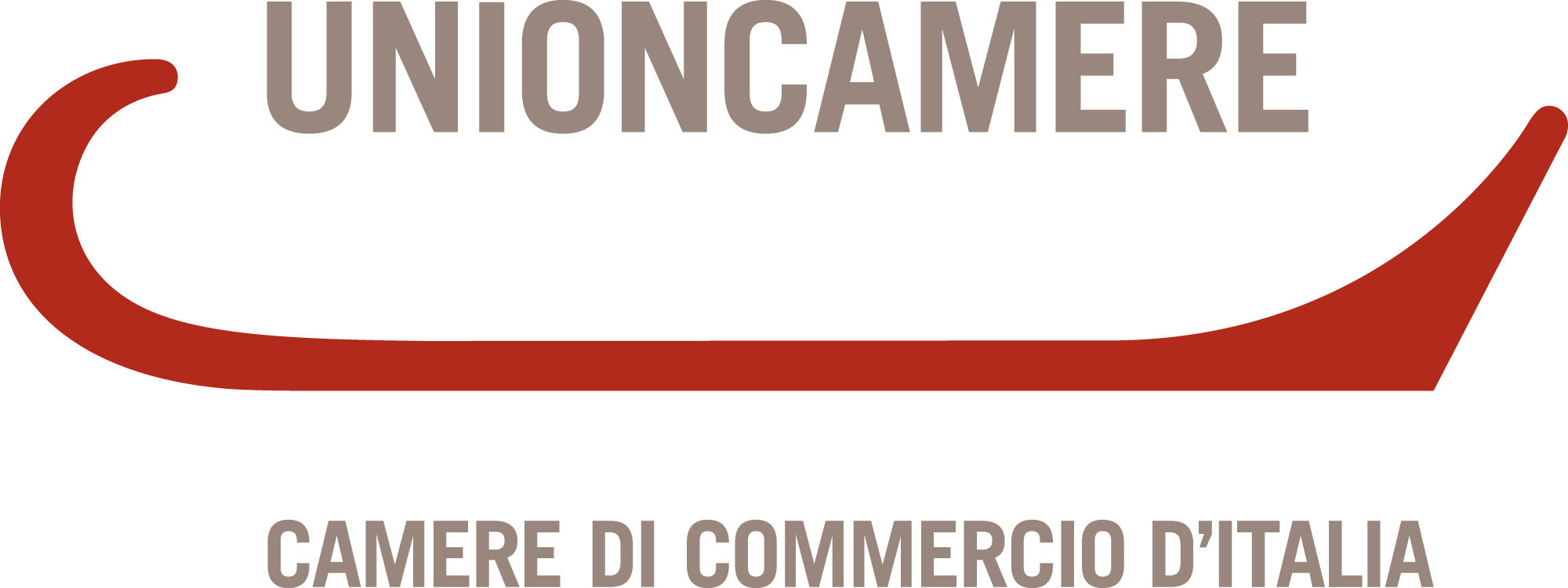 Stato di digitalizzazione Pugliese (2016)
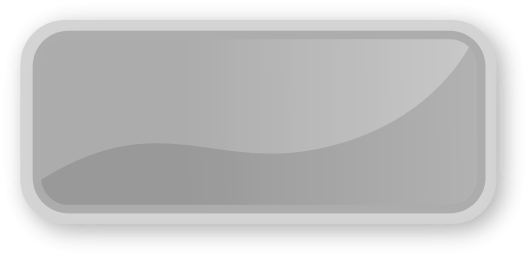 62,5% (ITALIA 69,2%)
Imprese con un sito web (+10 addetti)
65,1% (ITALIA 71,3%)
Imprese con un sito web (+10 addetti)
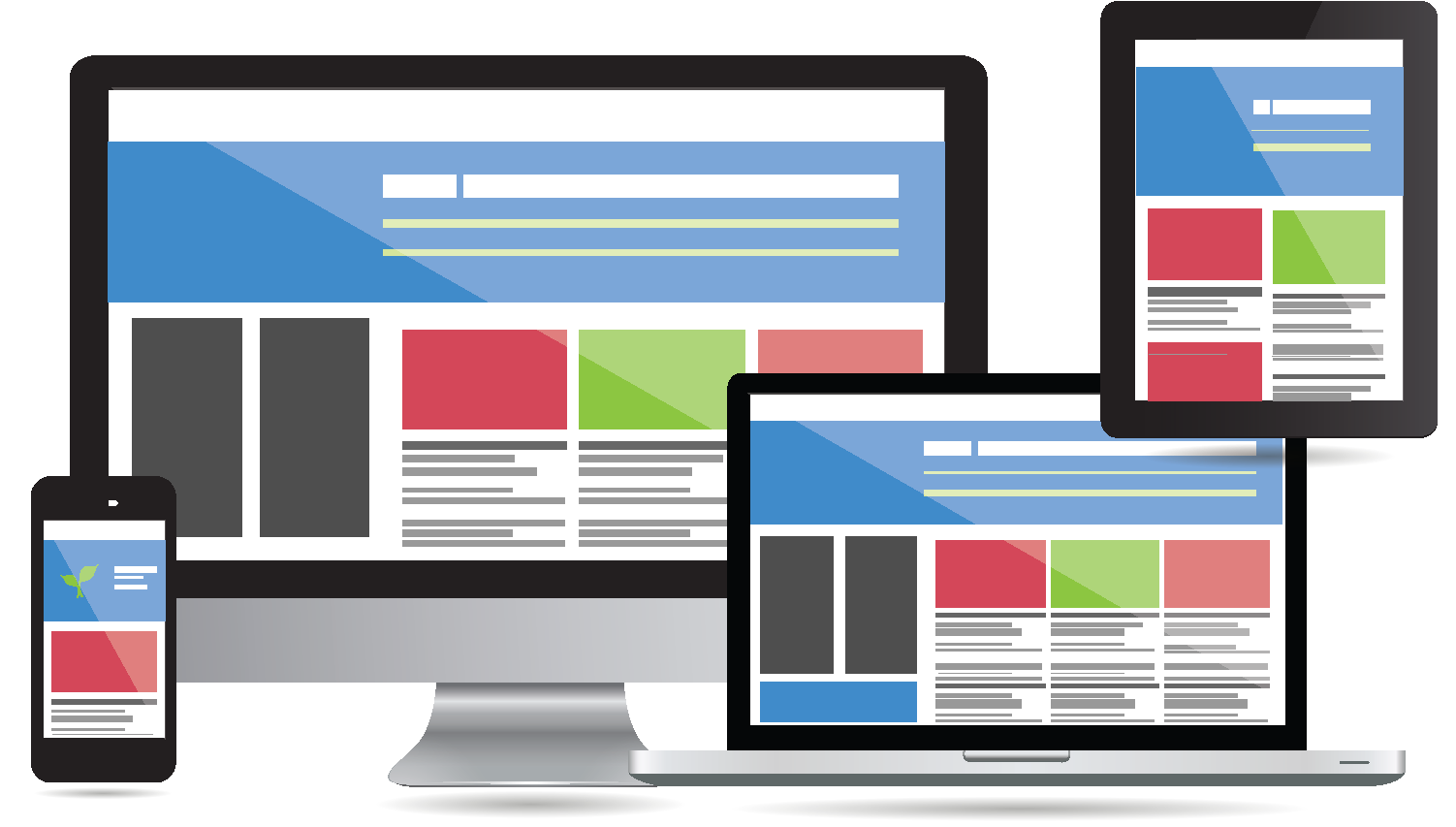 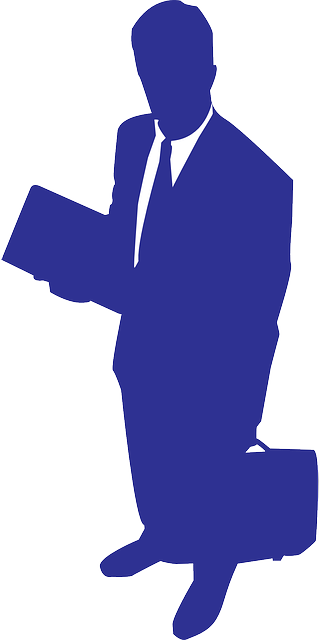 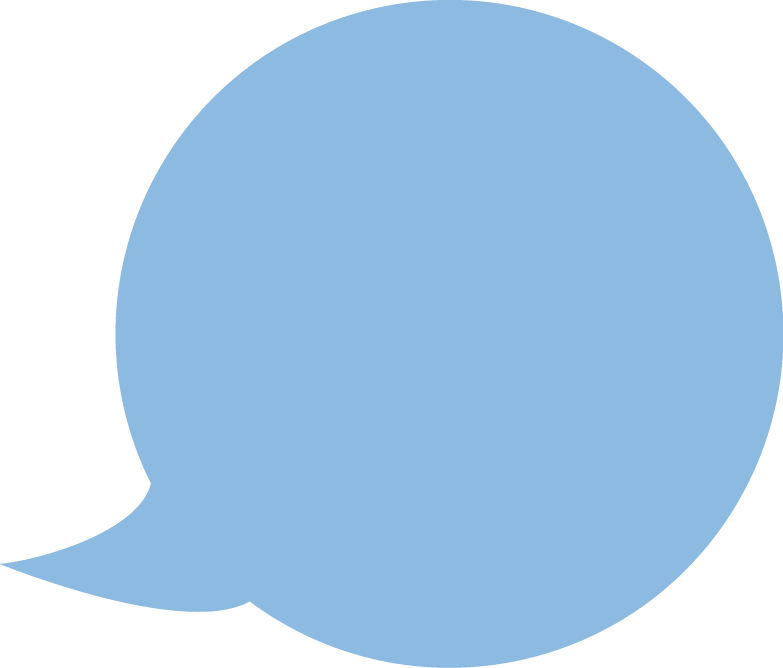 3,5 imprese su 10 sono ancora senza un Sito
DATI Istat, Indicatori territoriali per le politiche di sviluppo, 2016
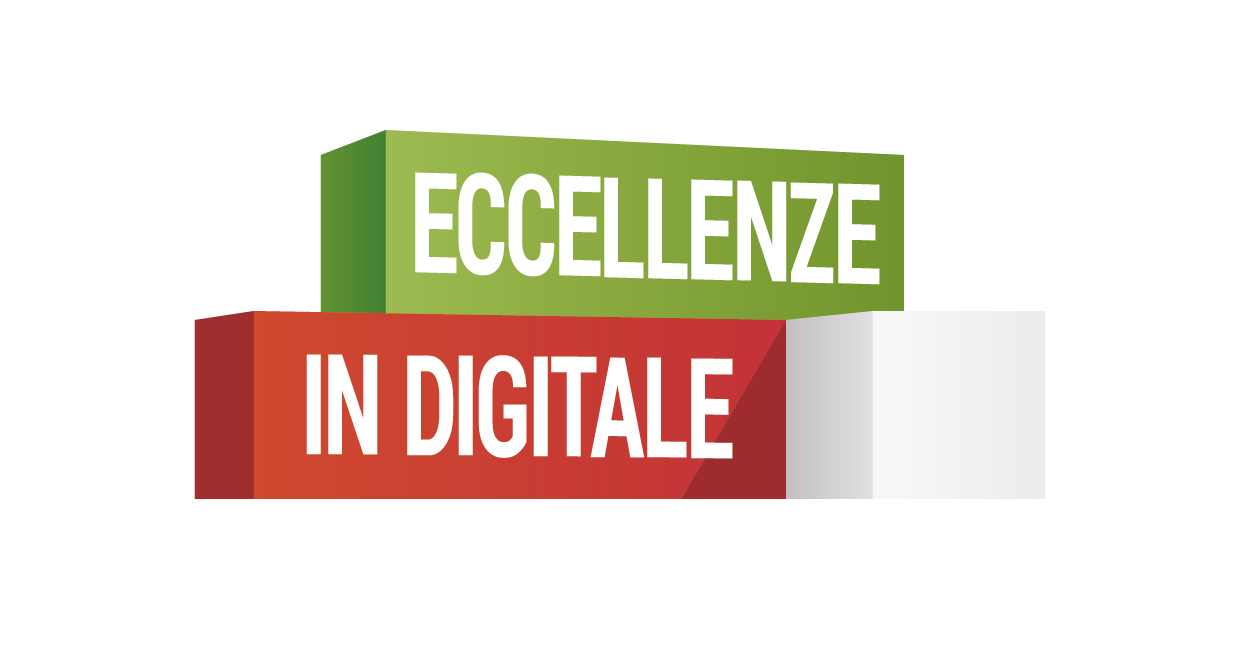 ARS DIGITALIA
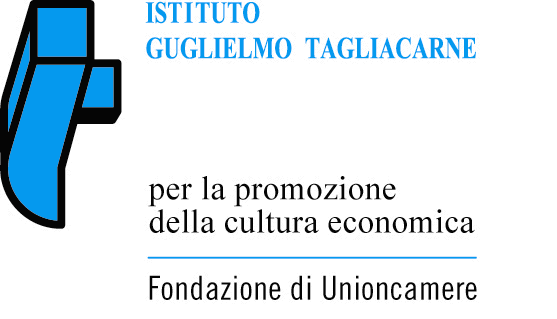 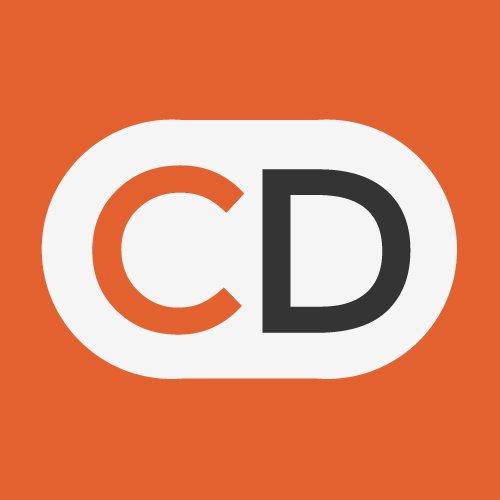 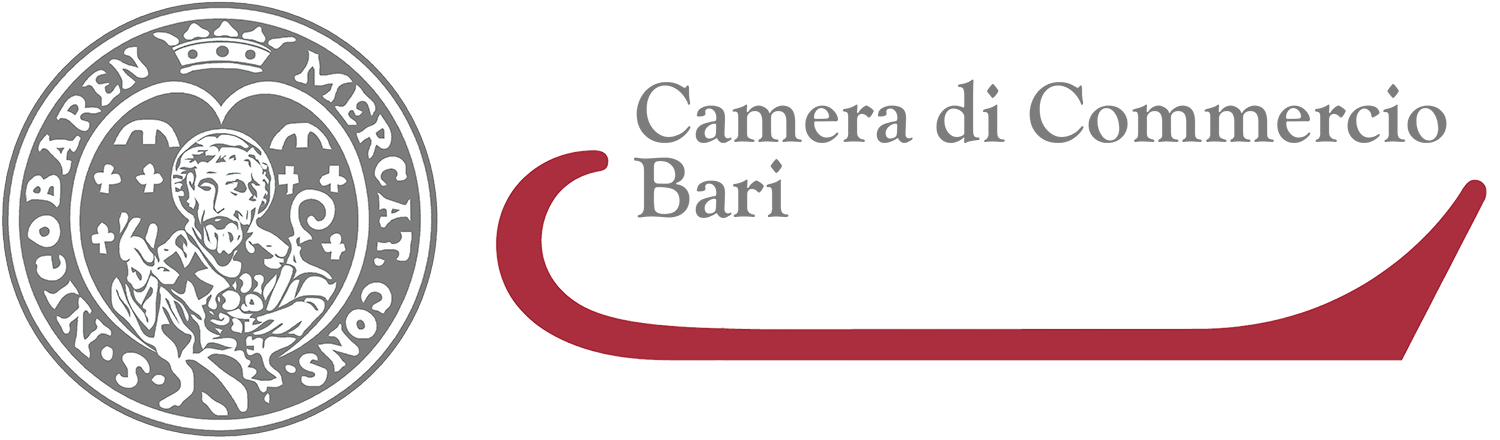 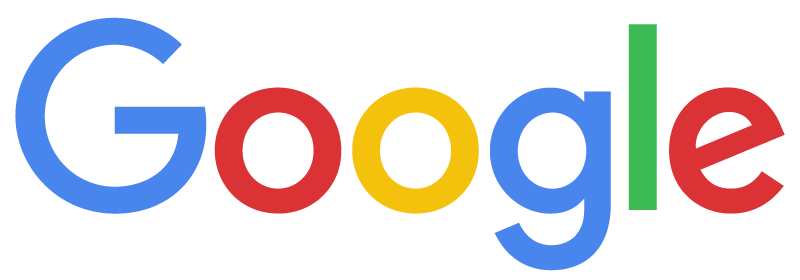 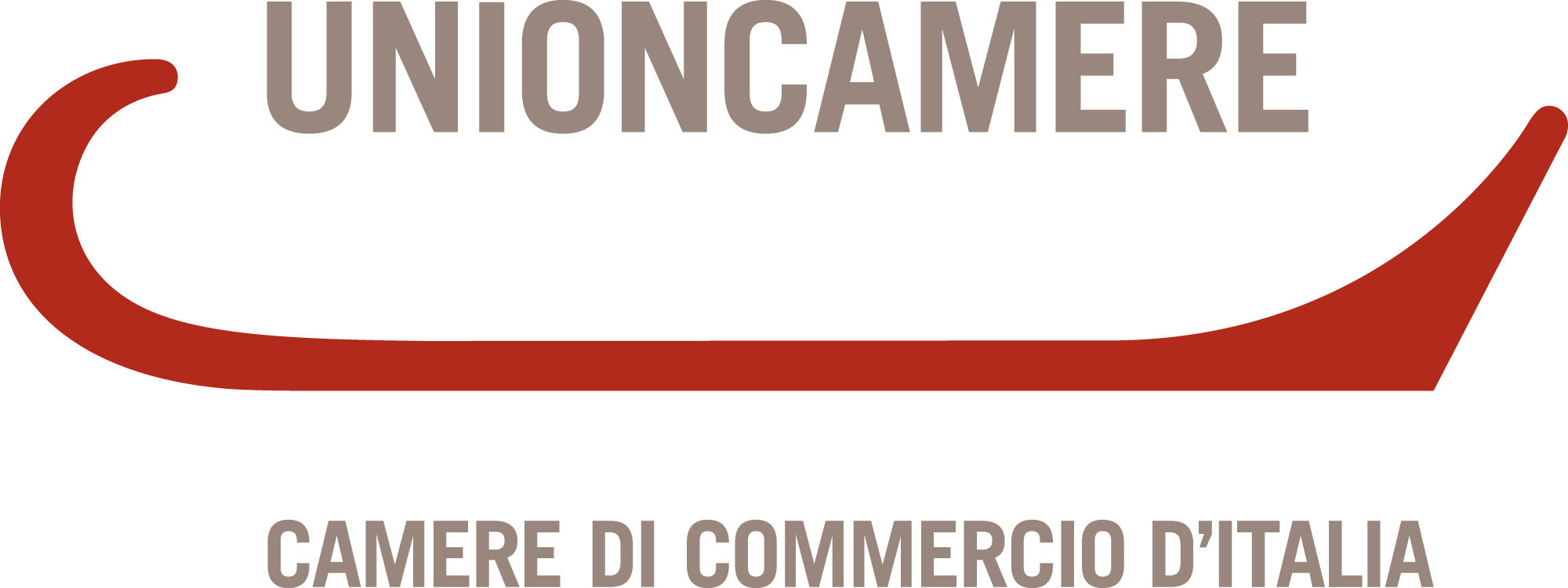 Stato di digitalizzazione Pugliese (2015)
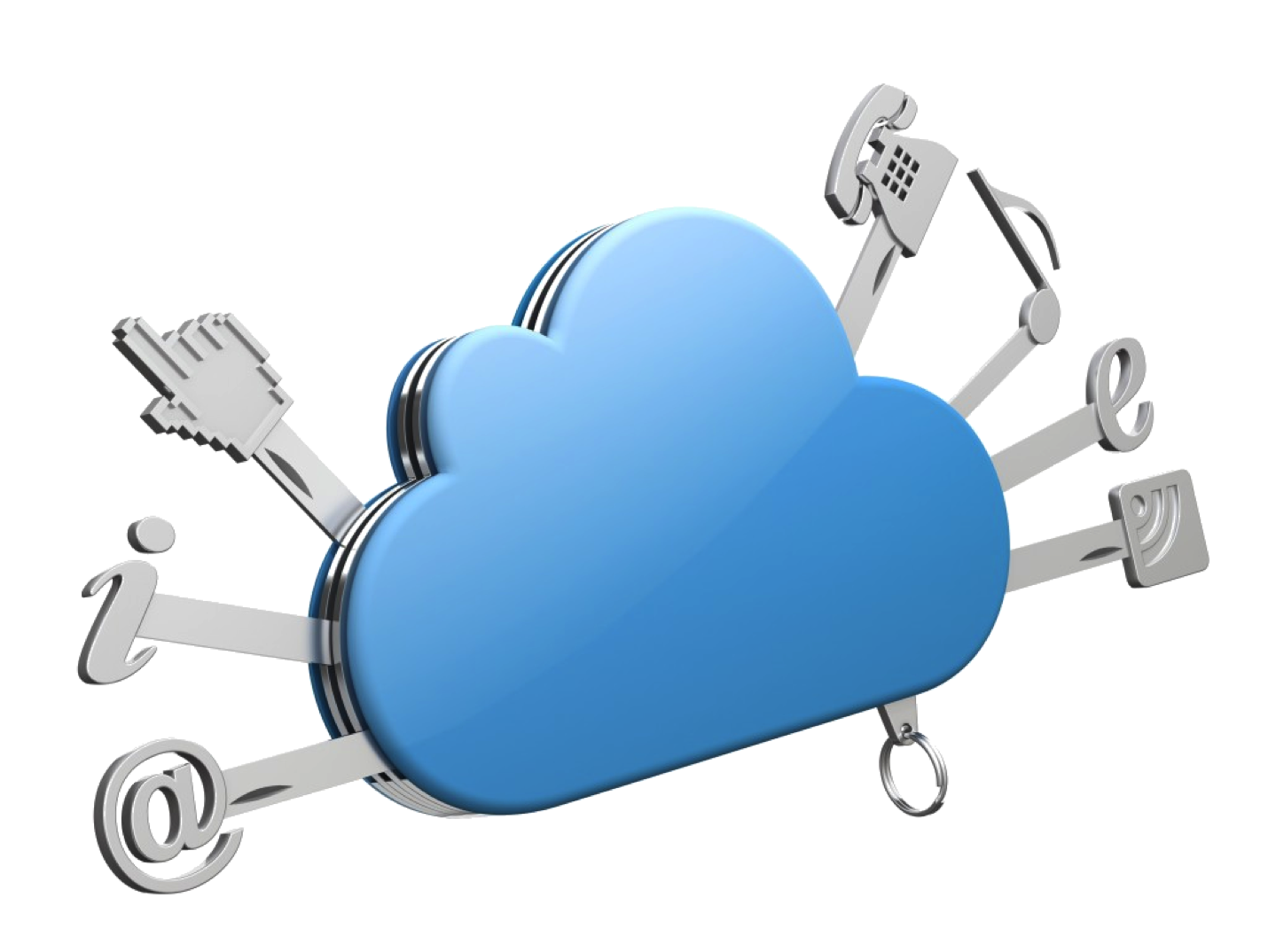 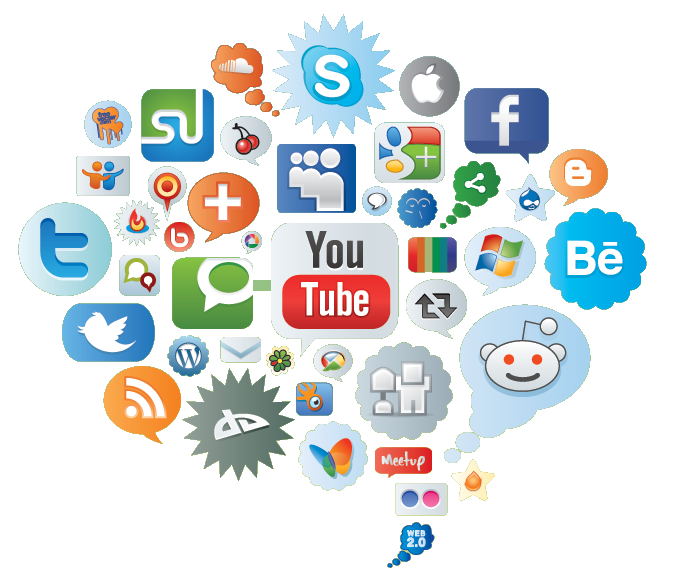 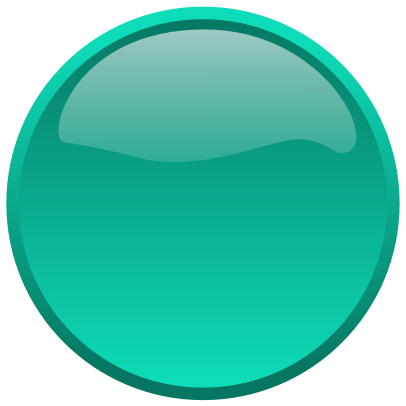 38,6%
Imprese che utilizzano i Social Network
(37,3%)
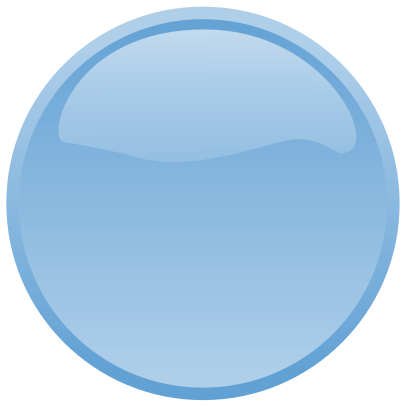 (40,1%)
- %
Imprese che acquistano servizi cloud
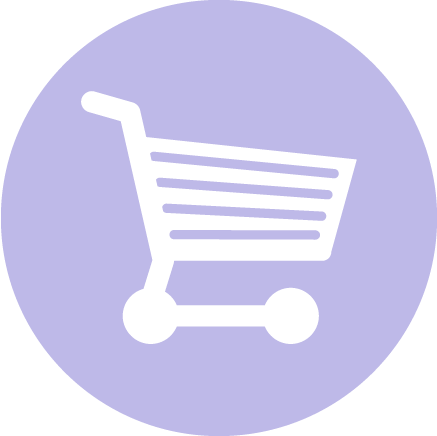 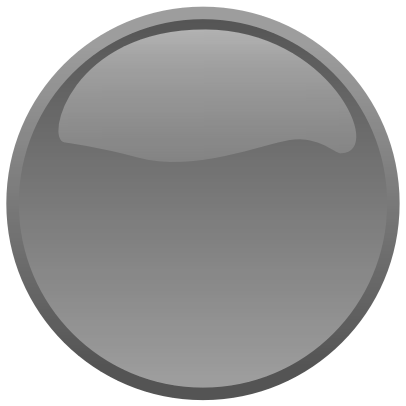 13,3% 
Imprese che vendono online
(10%)
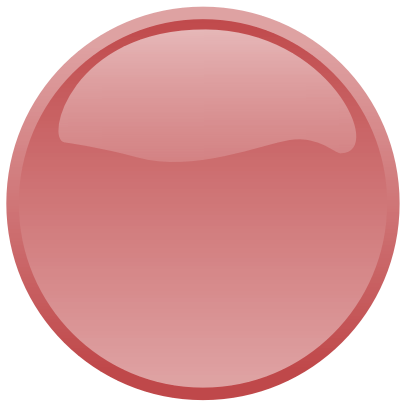 (15,5%)
19%
Imprese che utilizzano la fatturazione elettronica
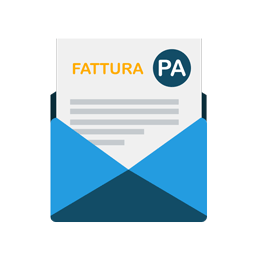 Dati ISTAT - 2015
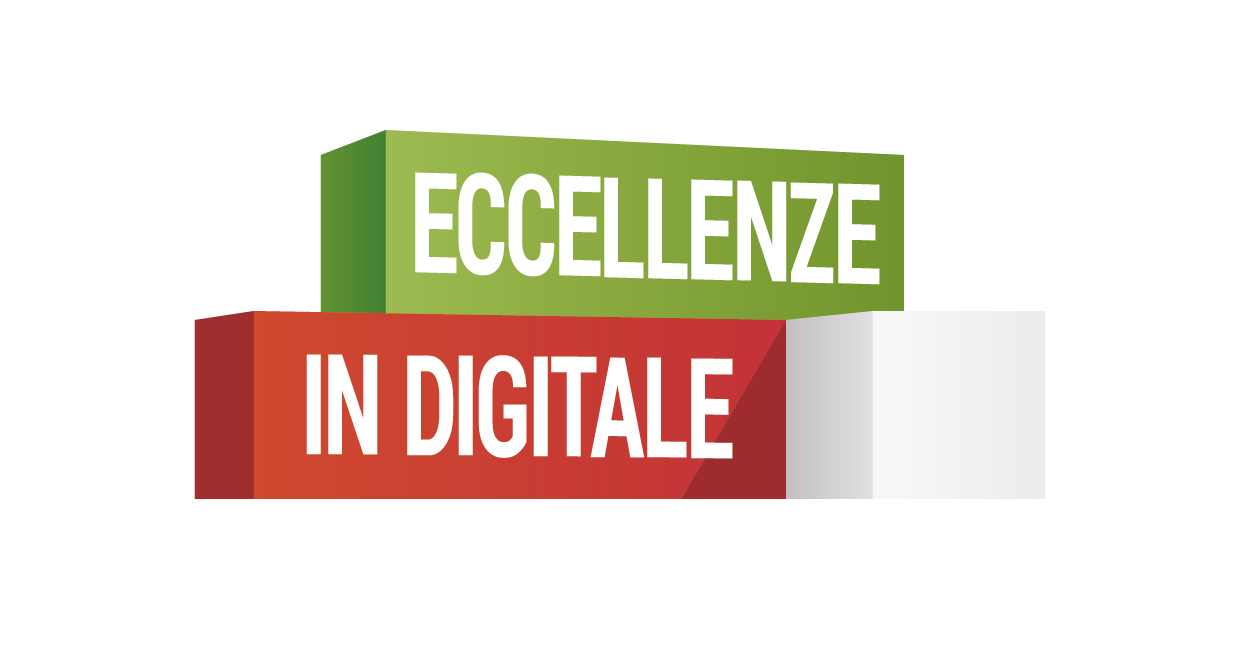 ARS DIGITALIA
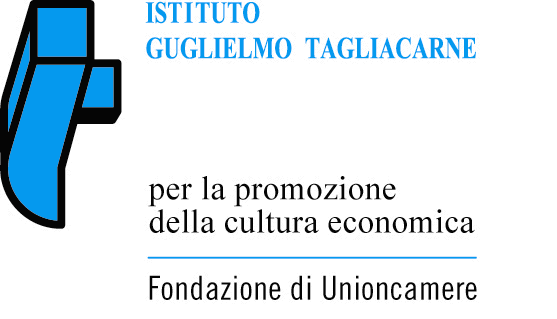 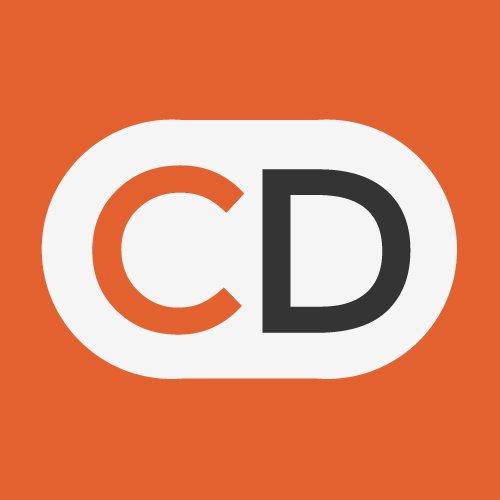 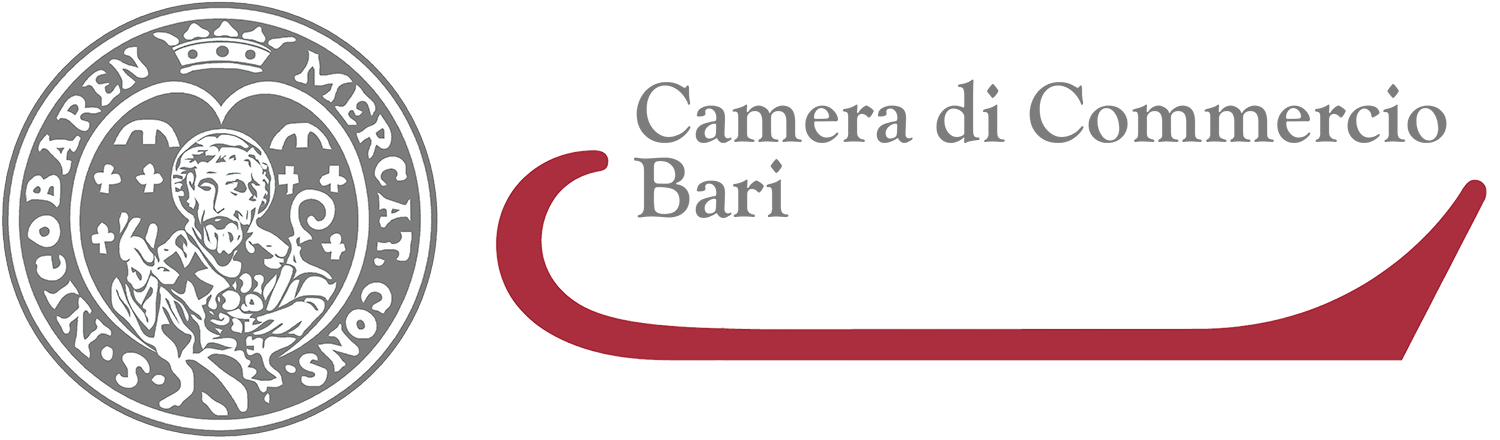 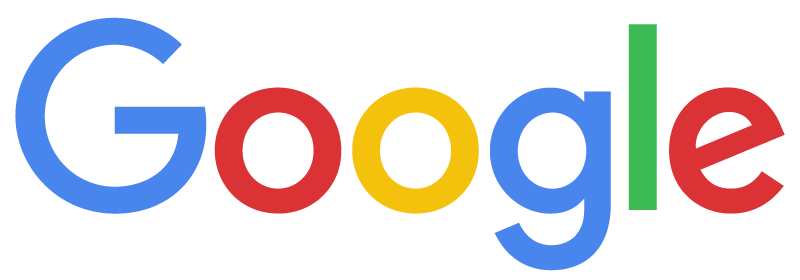 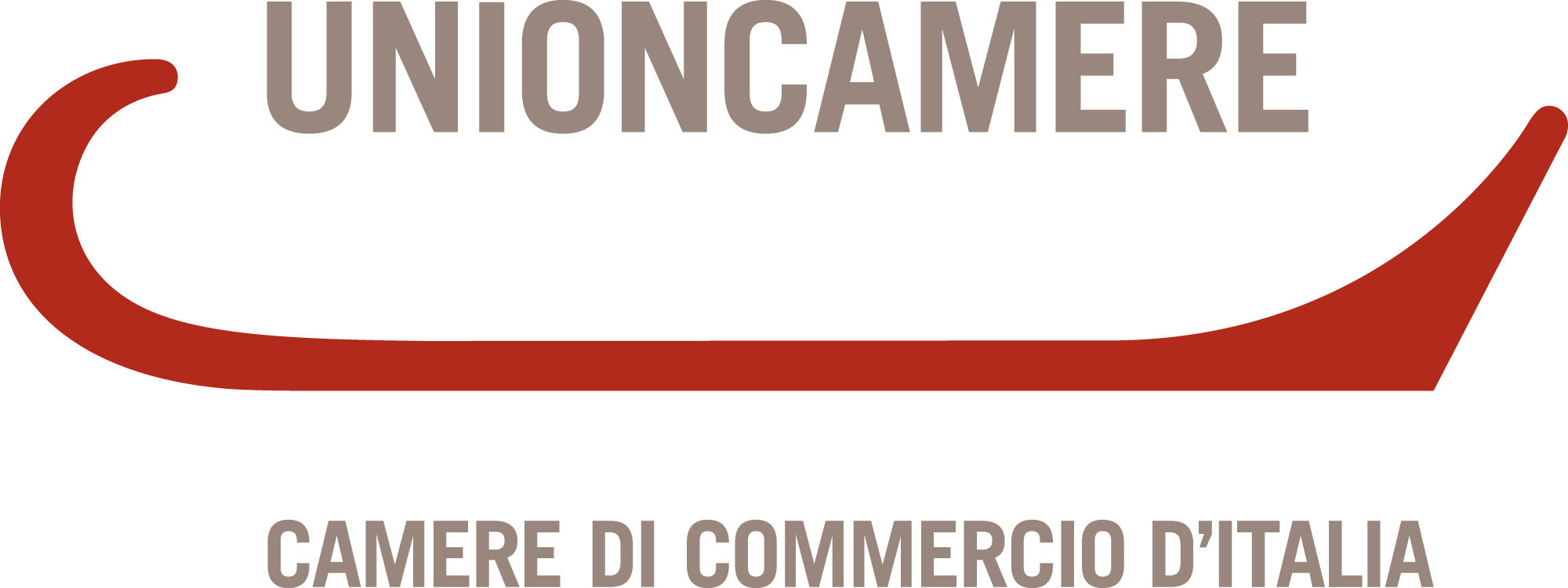 Stato di digitalizzazione Pugliese (2016)
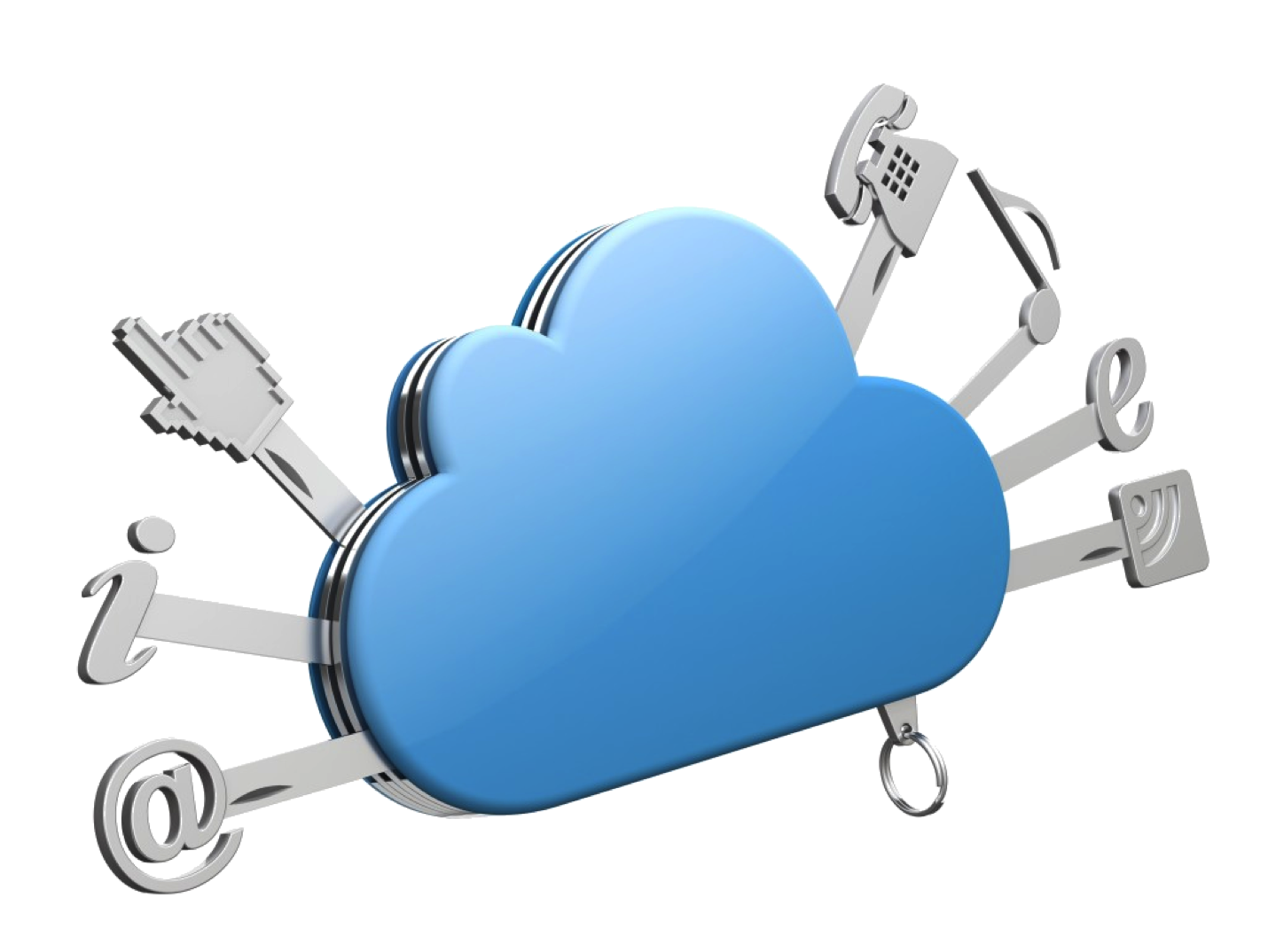 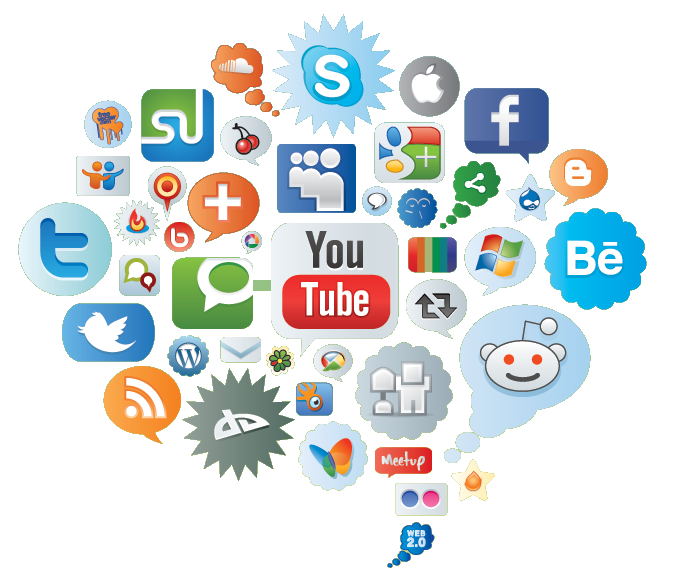 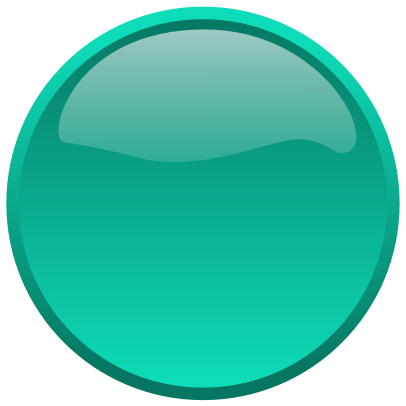 39,3%
Imprese che utilizzano i Social Network
(39,2%)
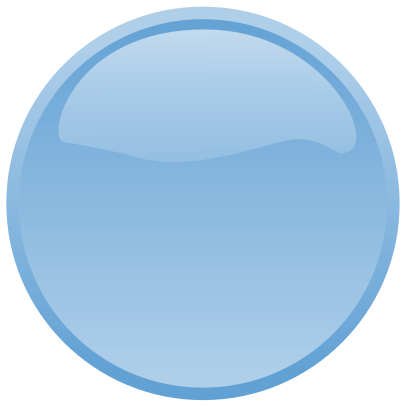 (41,3%)
- %
Imprese che acquistano servizi cloud
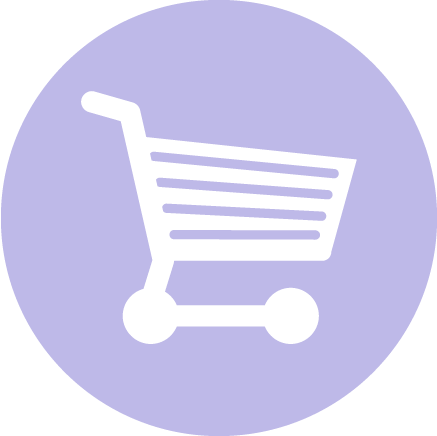 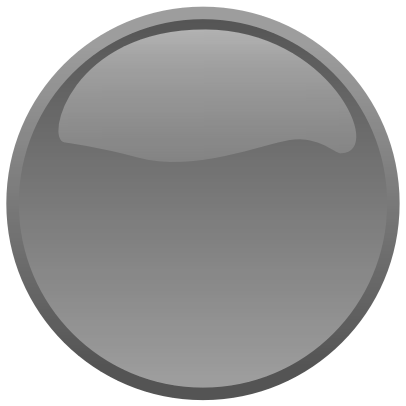 11,9% 
Imprese che vendono online
(11%)
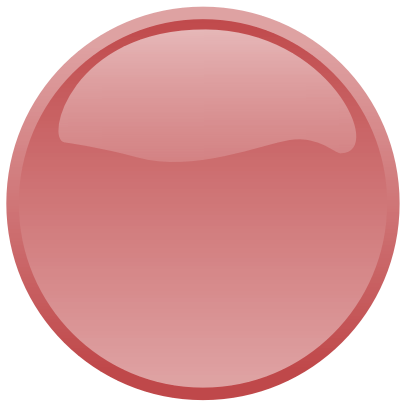 (30,3%)
34,8%
Imprese che utilizzano la fatturazione elettronica
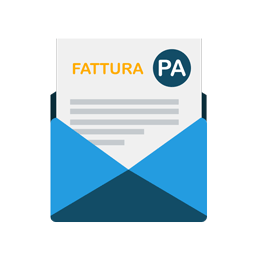 Dati ISTAT - 2016
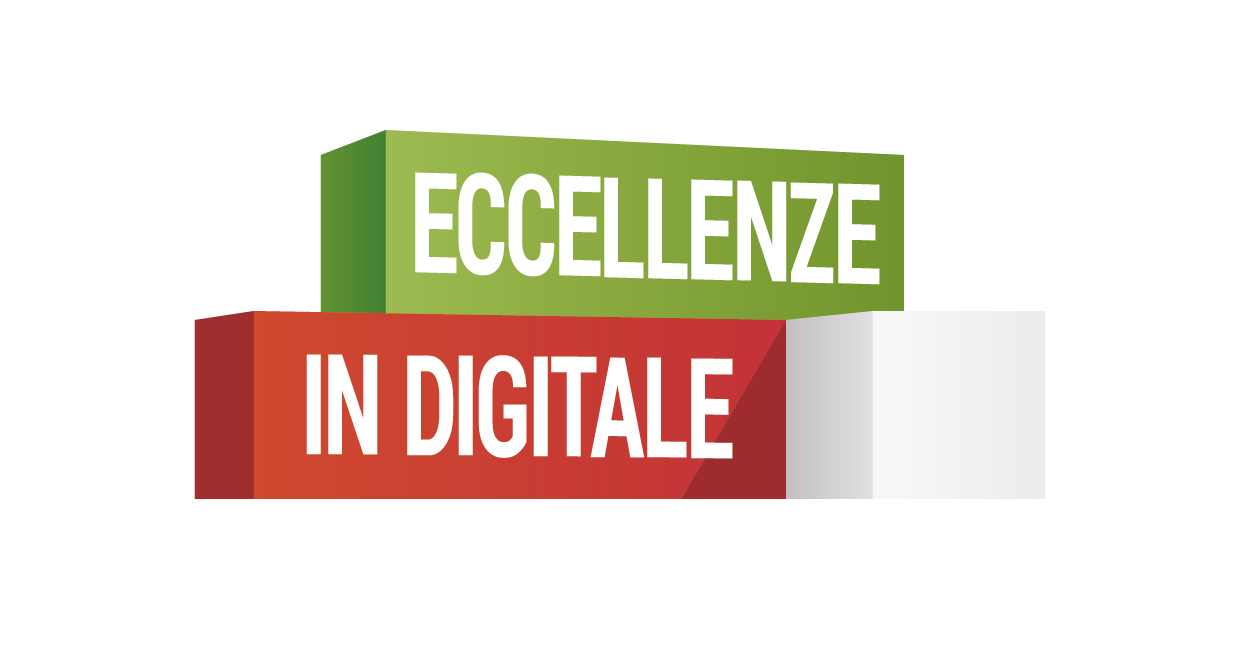 ARS DIGITALIA
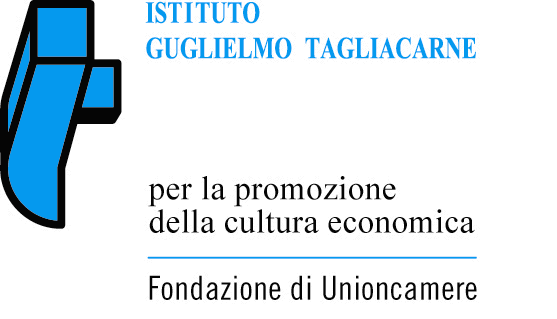 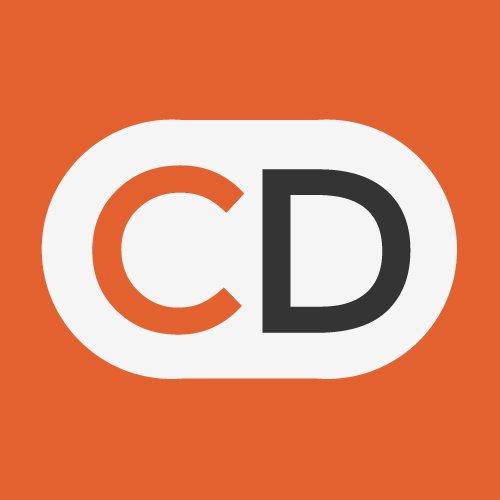 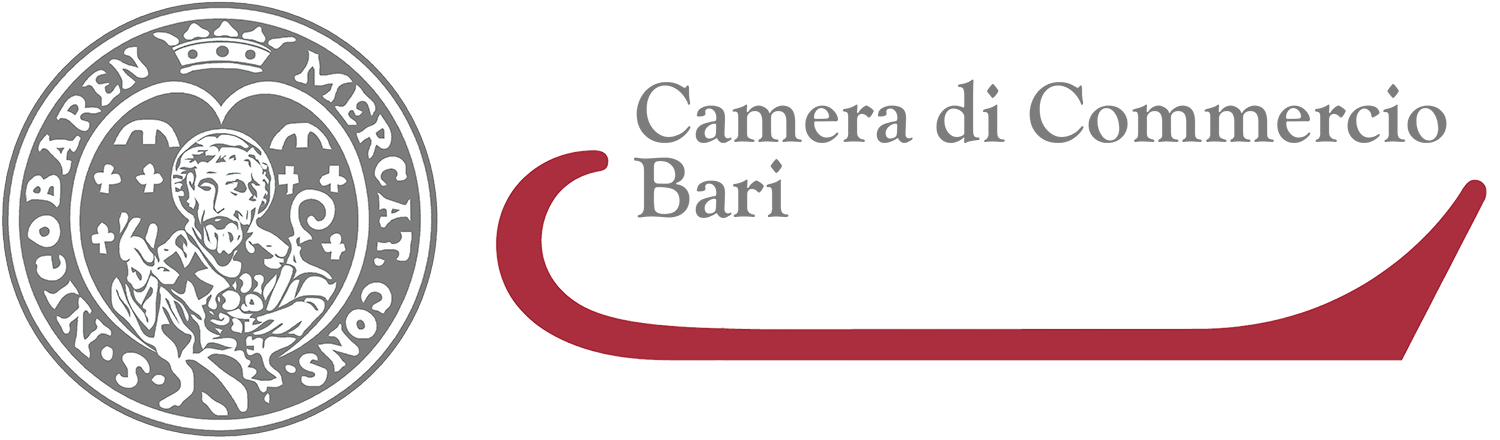 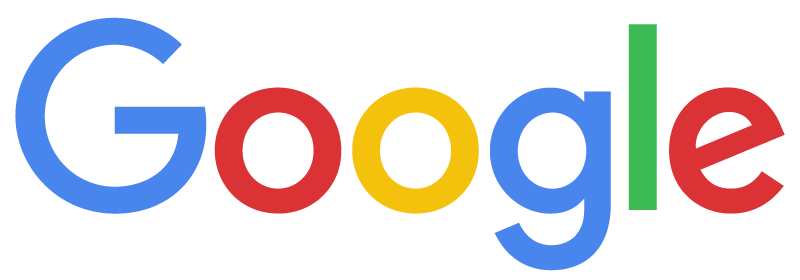 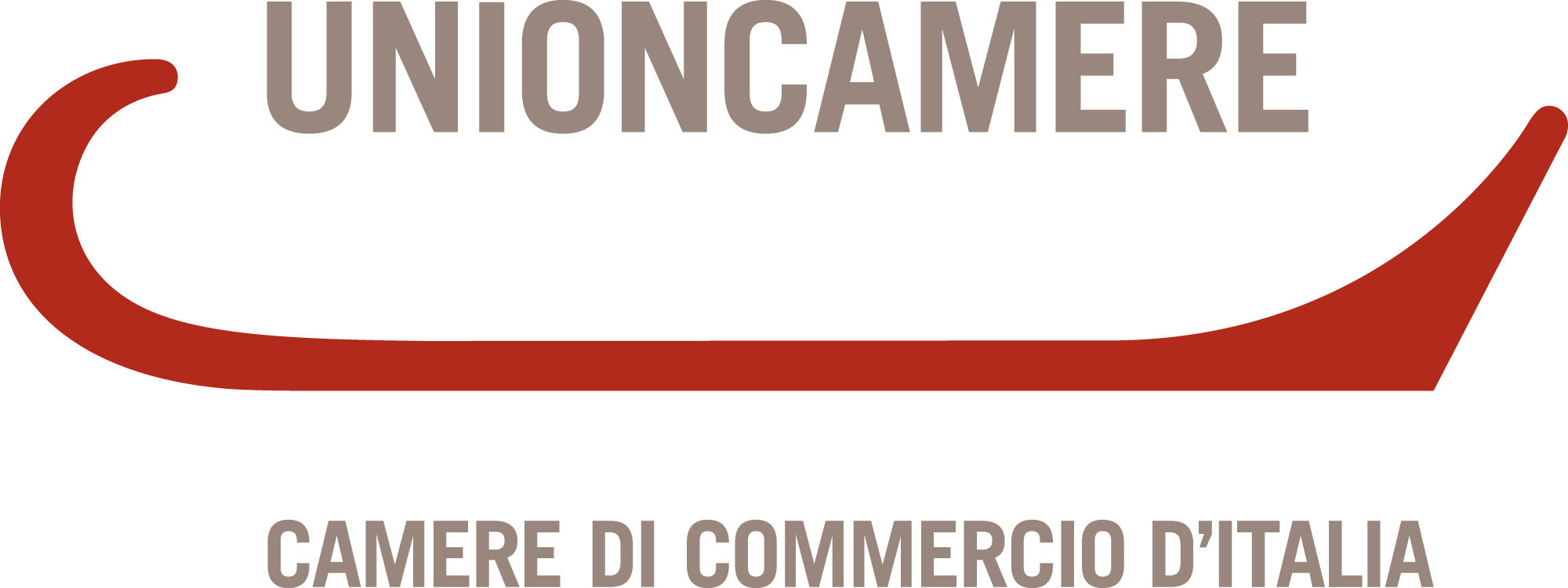 Problematiche comuni identificate
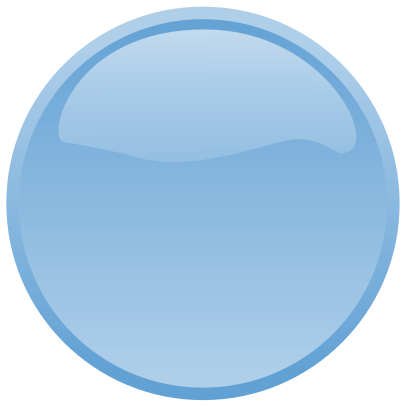 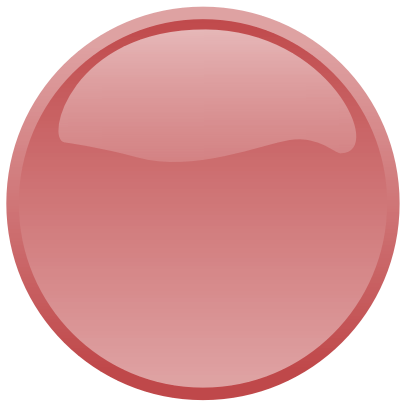 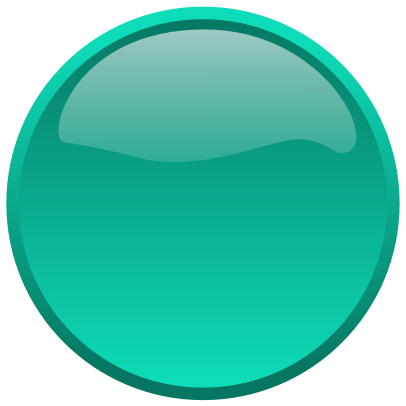 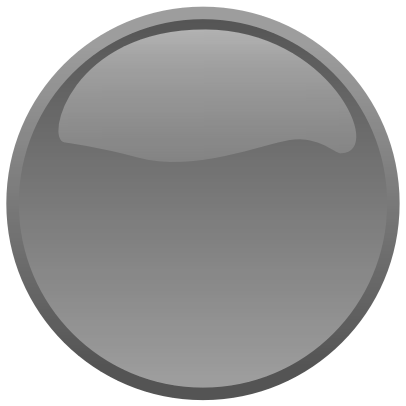 mancanza di 
STRATEGIA
assenza di CONTINUITÀ
assenza di
MONITORAGGIO
mancanza di RISORSE
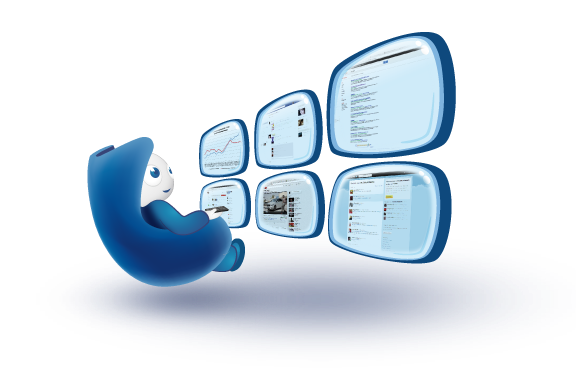 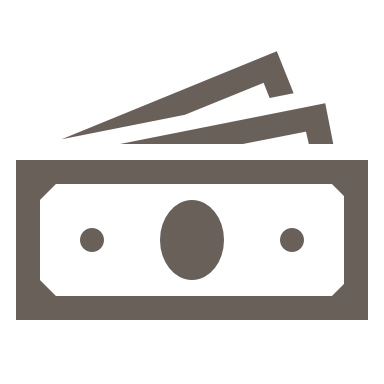 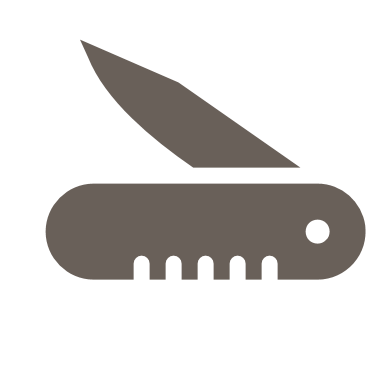 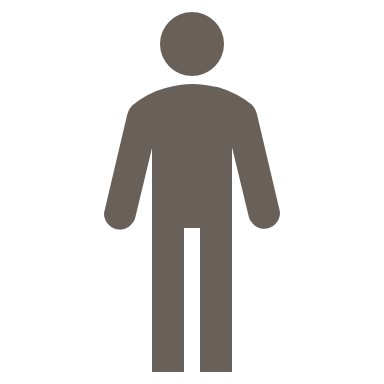 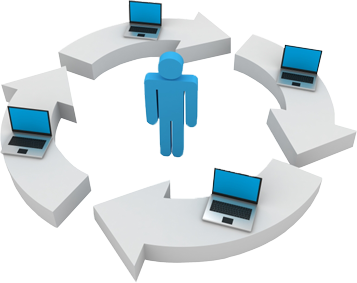 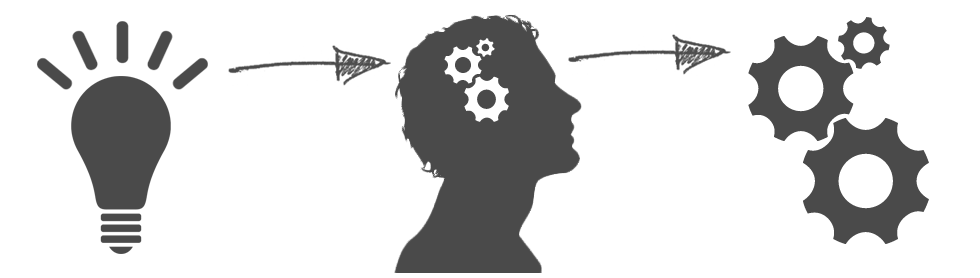 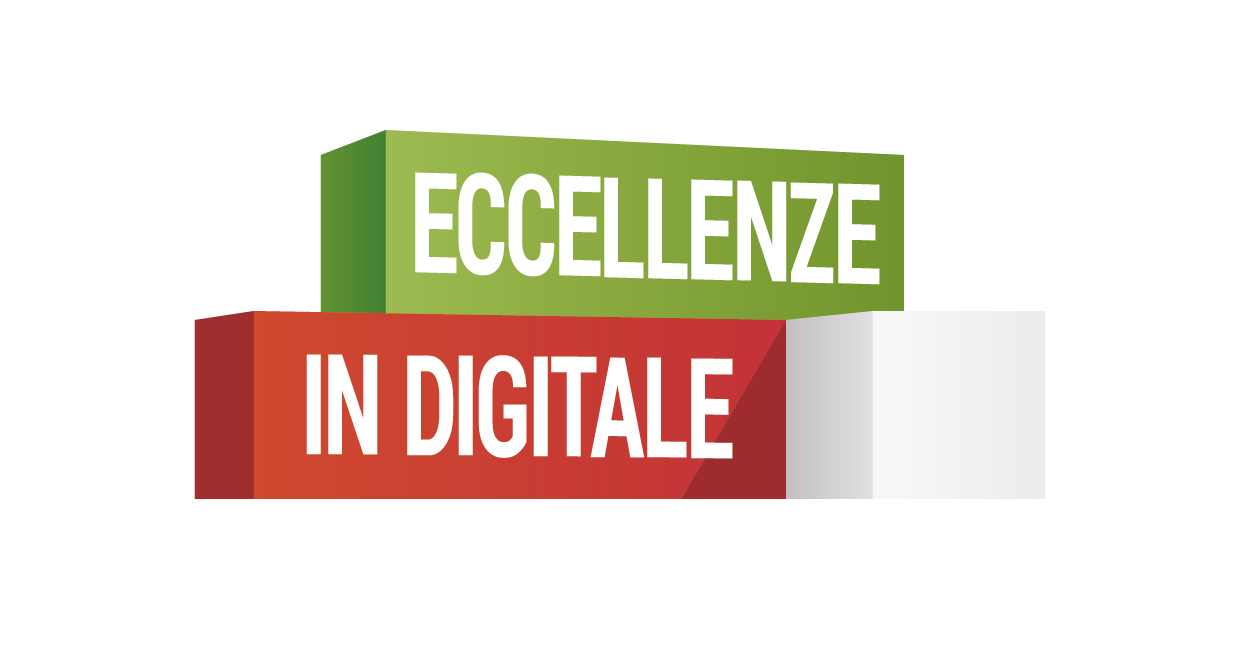 ARS DIGITALIA
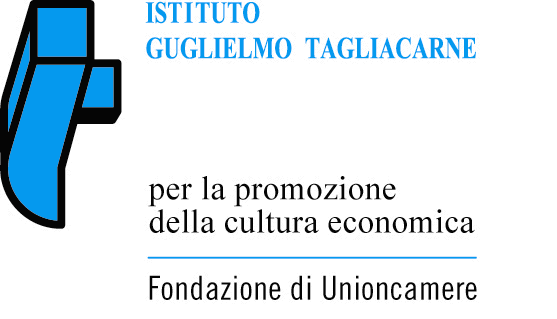 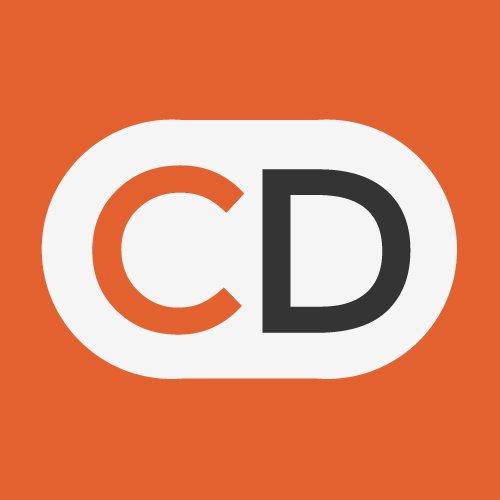 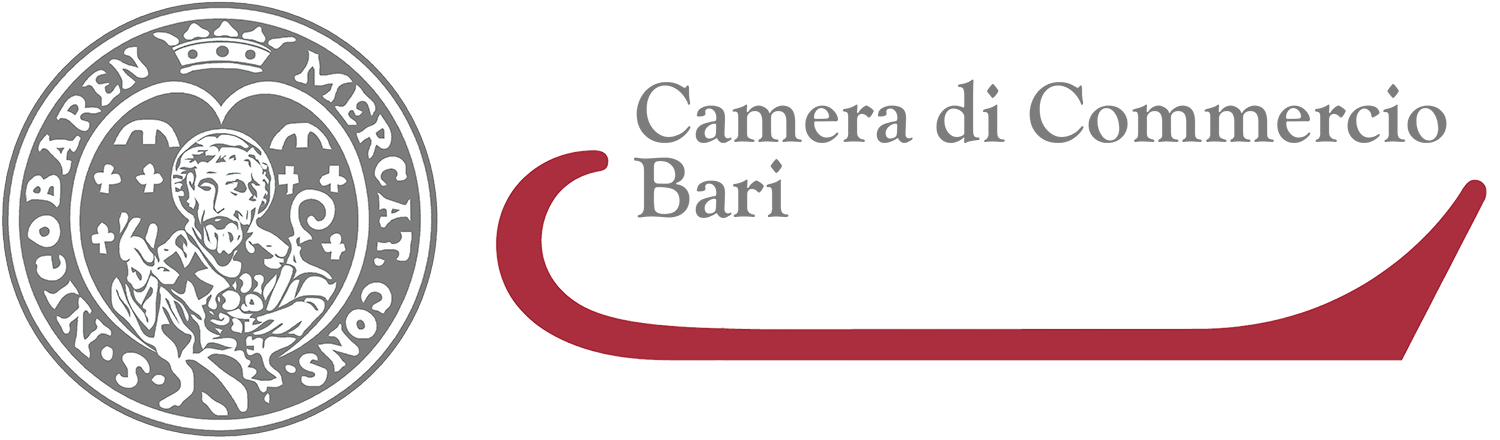 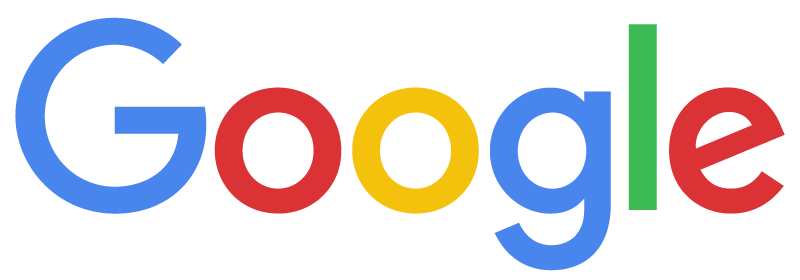 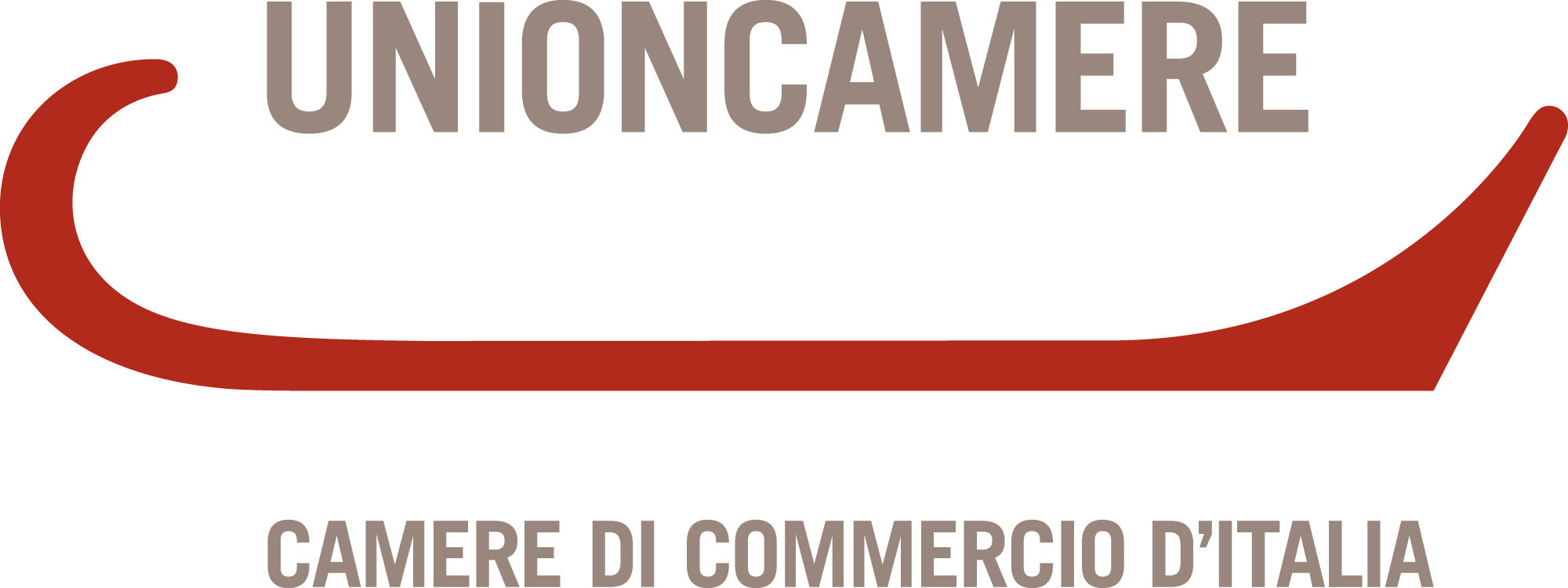 Missione della Camera di Commercio di Bari
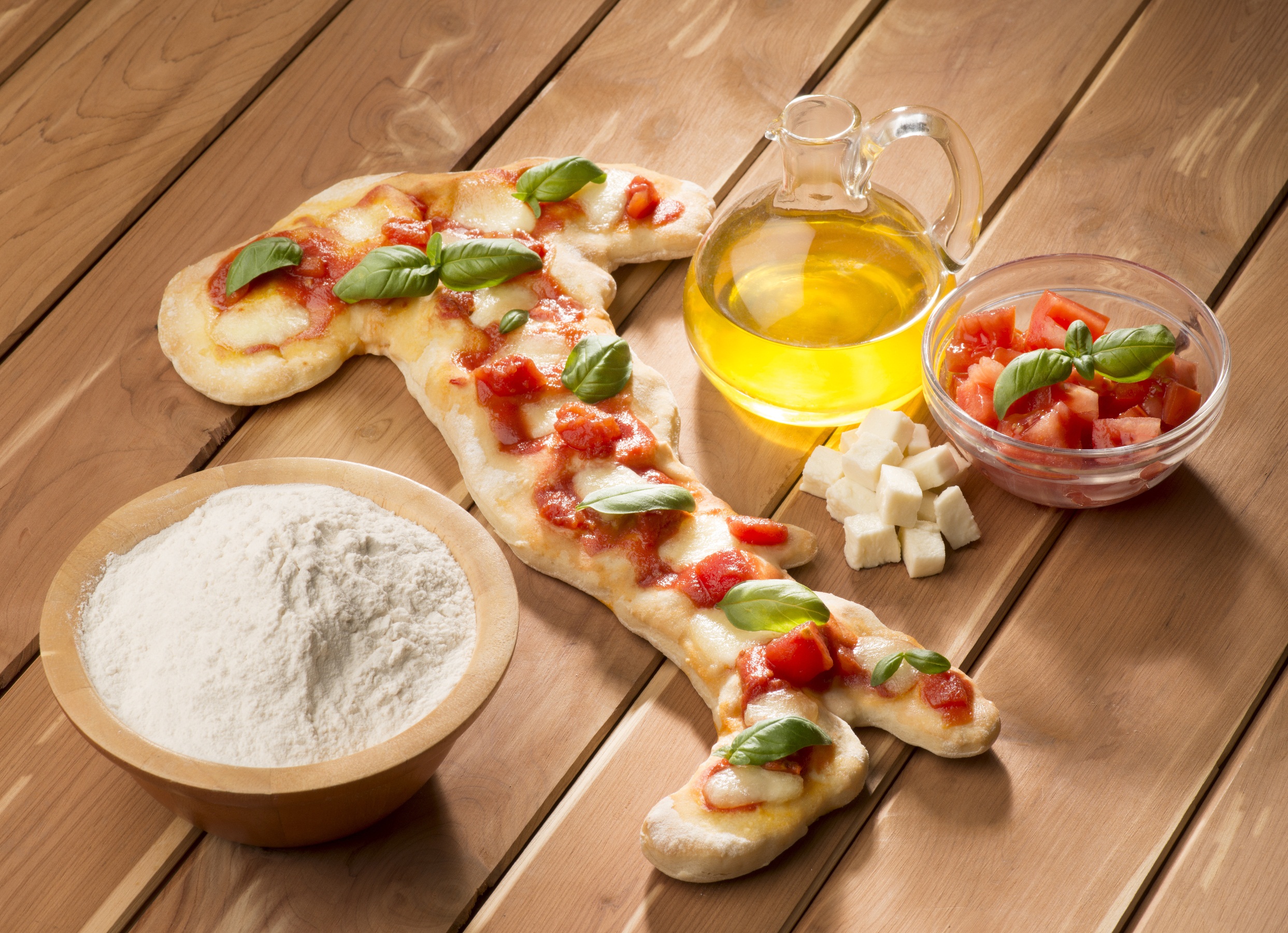 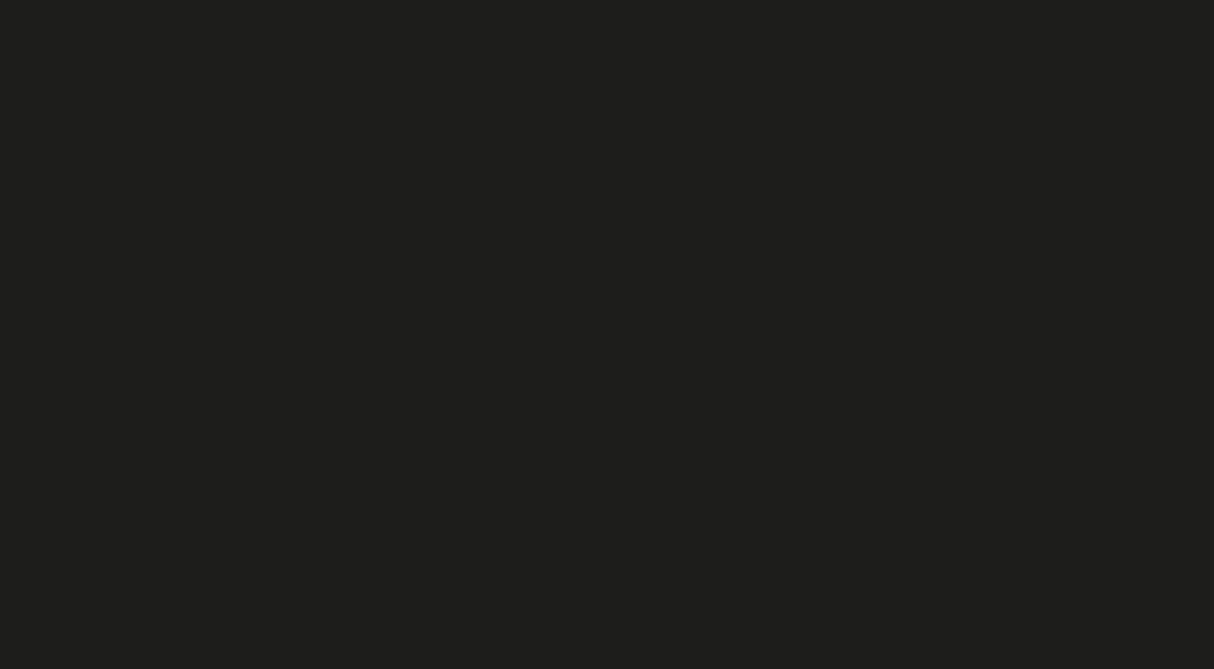 Innalzare e sviluppare la Cultura Digitale delle imprese
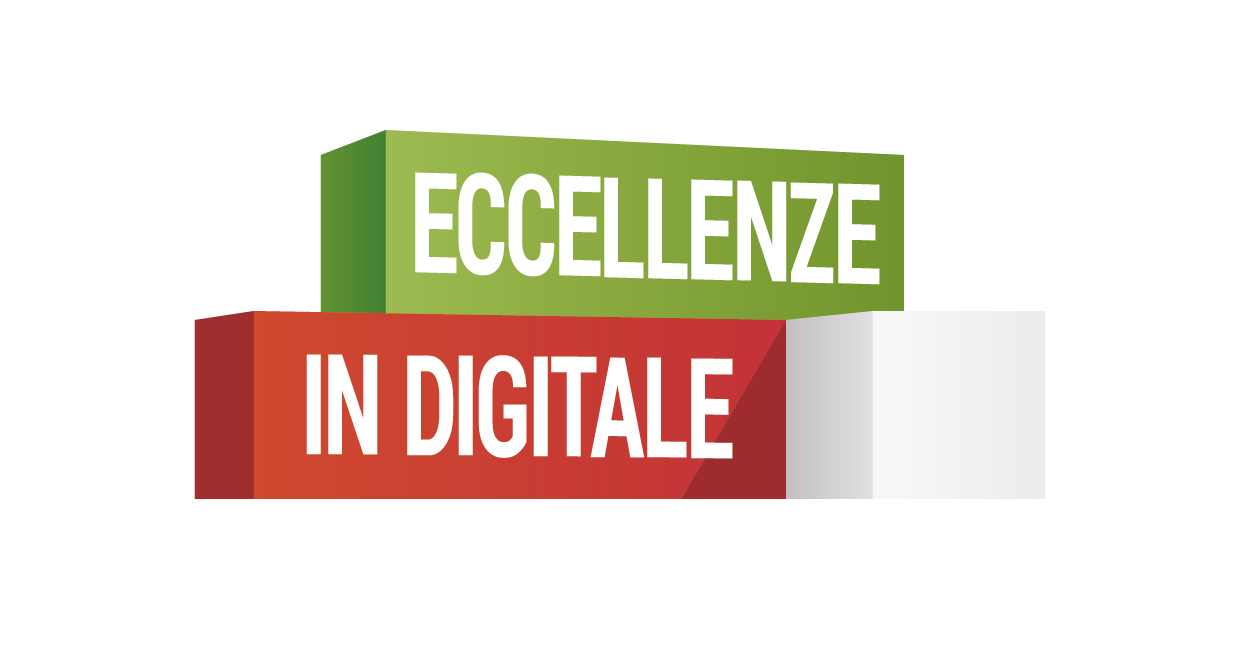 ARS DIGITALIA
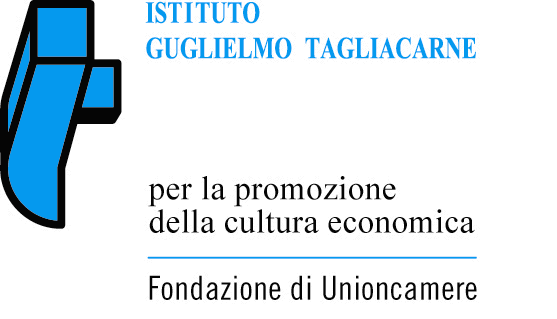 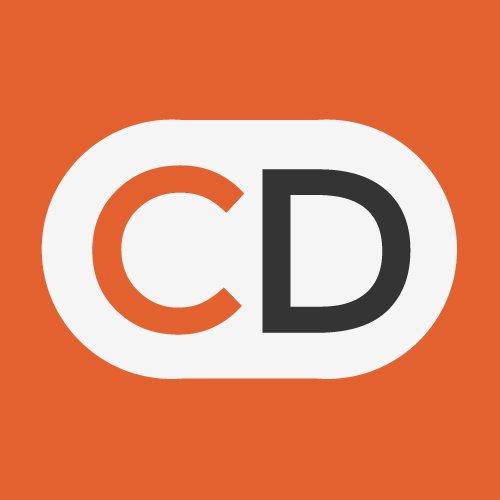 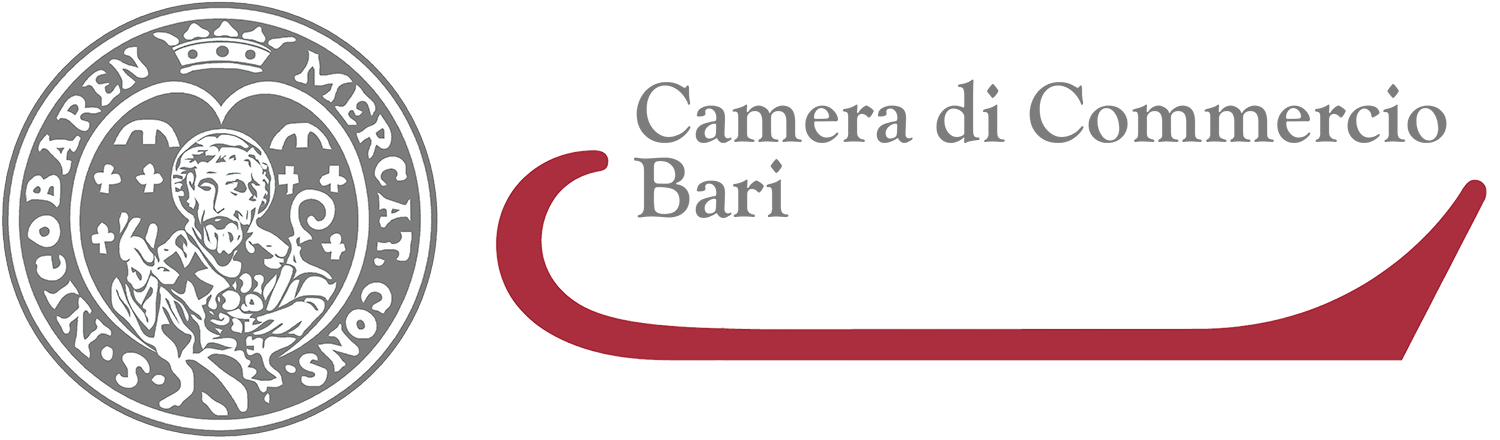 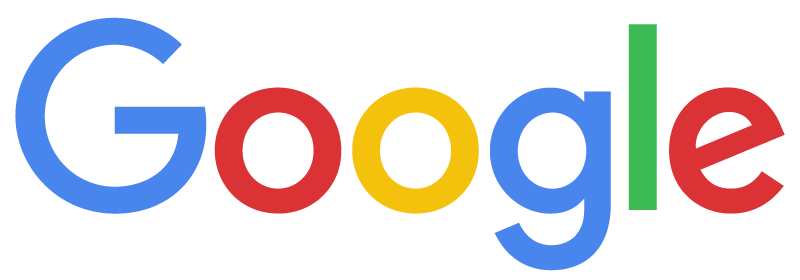 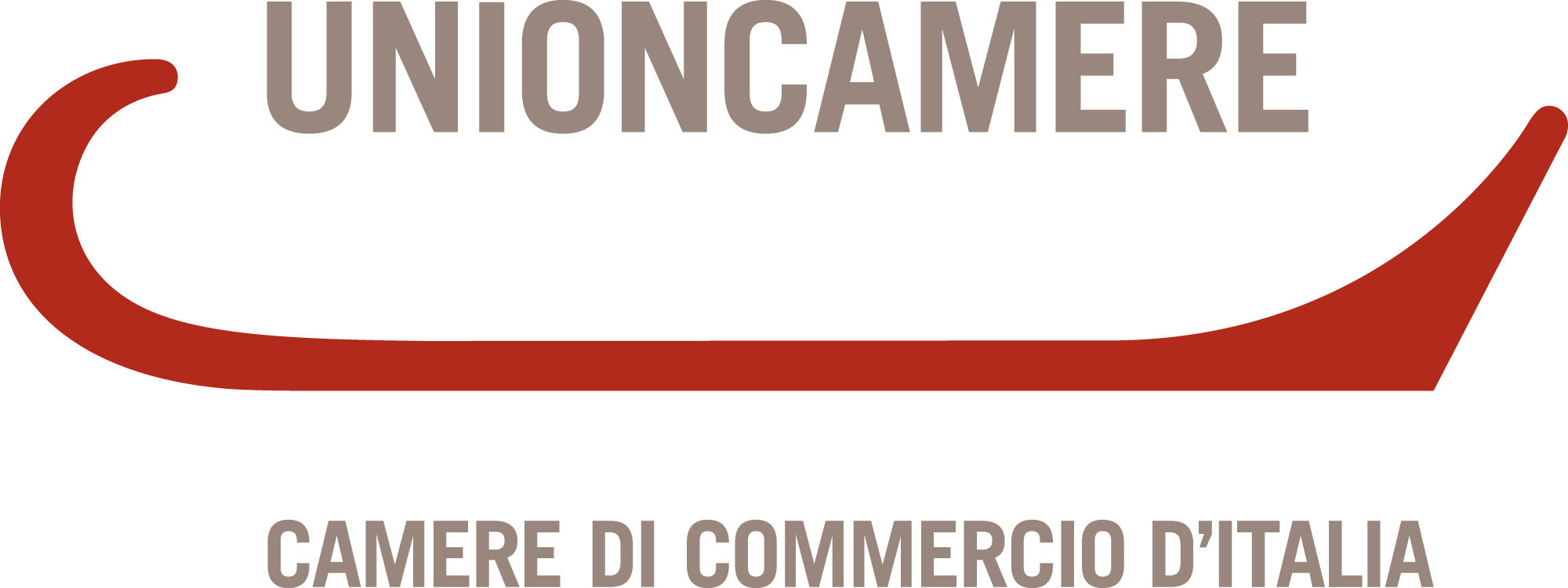 Progetti attivi per l’anno 2017
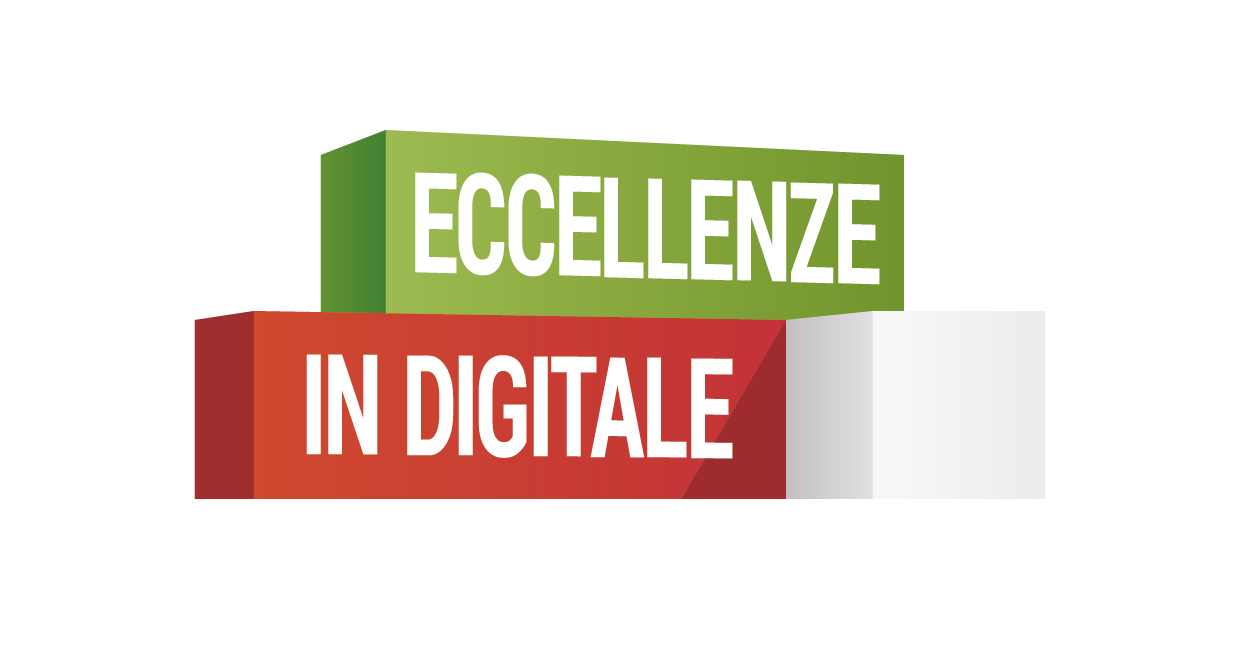 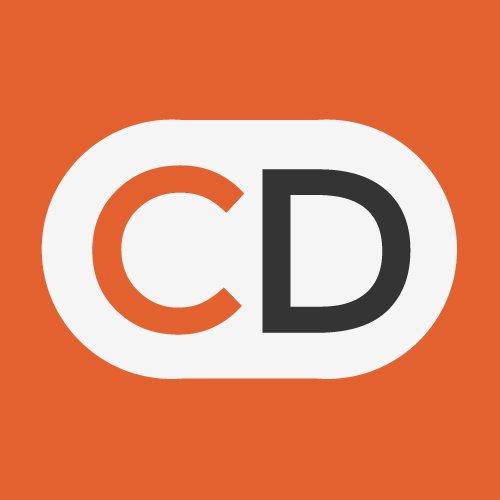 ARS DIGITALIA
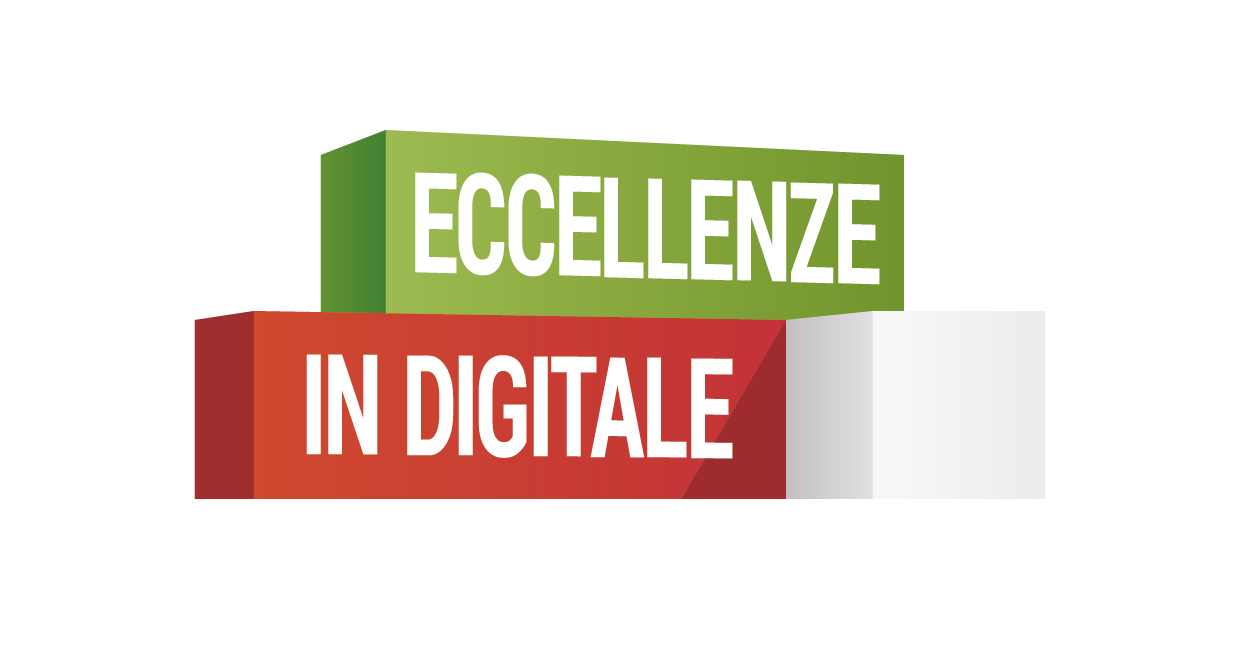 ARS DIGITALIA
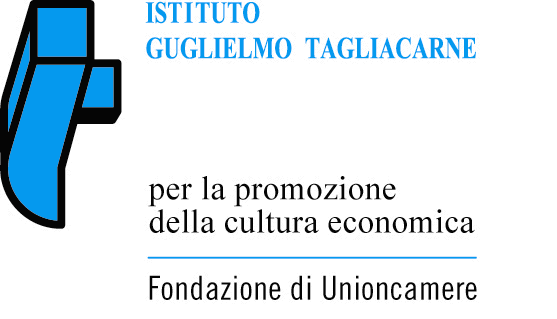 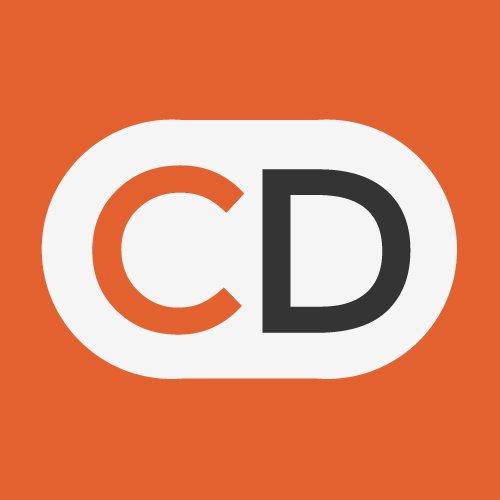 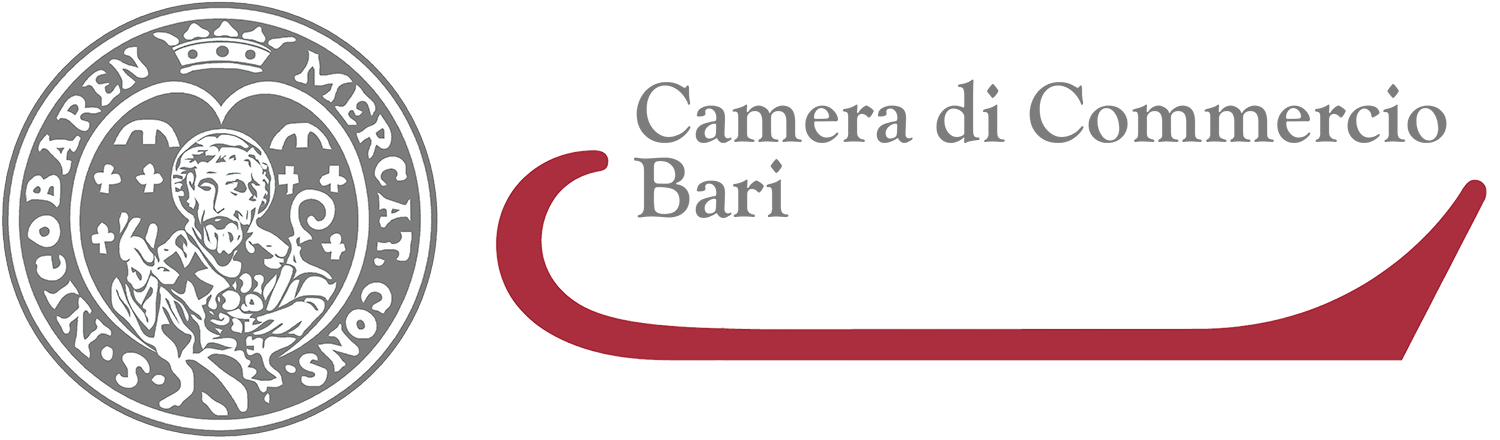 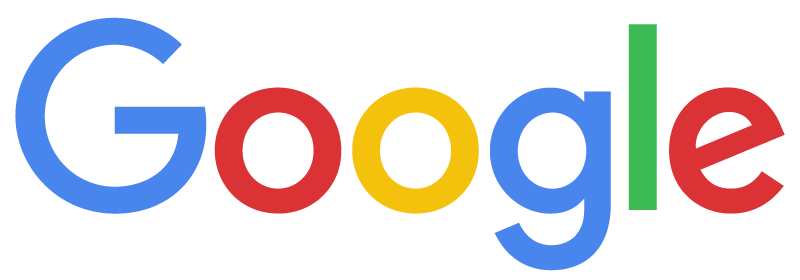 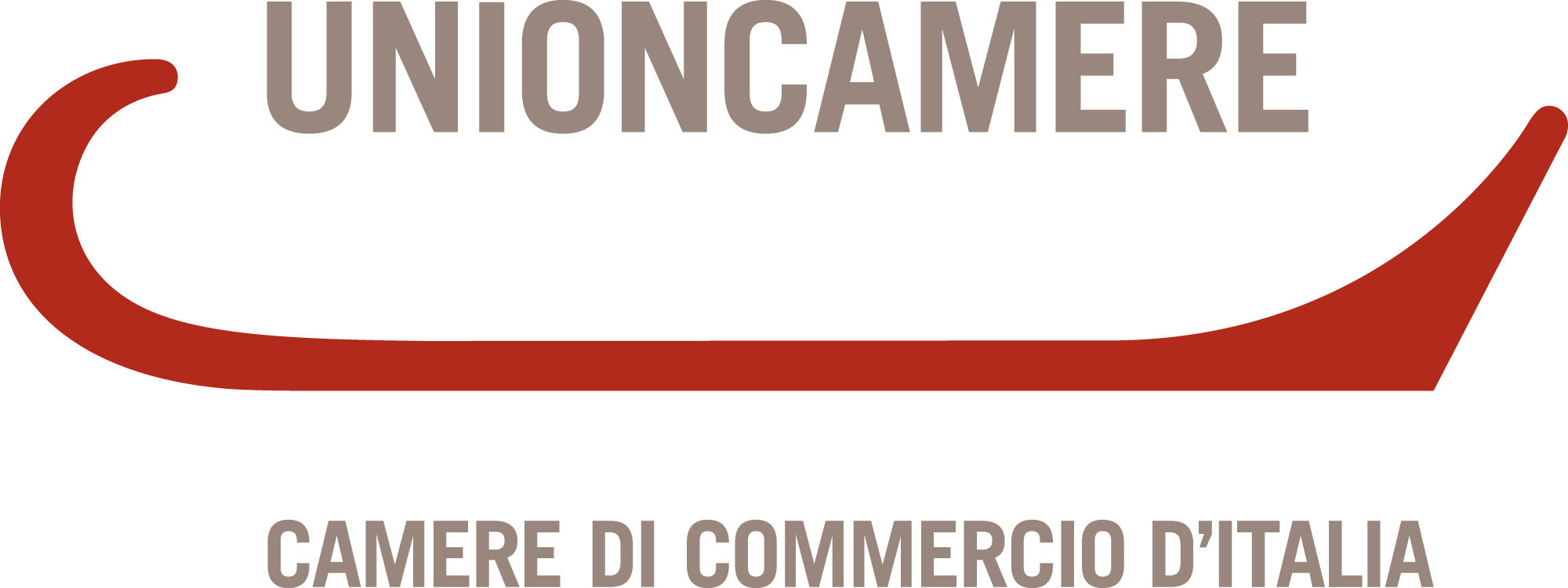 Ars DigItalia
ARS DIGITALIA
Consolidare, sedimentare ed ampliare il processo di promozione della Cultura Digitale e 
di inserimento di competenze ICT nelle imprese del territorio locale.
Attività Informative e Formative
Mappatura digitalizzazione
Supporto One-to-One
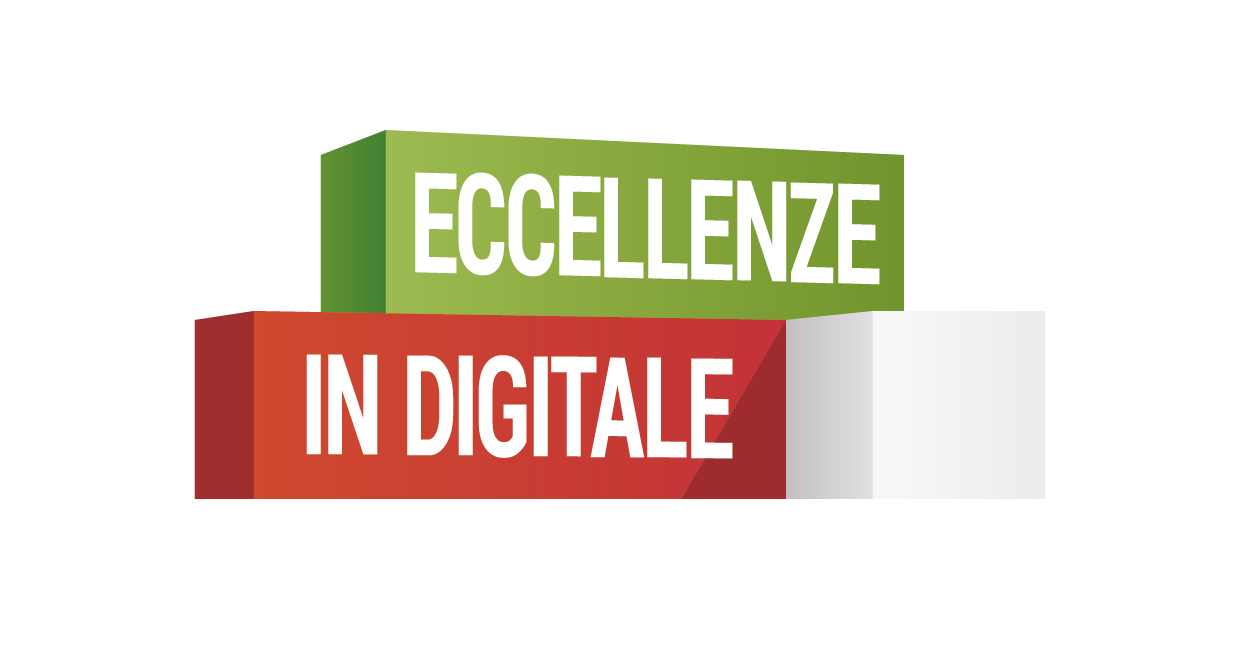 ARS DIGITALIA
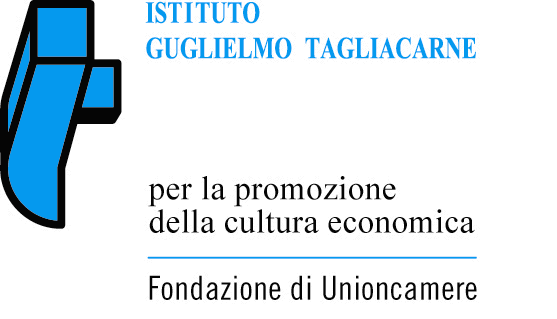 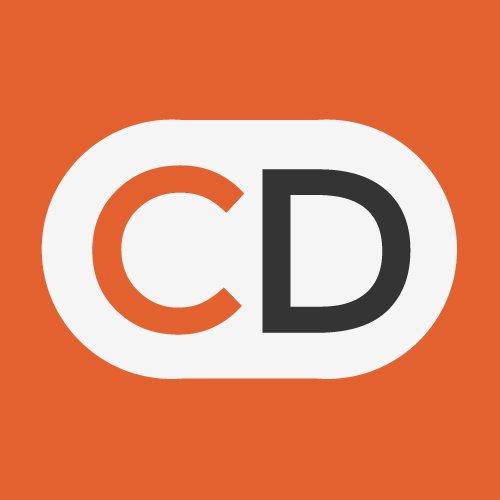 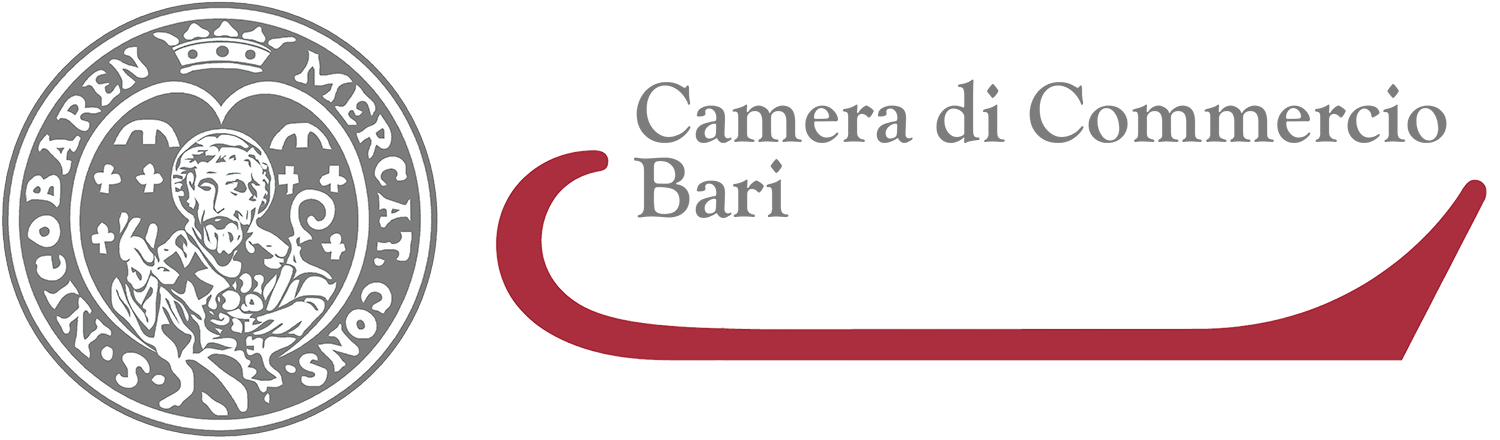 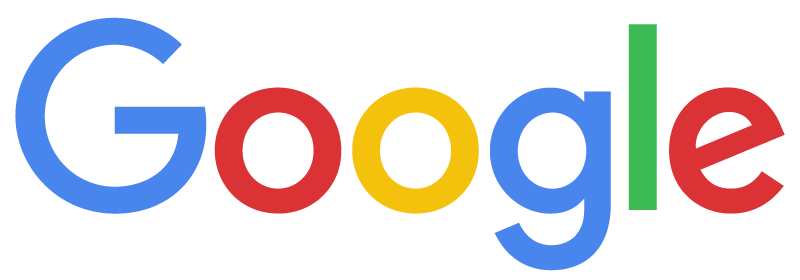 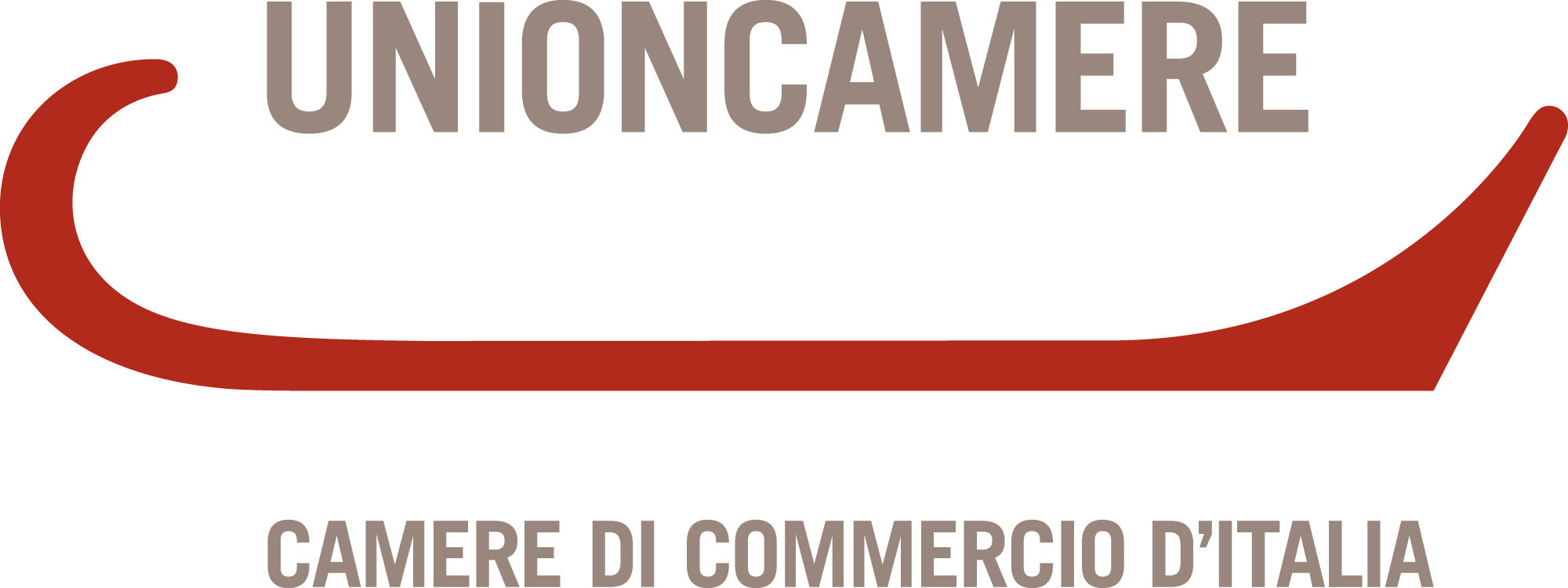 Ars DigItalia – Supporto One-to-One
ARS DIGITALIA
imprese attivabili
sessioni informative/formative
incontri per impresa
Settori coinvolti > Agroalimentare, Manifatturiero, Terziario e Turismo
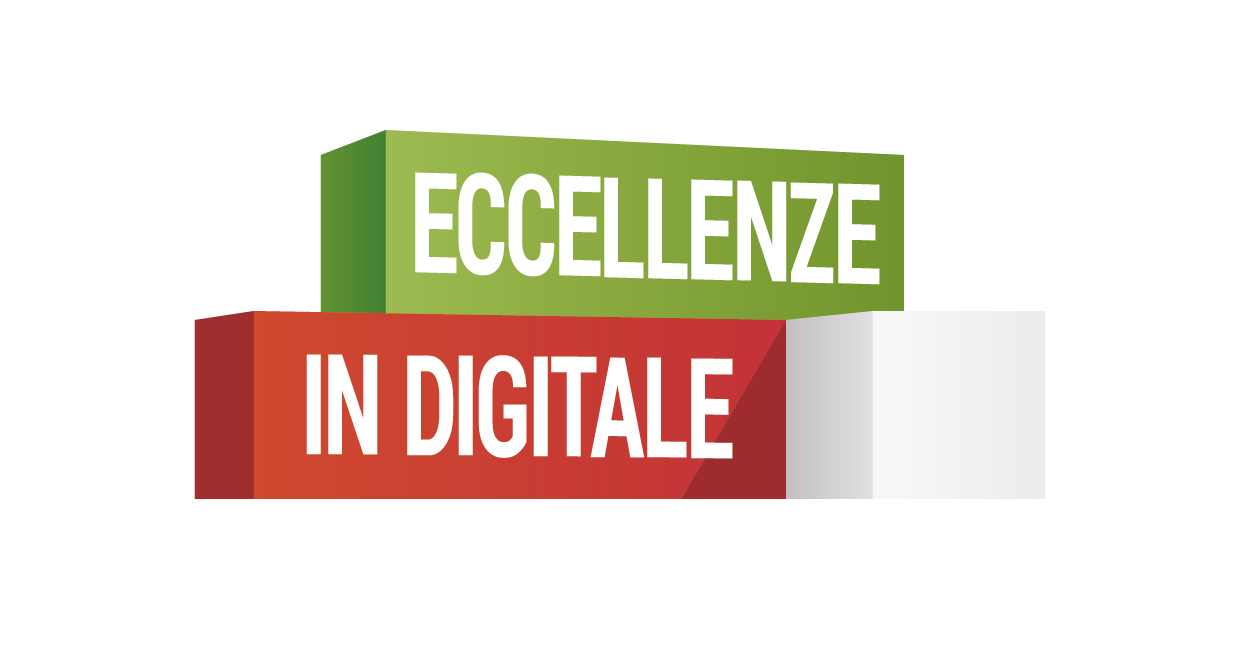 ARS DIGITALIA
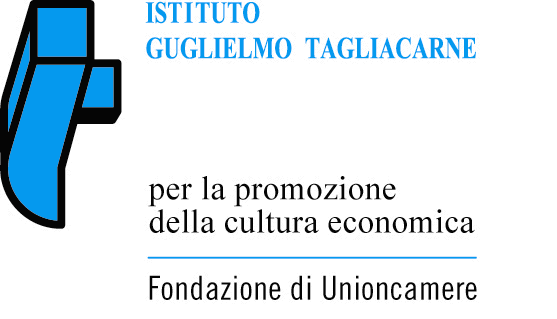 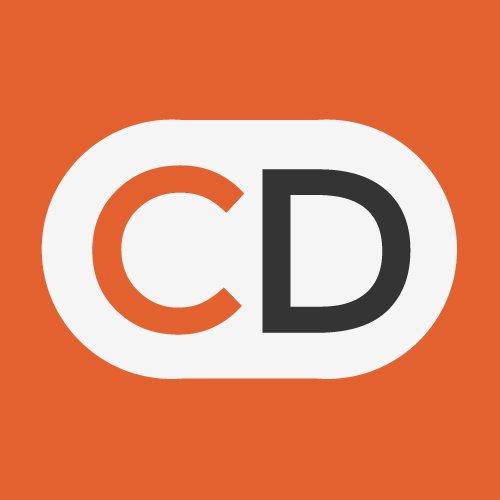 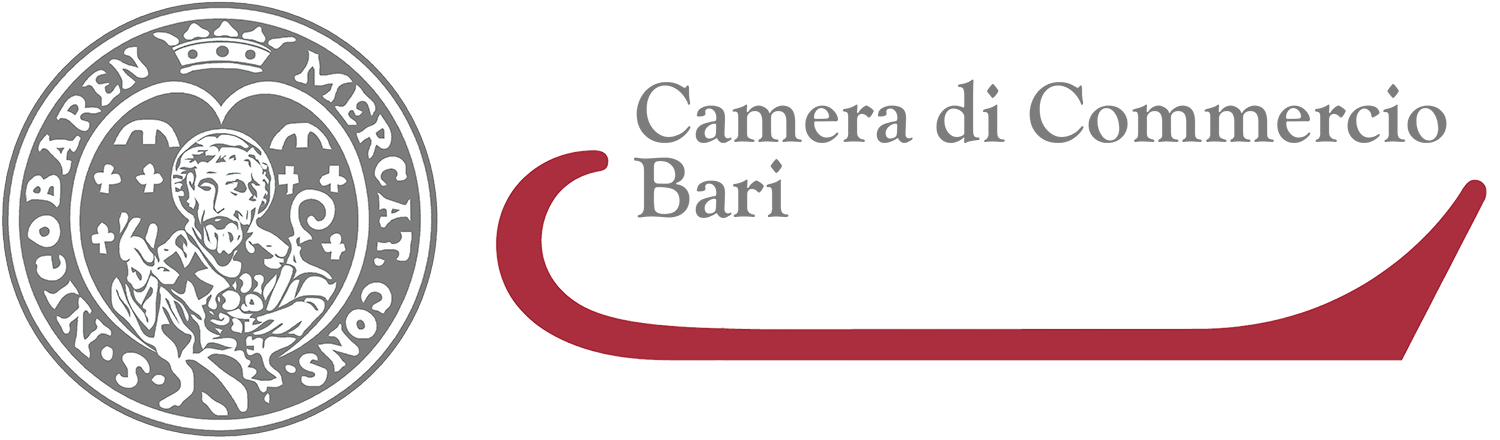 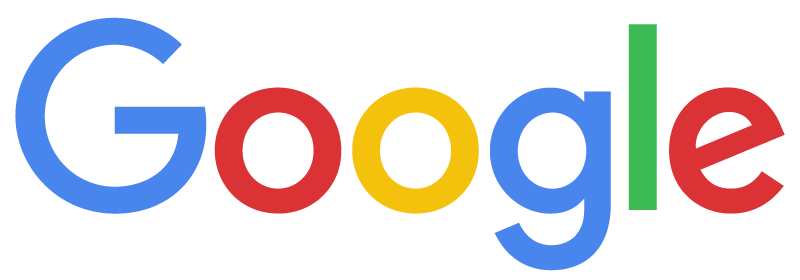 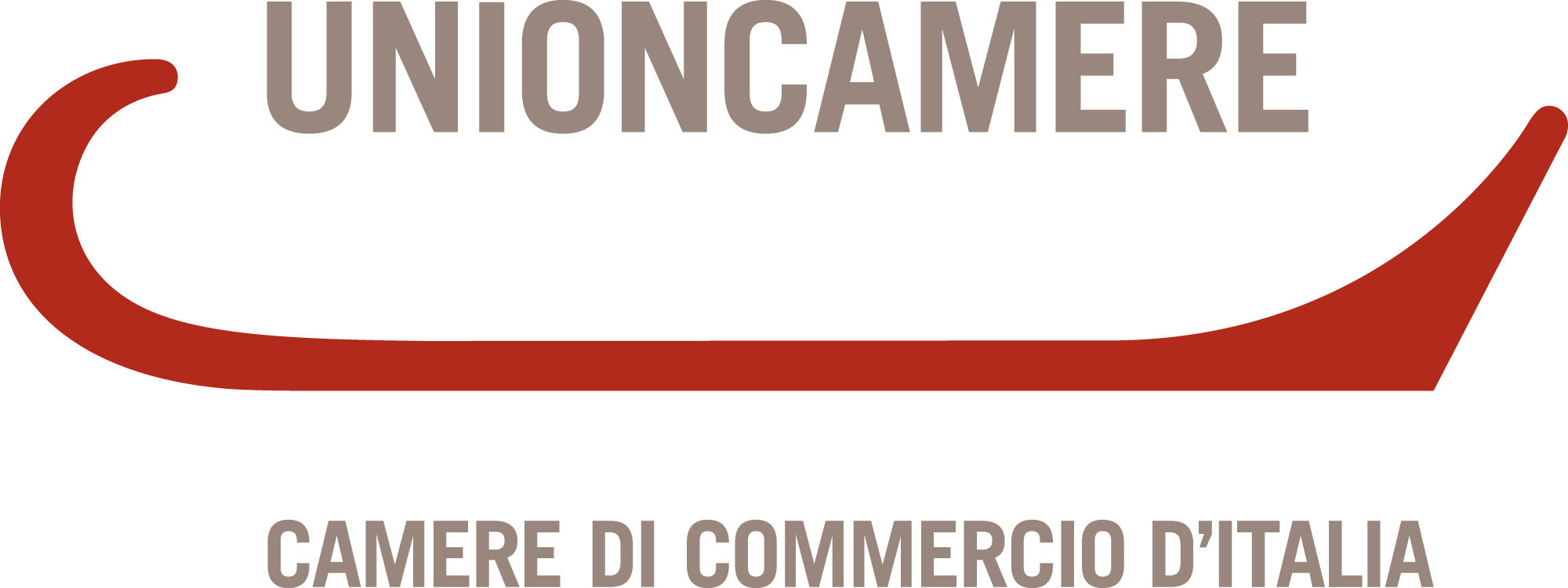 Ars DigItalia – Supporto One-to-One
ARS DIGITALIA
Come partecipare?
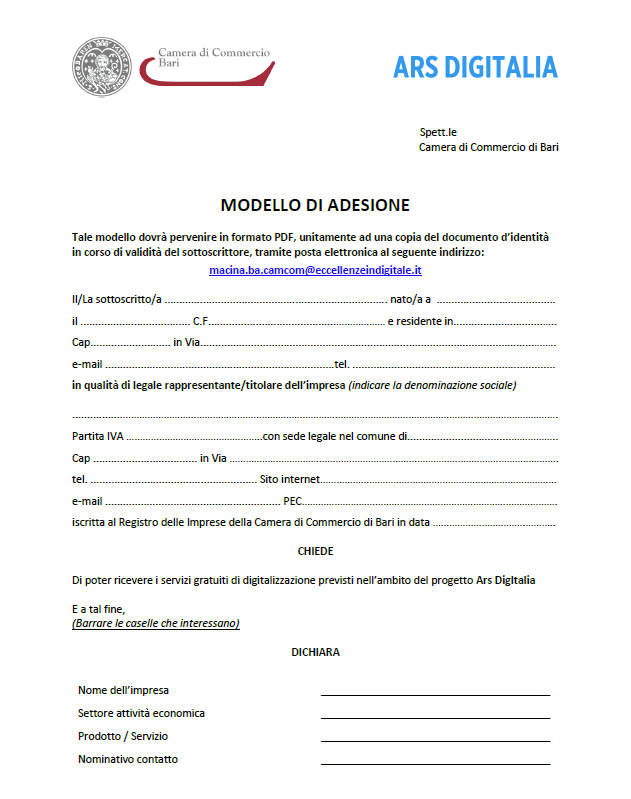 Compilare la manifestazione d'interesse che sarà presto pubblicata sul sito della Camera di Commercio di Bari
www.ba.camcom.it
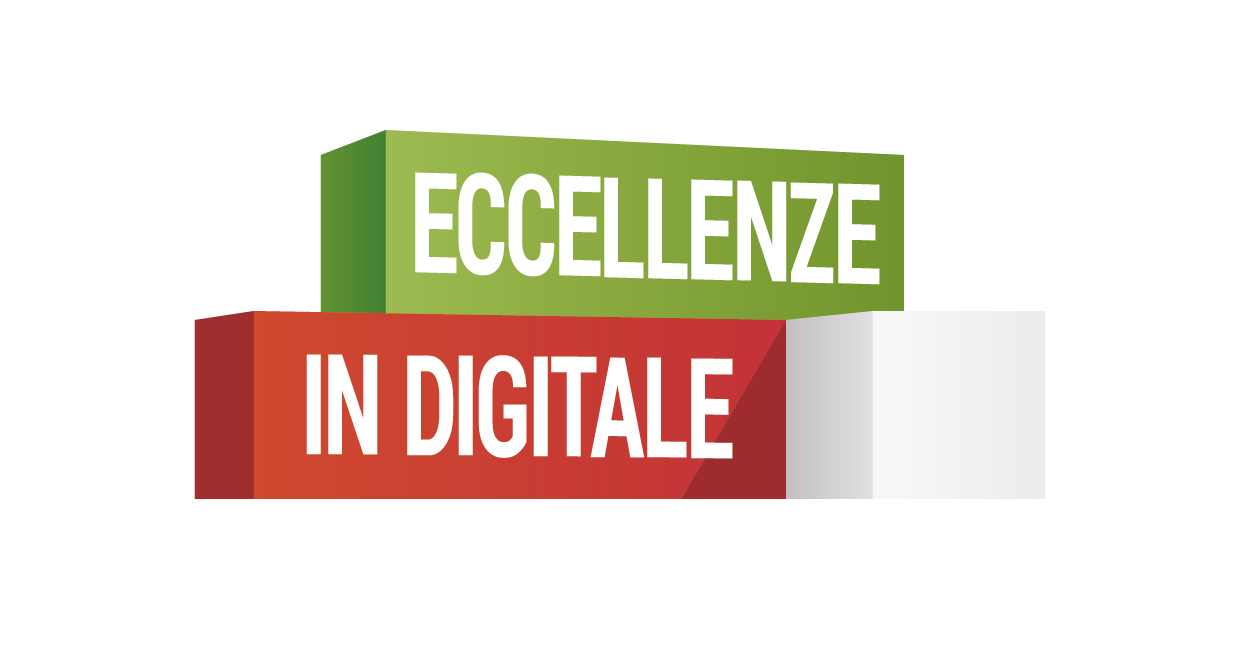 ARS DIGITALIA
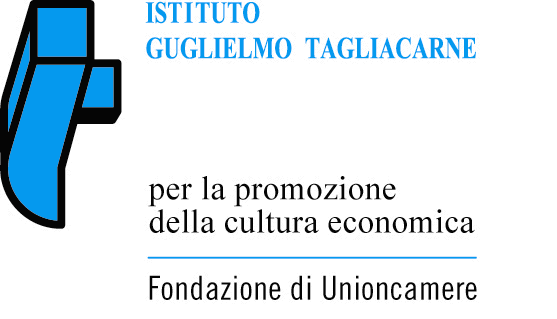 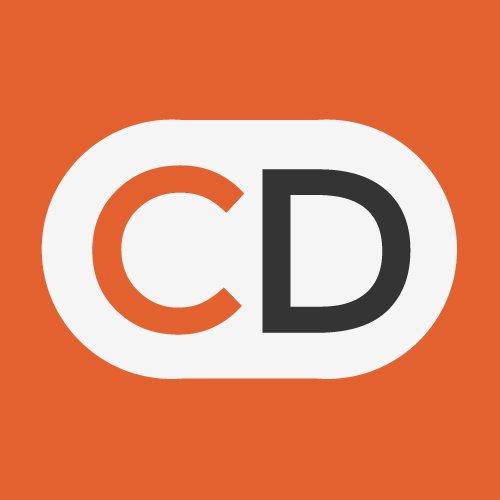 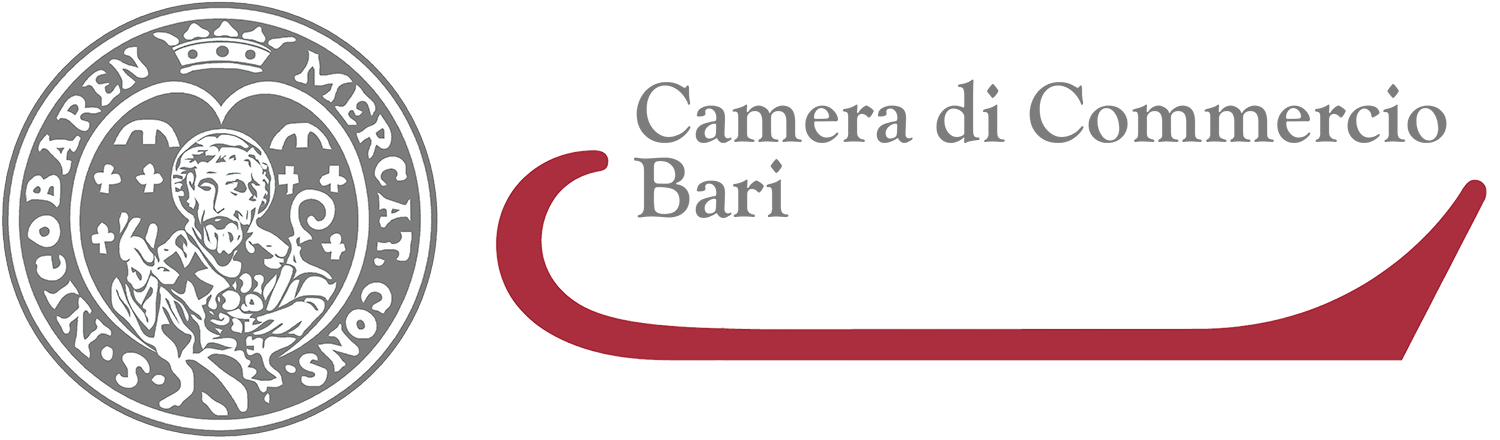 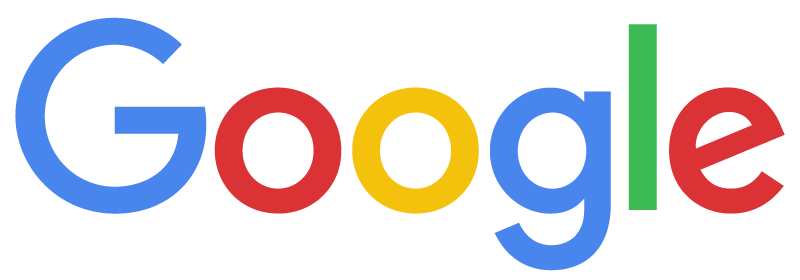 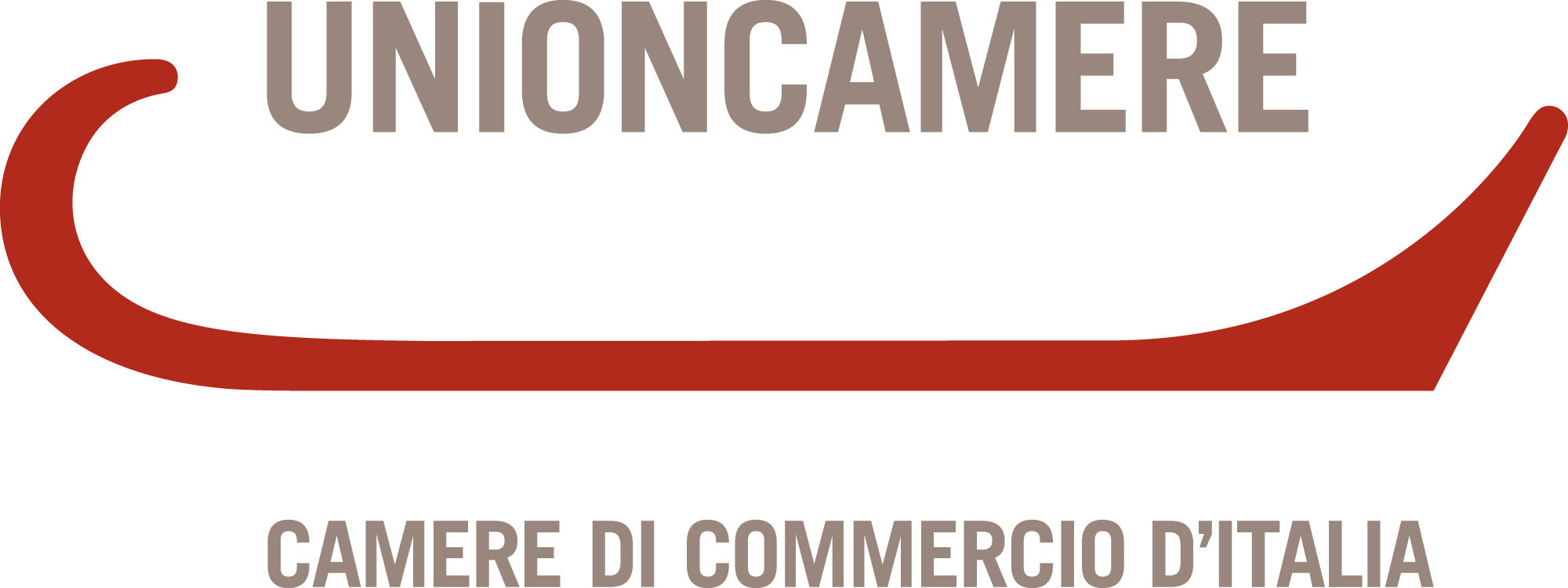 Crescere in Digitale
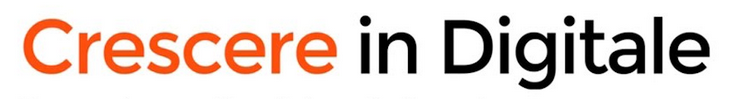 www.crescereindigitale.it
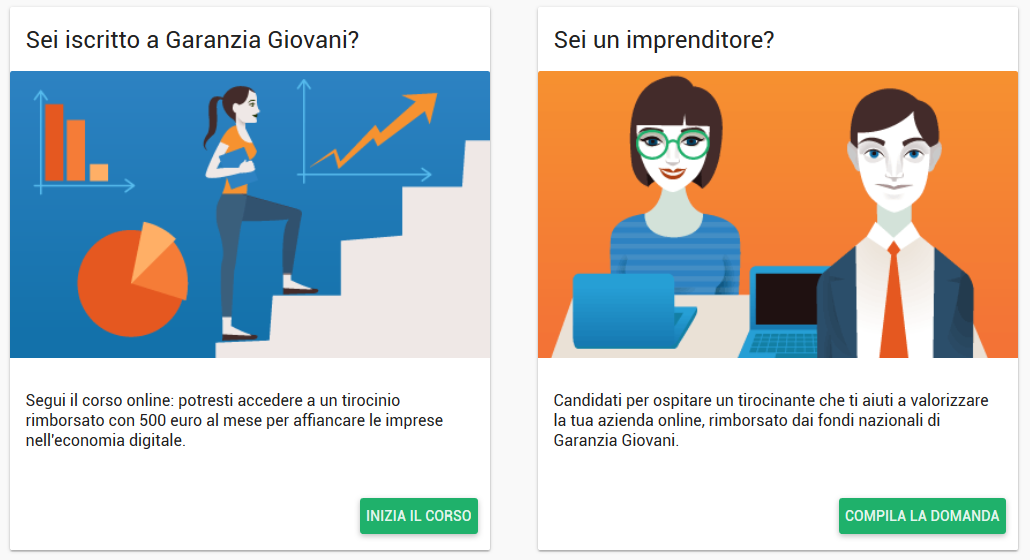 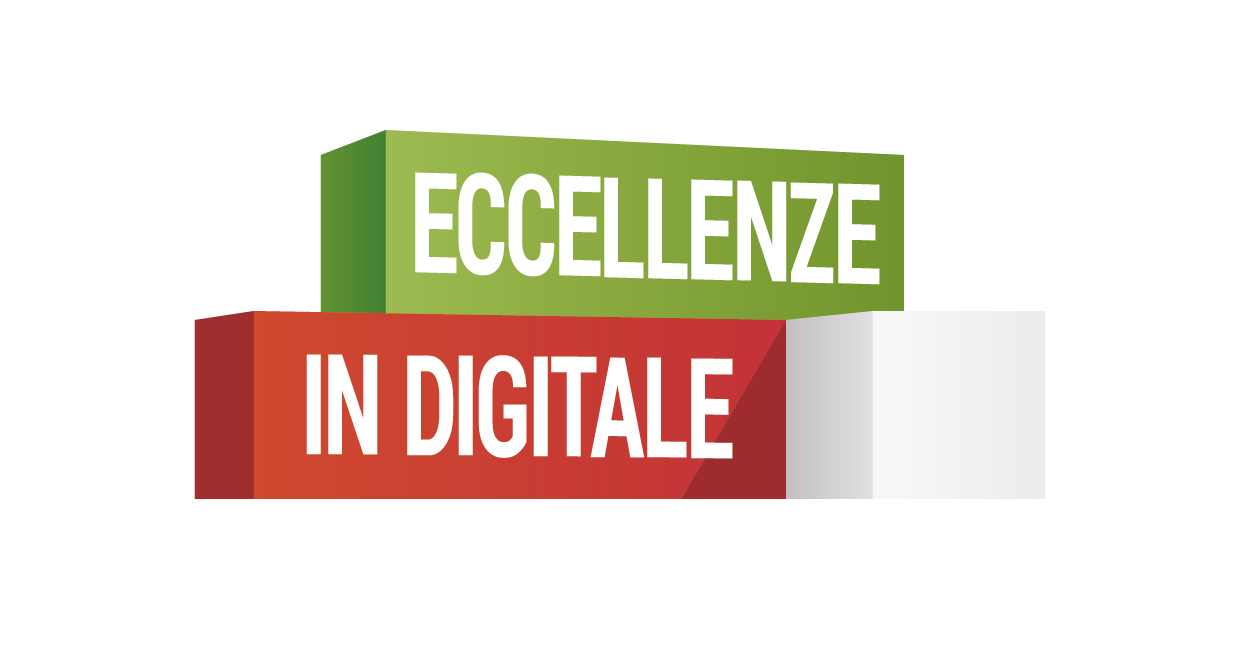 ARS DIGITALIA
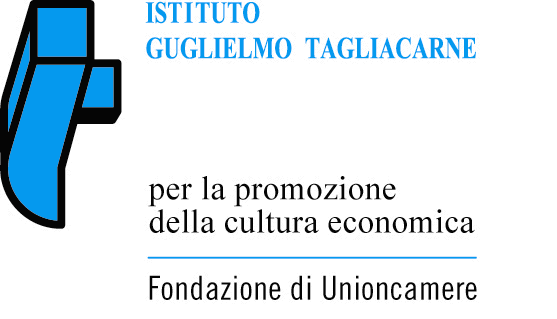 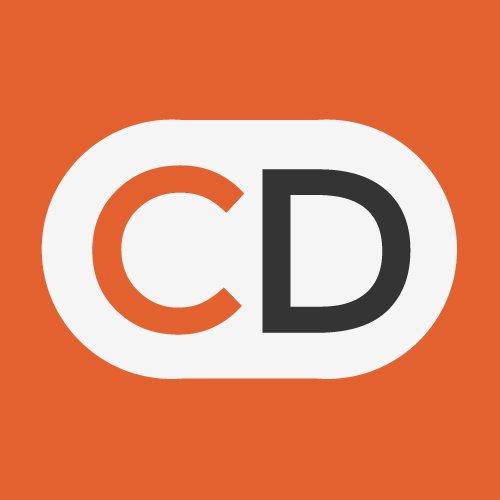 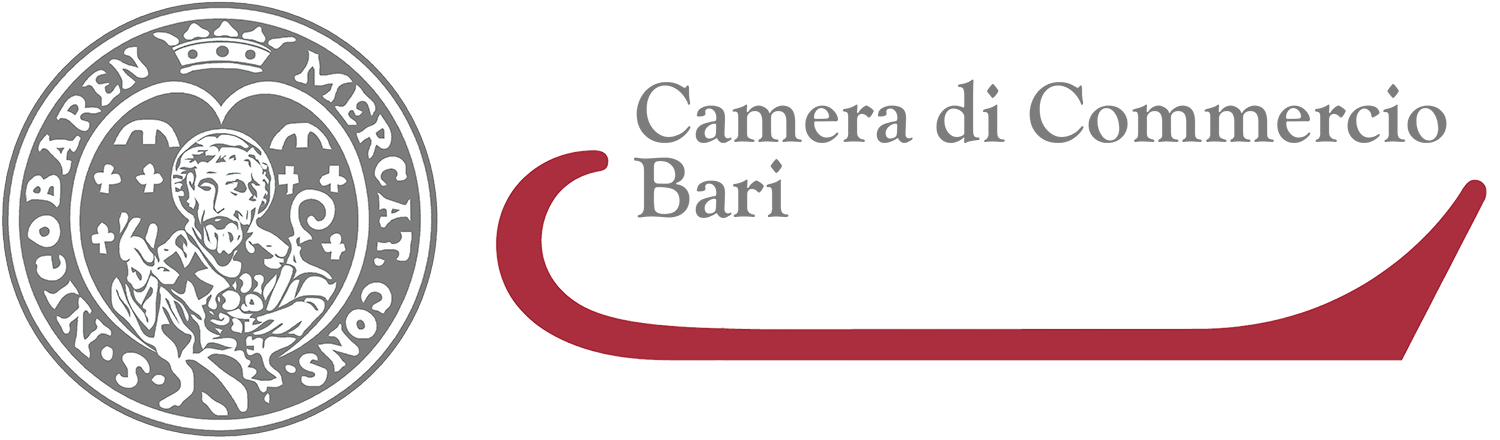 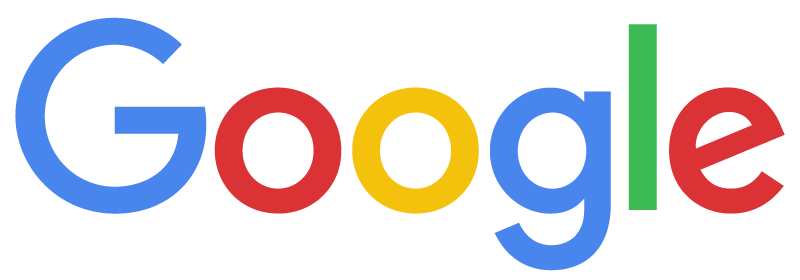 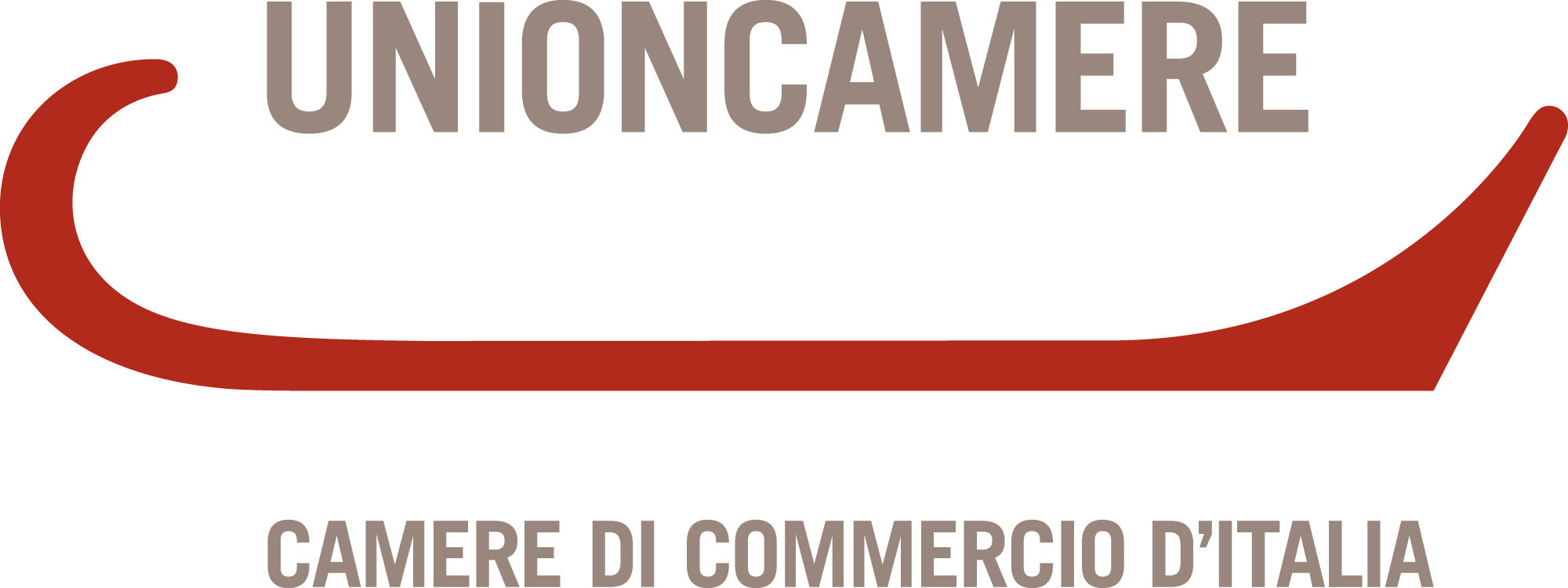 Crescere in Digitale – Dati di Bari
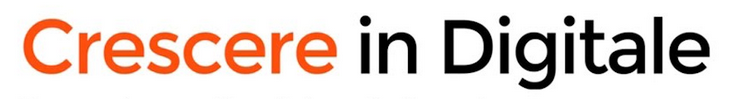 www.crescereindigitale.it
tirocini avviati
tirocini conclusi
tirocini terminati in anticipo
laboratori / salottini
il lavoro continua
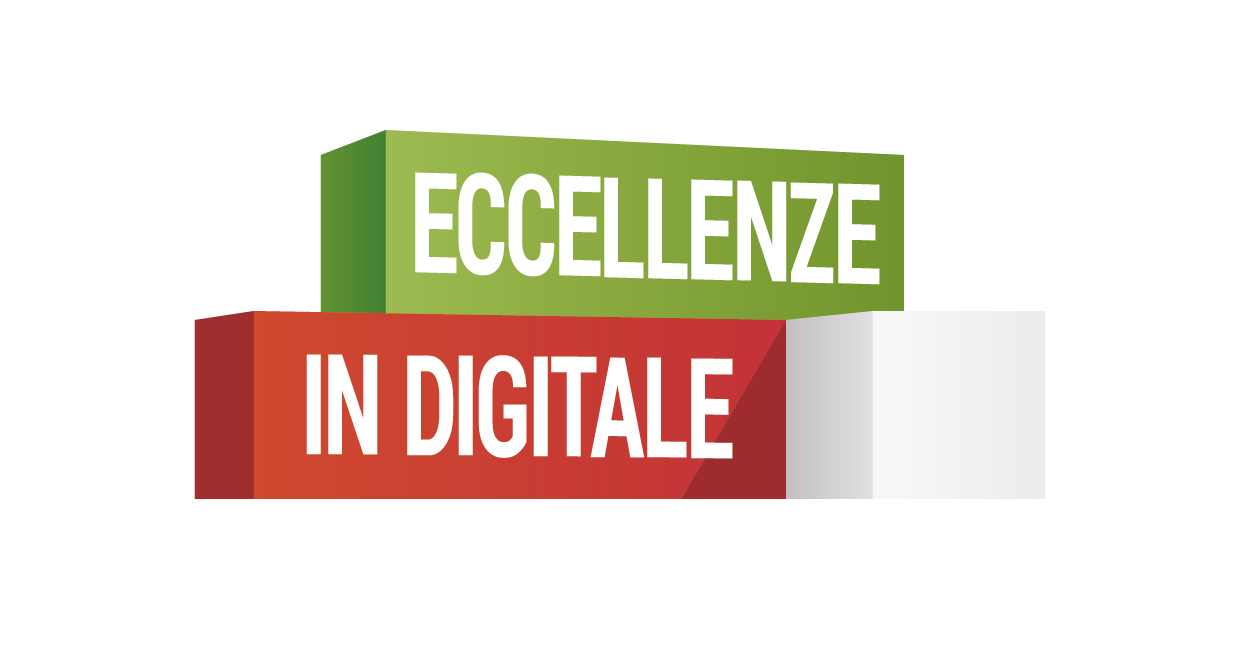 ARS DIGITALIA
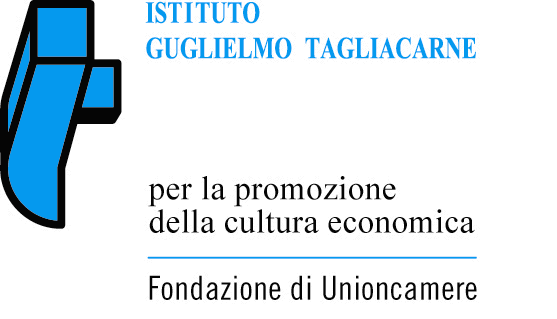 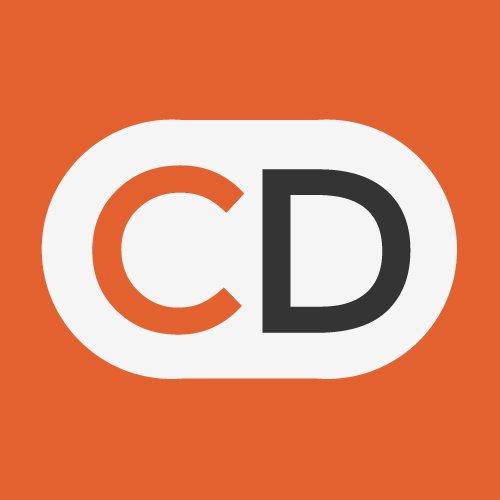 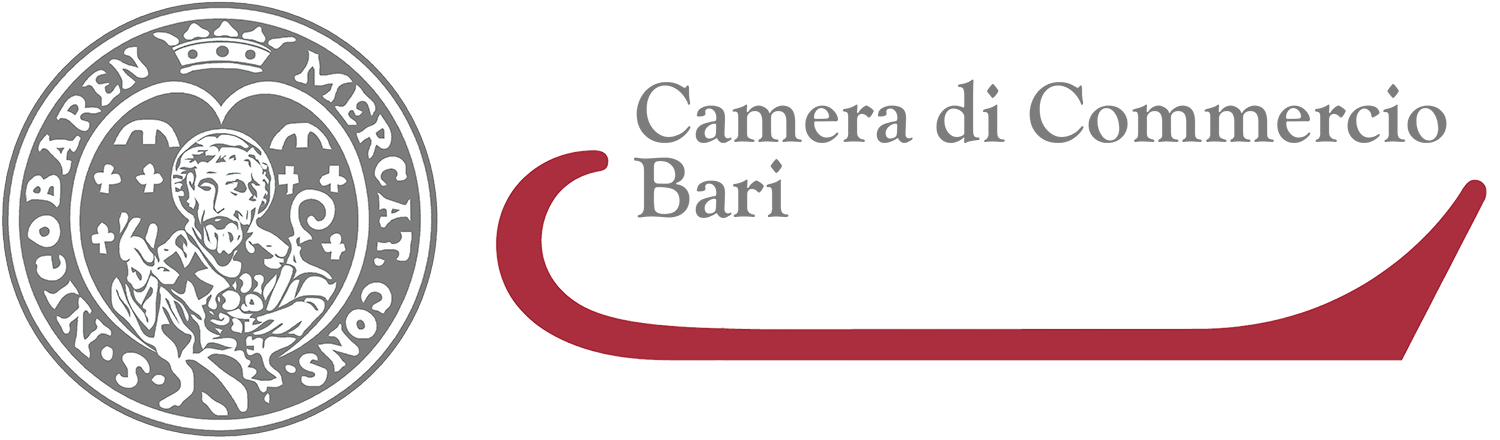 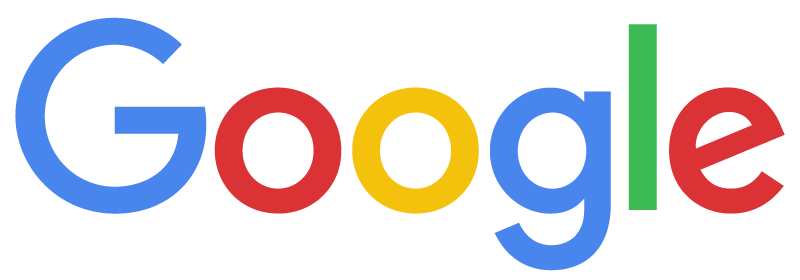 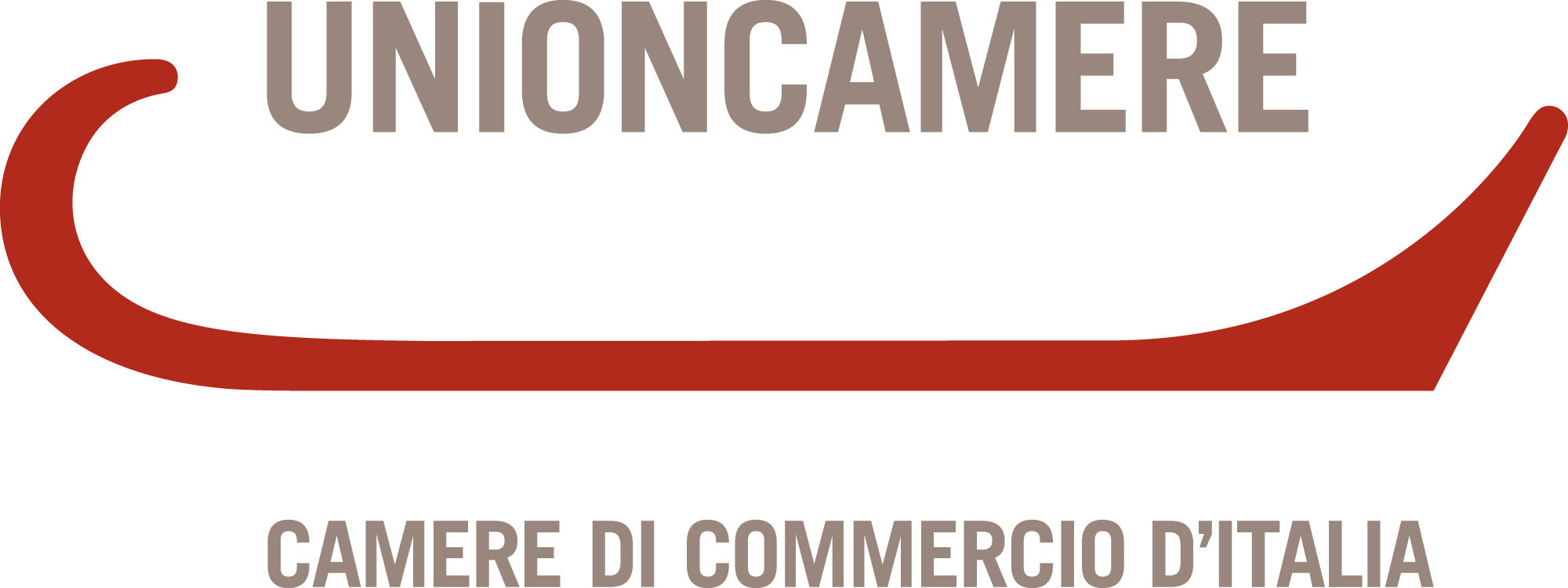 Eccellenze in Digitale
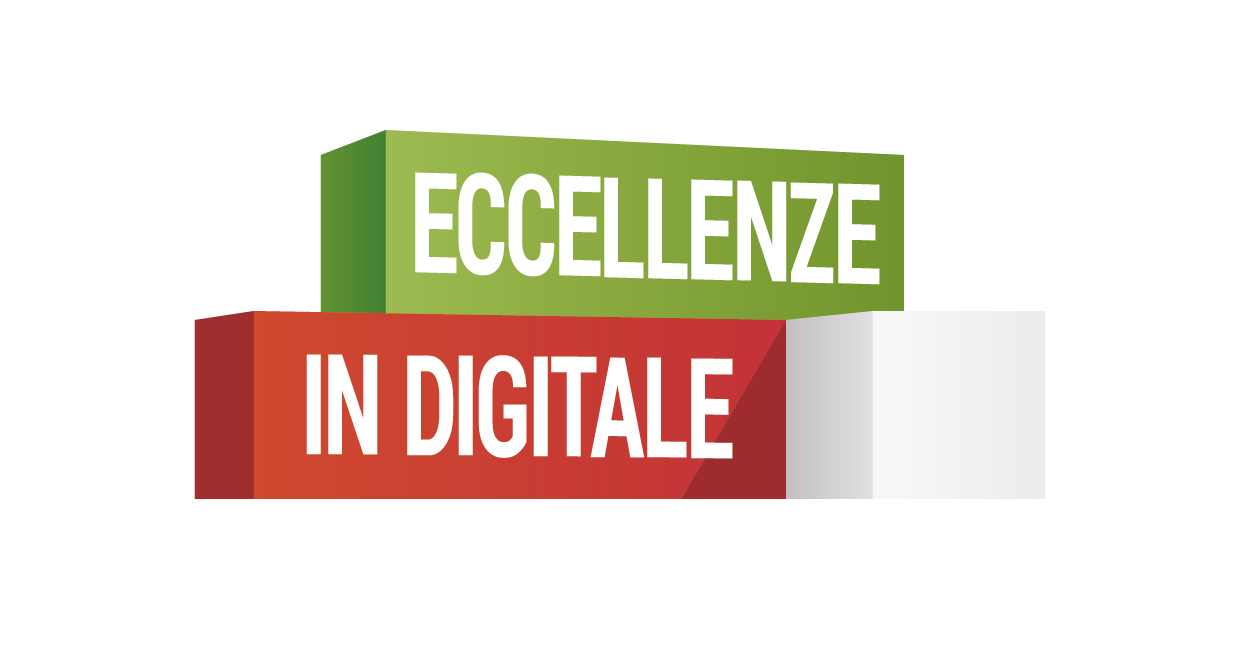 Formazione itinerante
Seminari tematici e tecnici
Follow Up Coaching
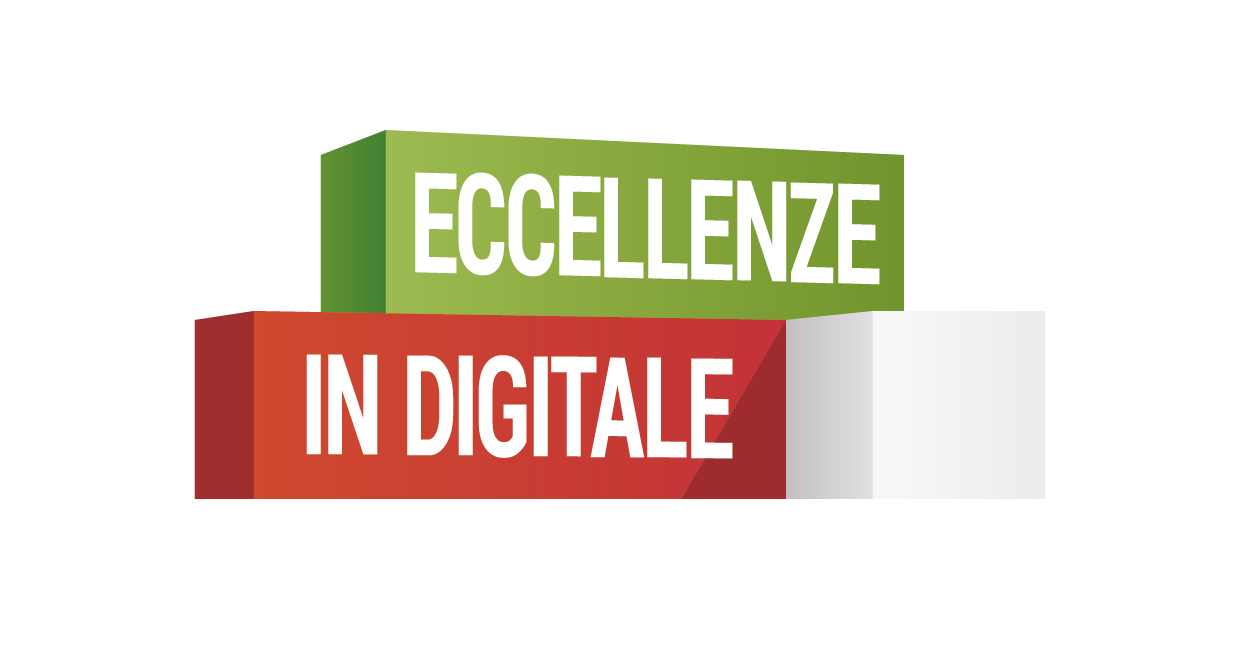 ARS DIGITALIA
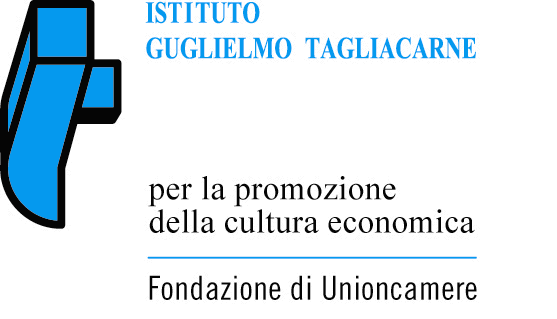 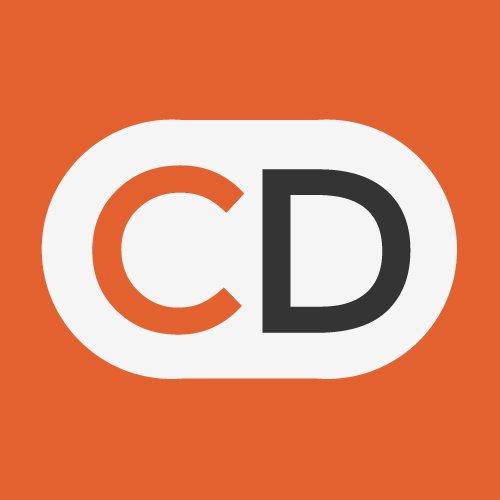 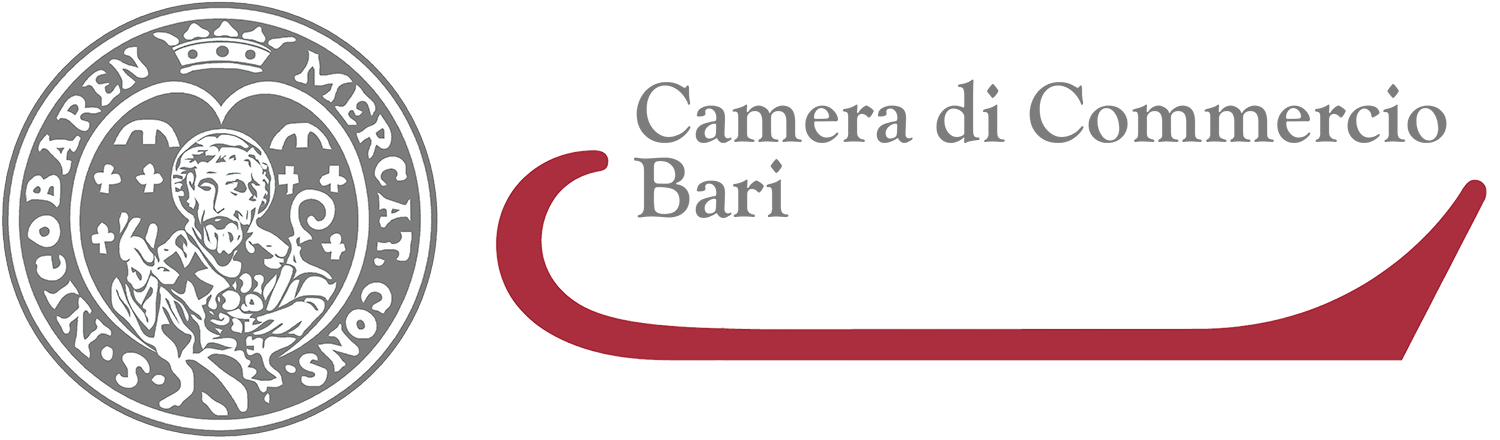 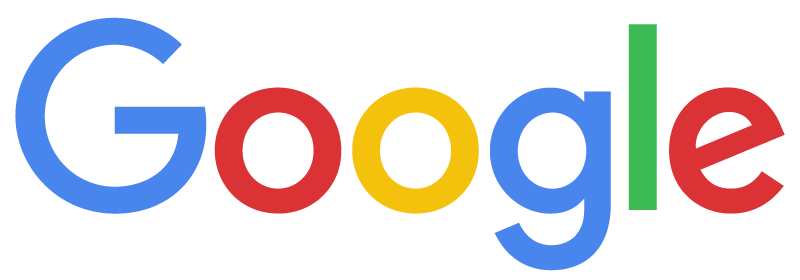 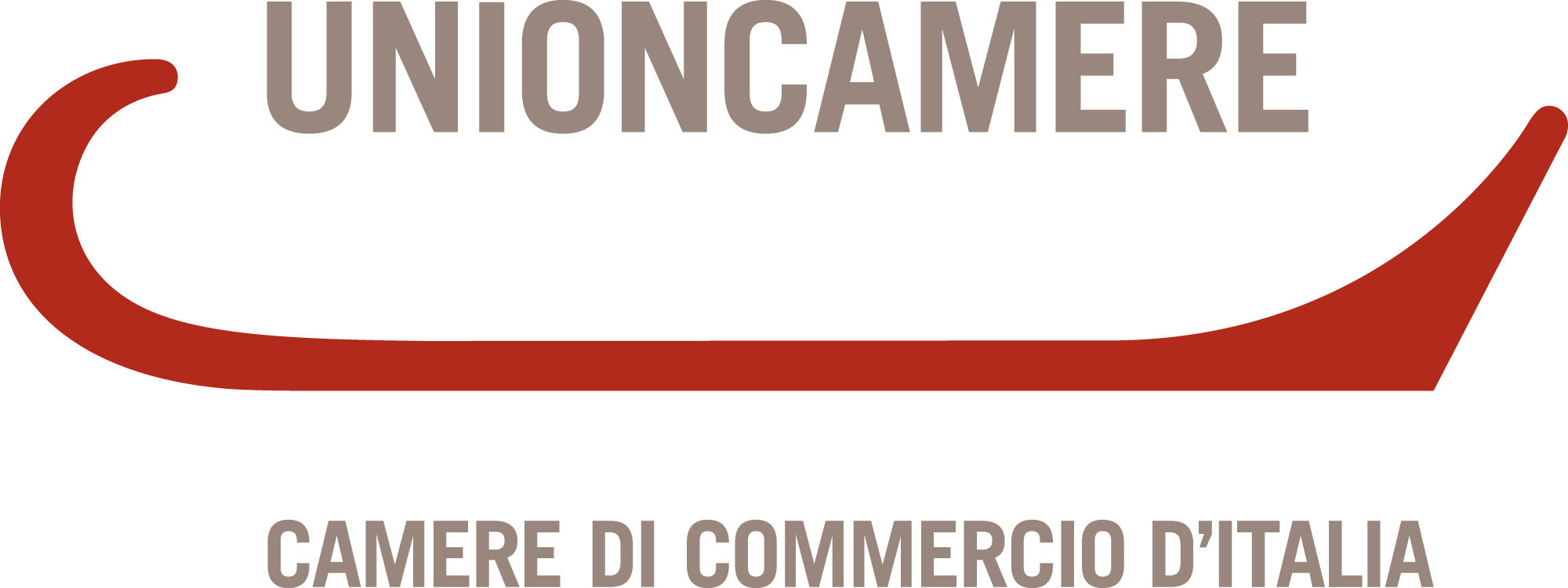 Primo seminario
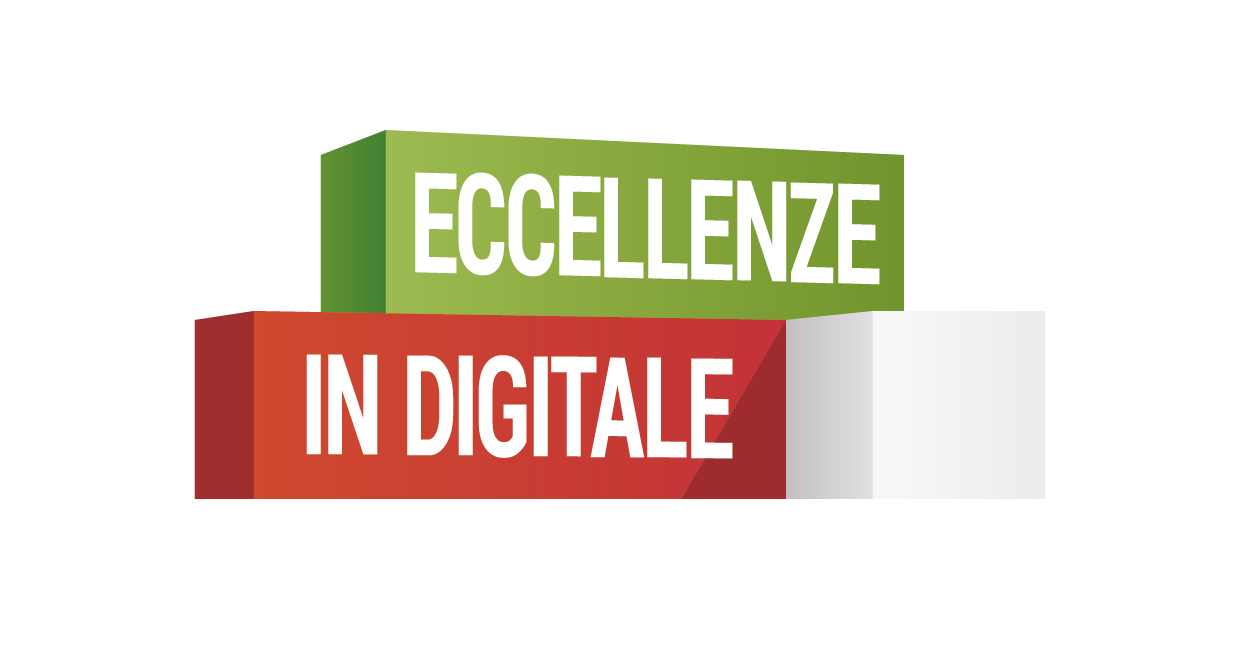 28/03/2017   h15.00 – 18.00
Le opportunità della Rete
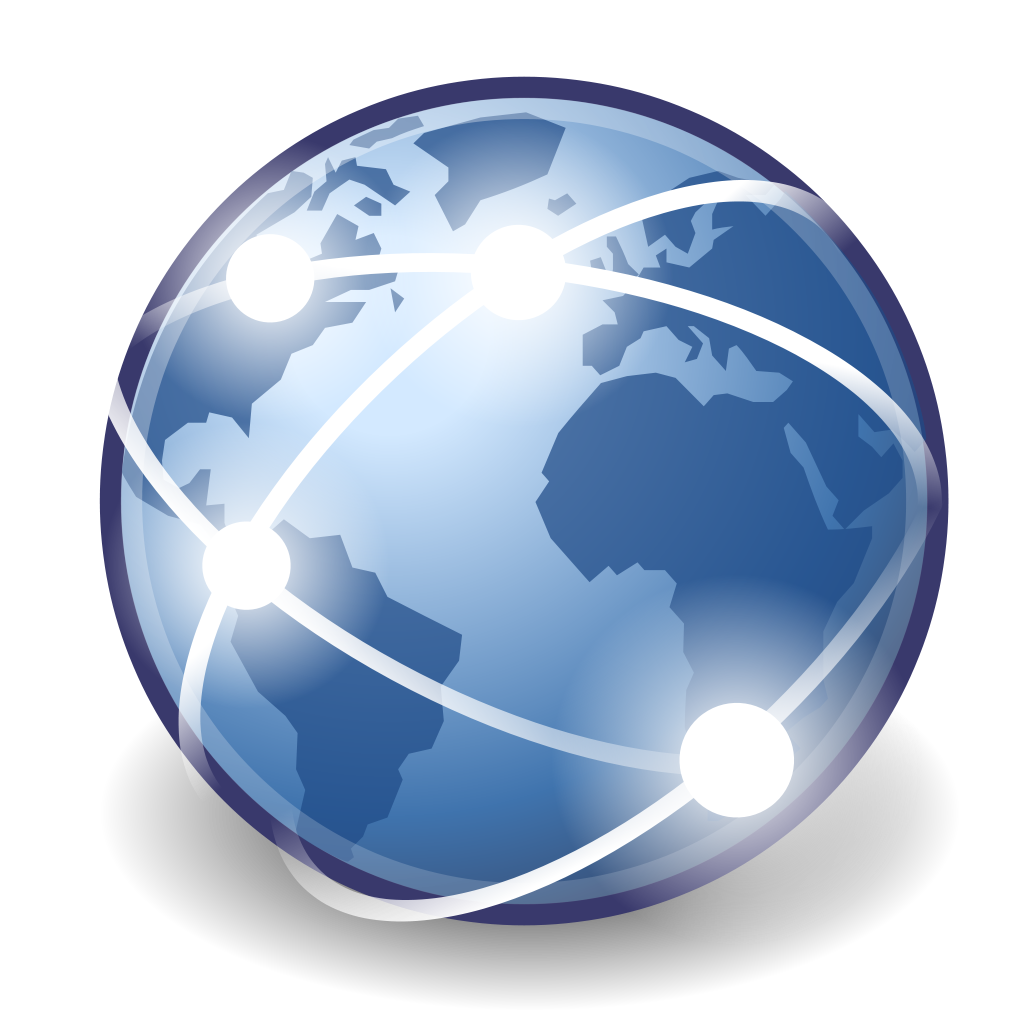 Solo in questo primo evento sarà necessario prenotarsi inviando un’email a macina.ba.camcom@eccellenzeindigitale.it indicando nome azienda e numero di partecipanti.
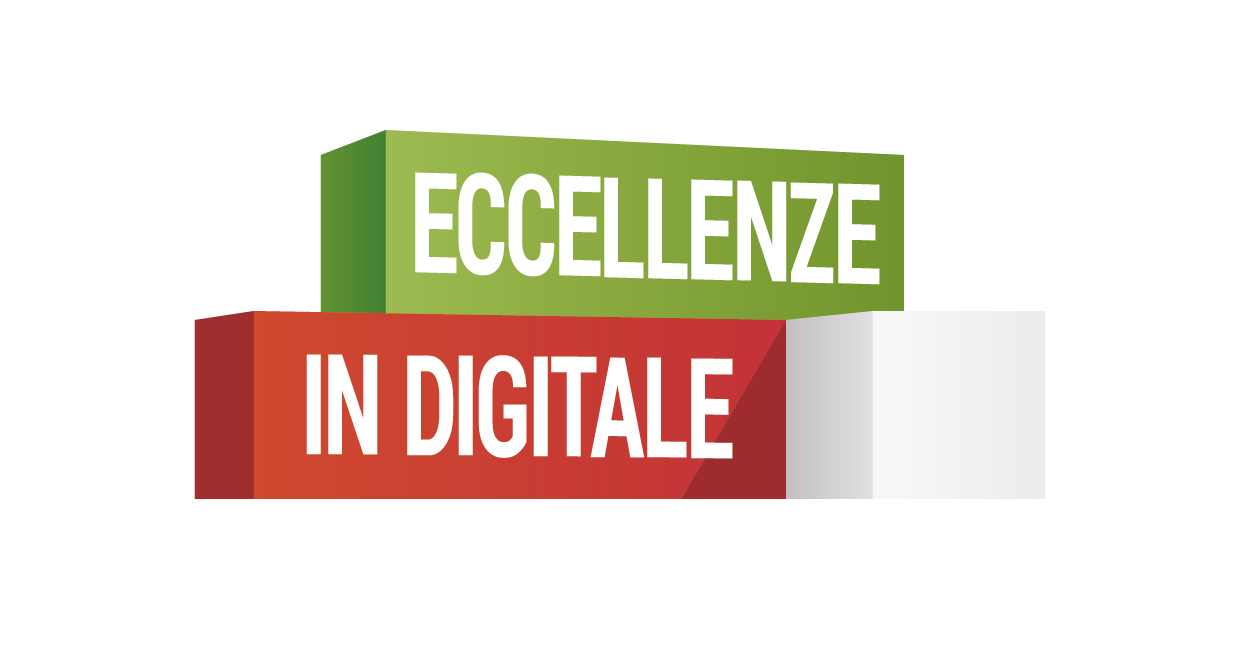 ARS DIGITALIA
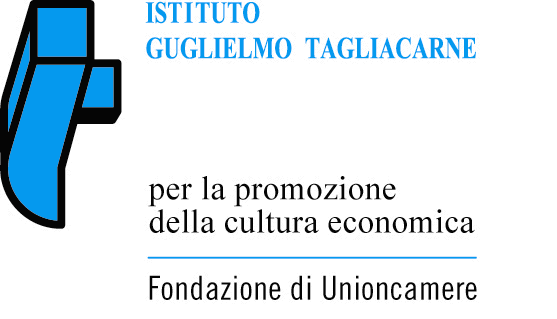 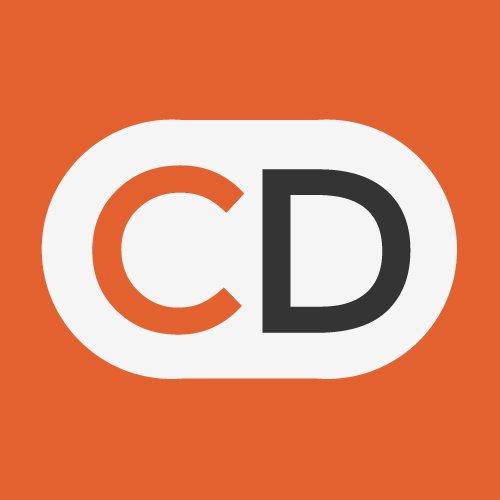 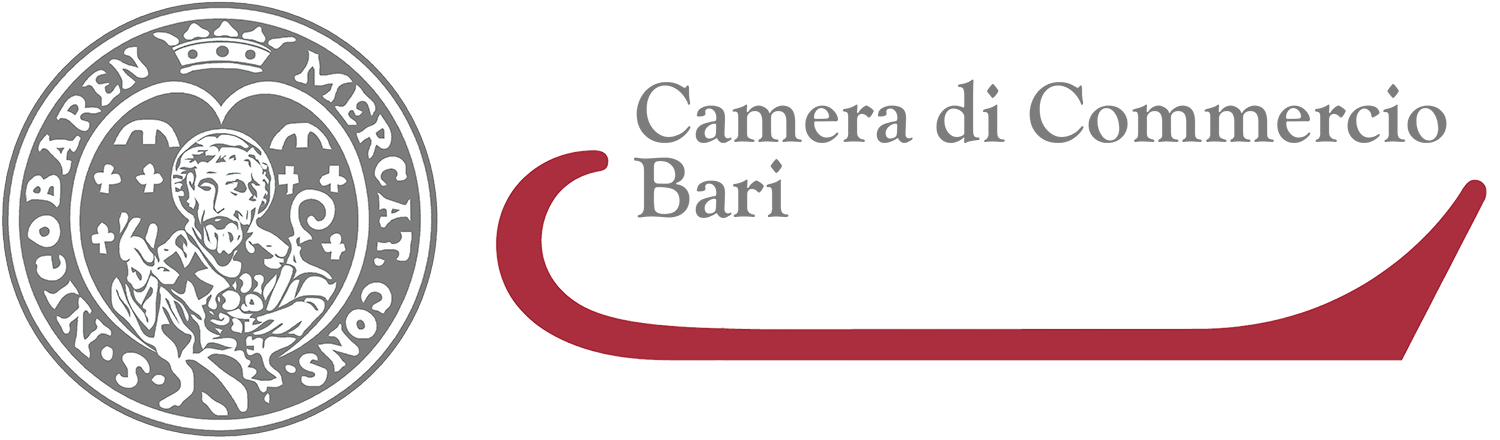 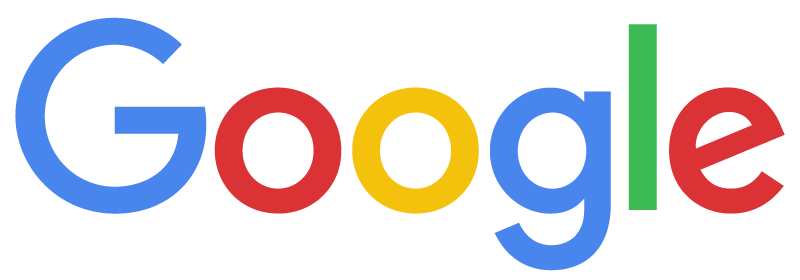 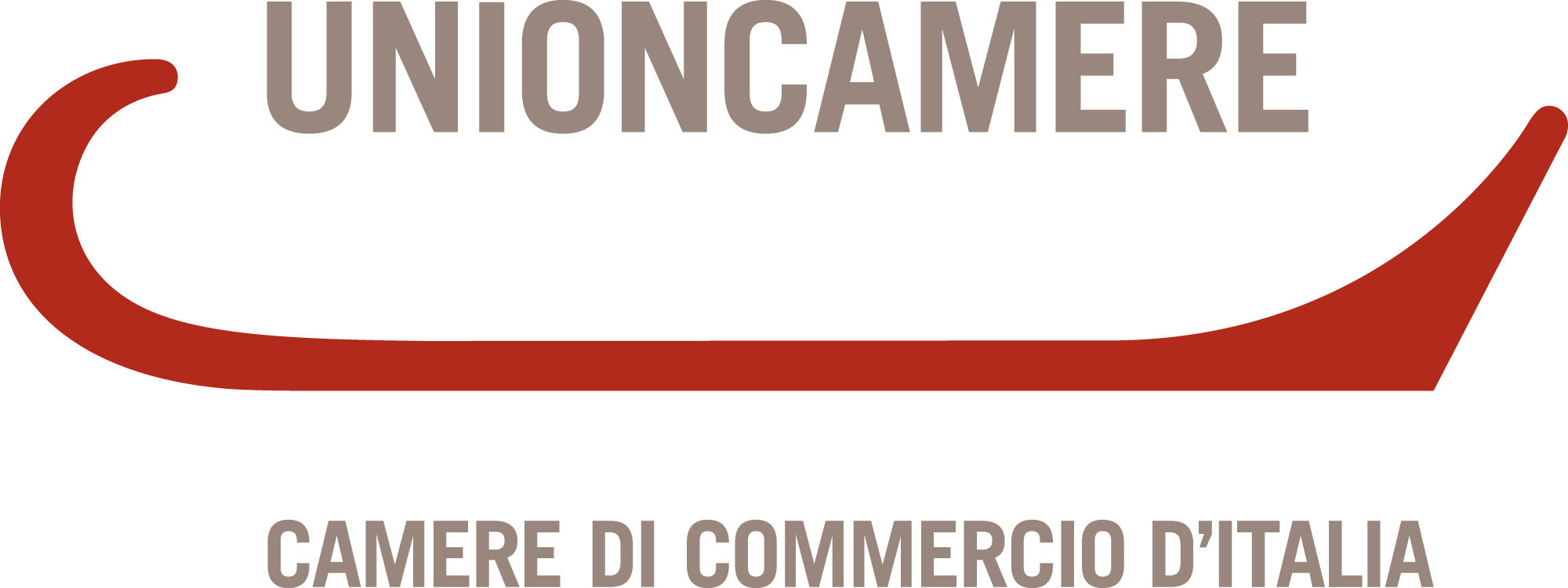 Calendario eventi congiunti e singoli (2017)
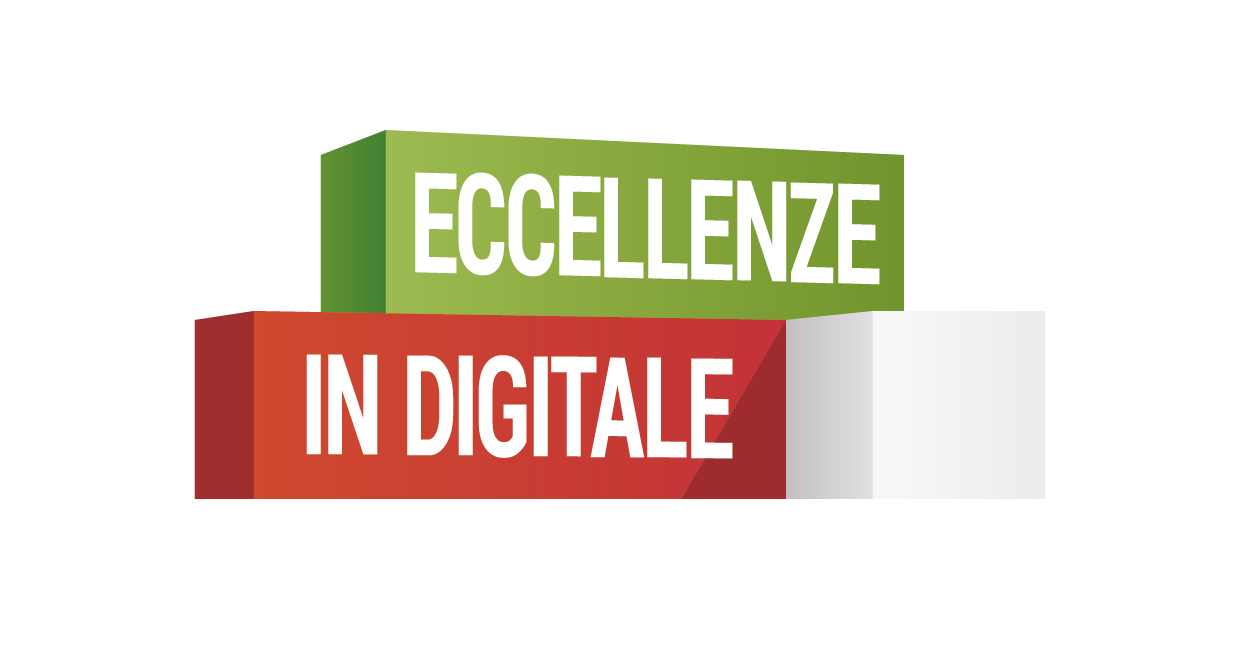 ARS DIGITALIA
15.00 – 18.00
Per prenotarsi ai singoli eventi sarà predisposto un apposito form online, pubblicato sul sito della Camera di Commercio di Bari, in cui andranno indicati nome azienda e numero di partecipanti.
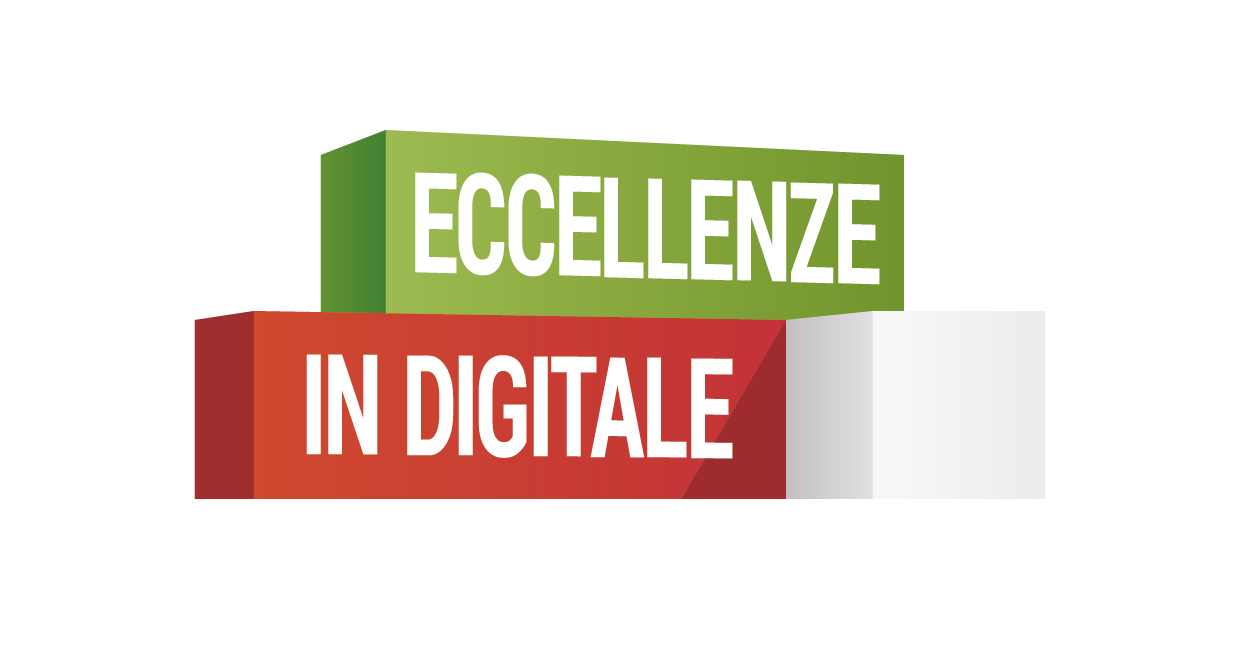 ARS DIGITALIA
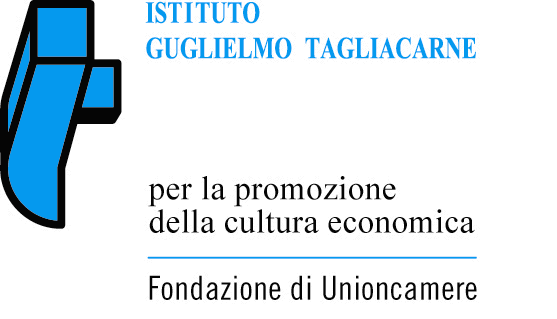 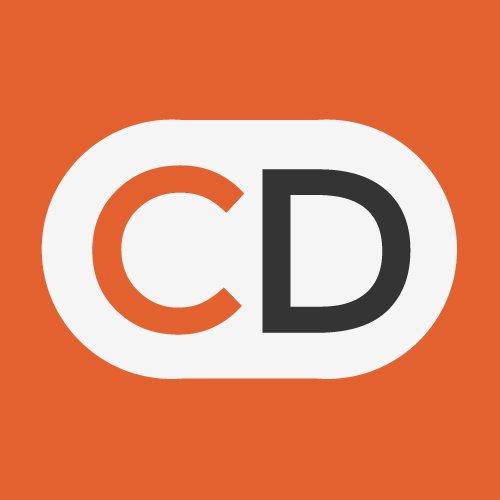 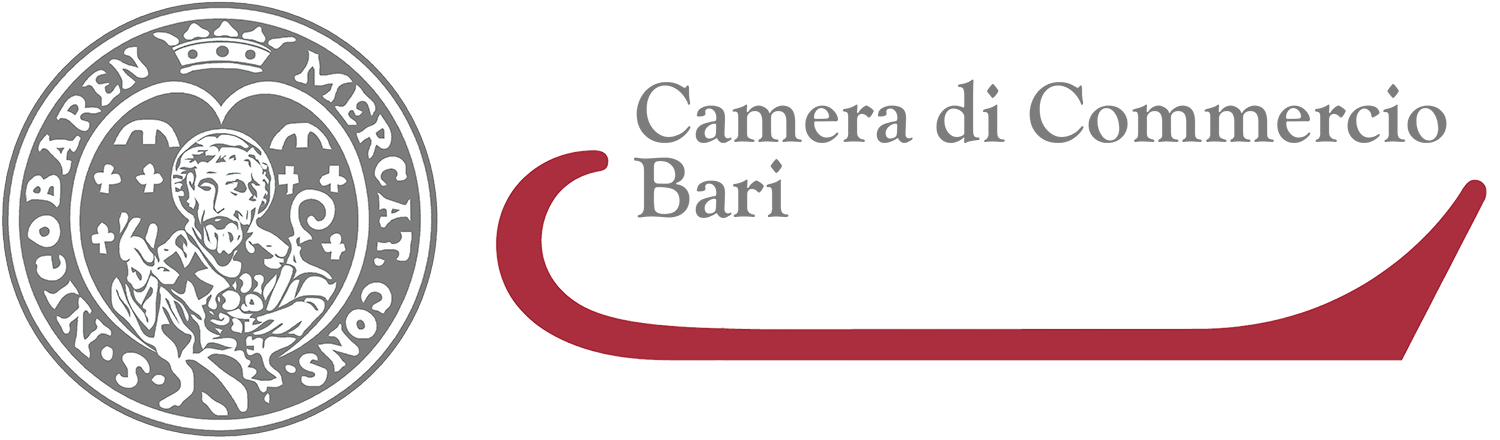 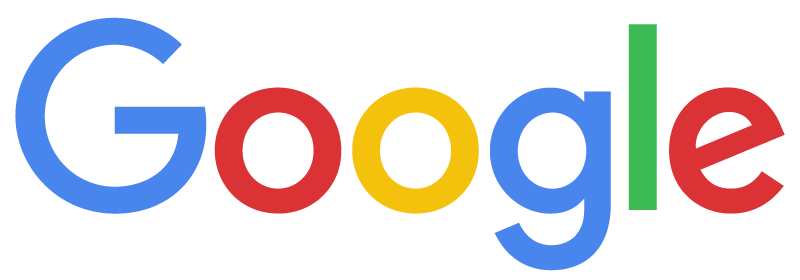 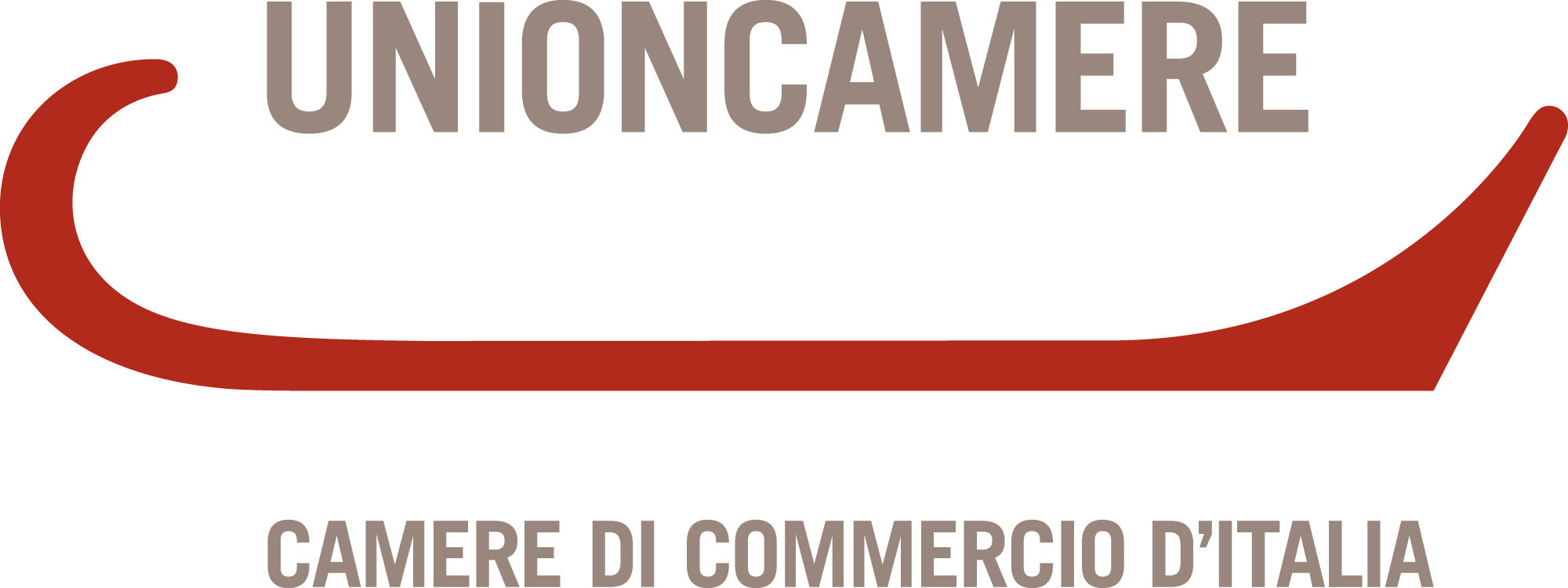 Digitalizzatori
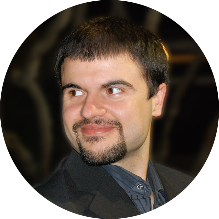 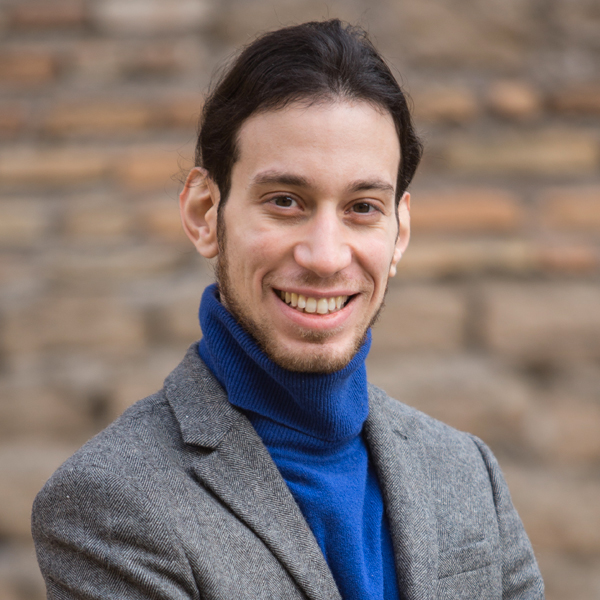 Vito Macina
macina.ba.camcom@eccellenzeindigitale.it
Ars DigItalia e Crescere in Digitale
Simone Intermite
simone@eccellenzeindigitale.it
Eccellenze in Digitale
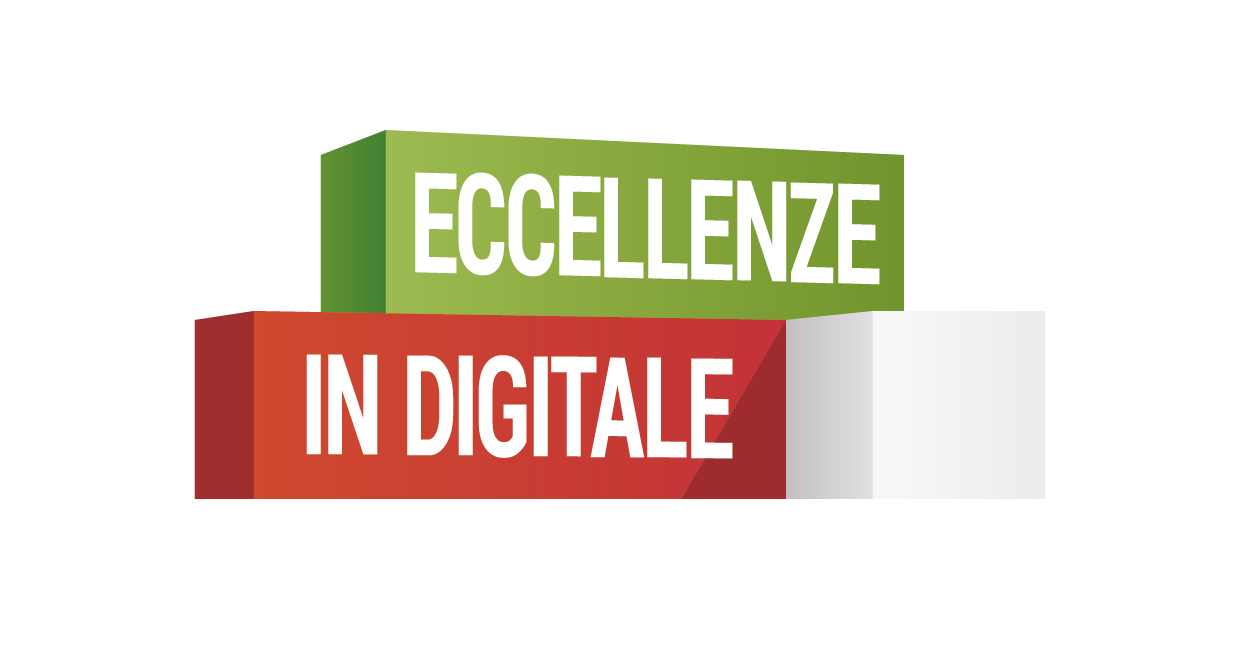 ARS DIGITALIA
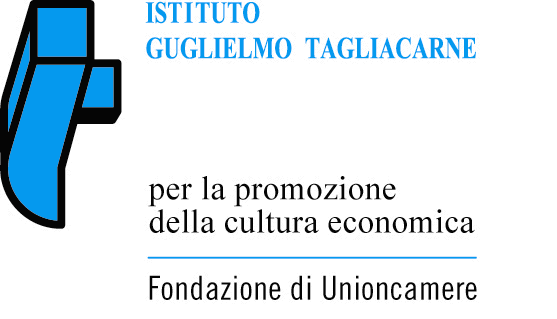 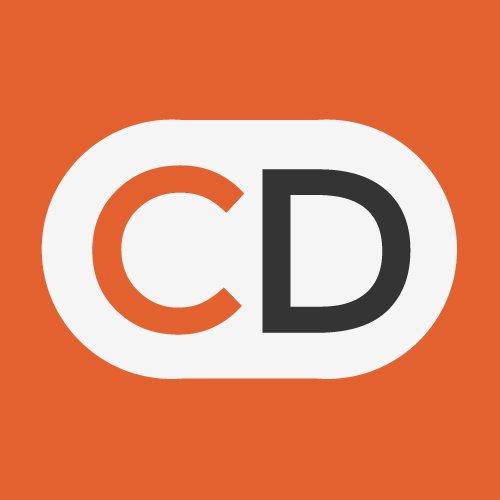 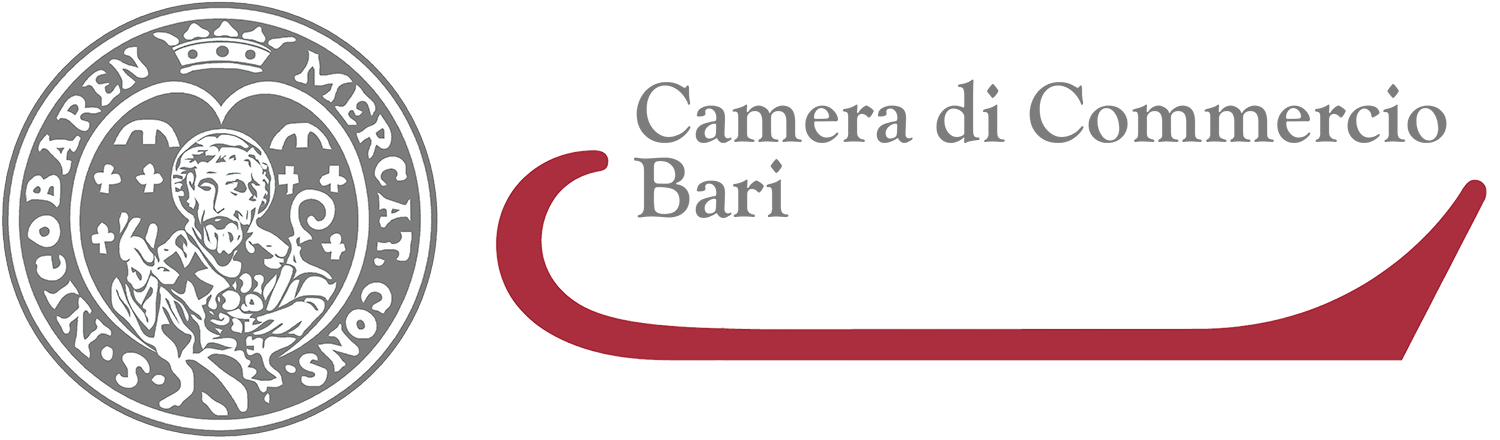 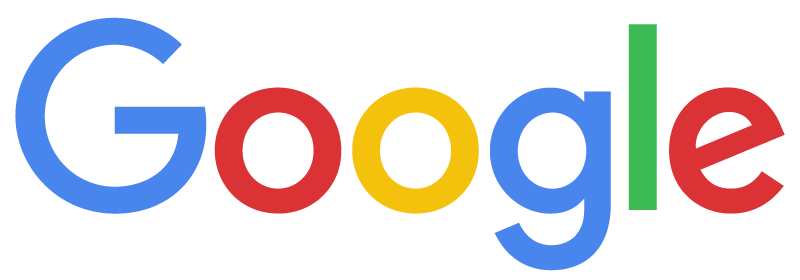 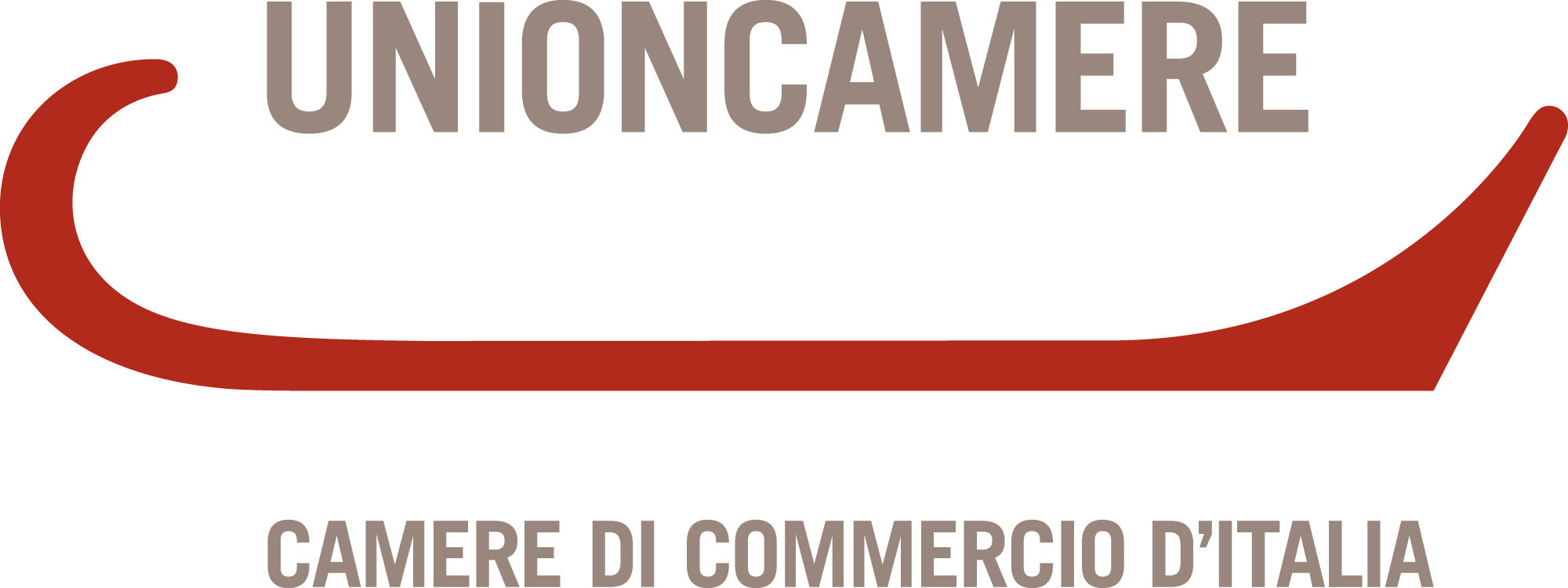 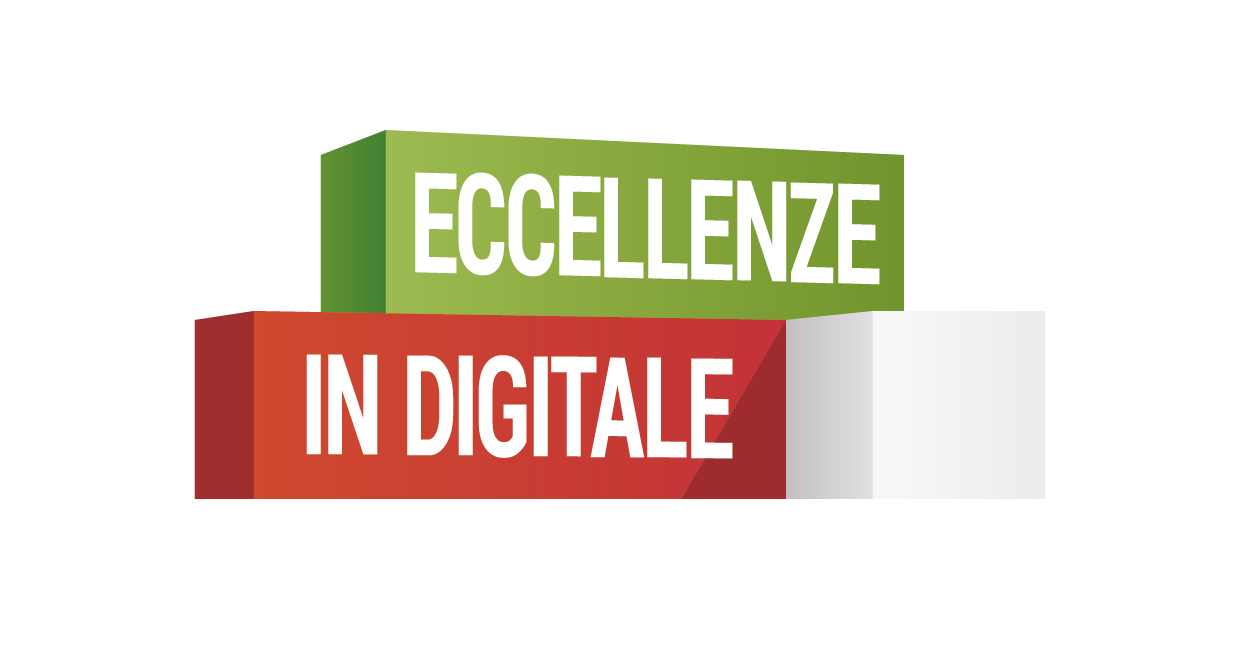 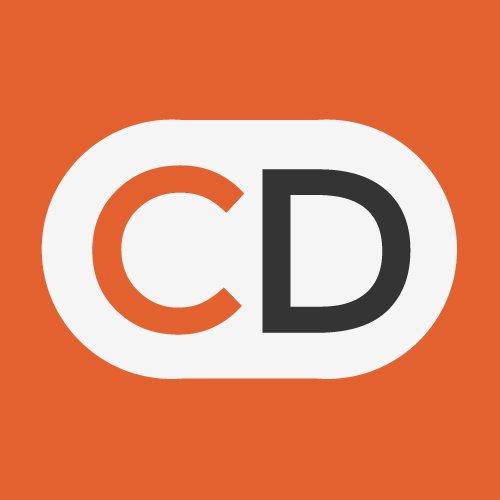 ARS DIGITALIA
Grazie dell’attenzione
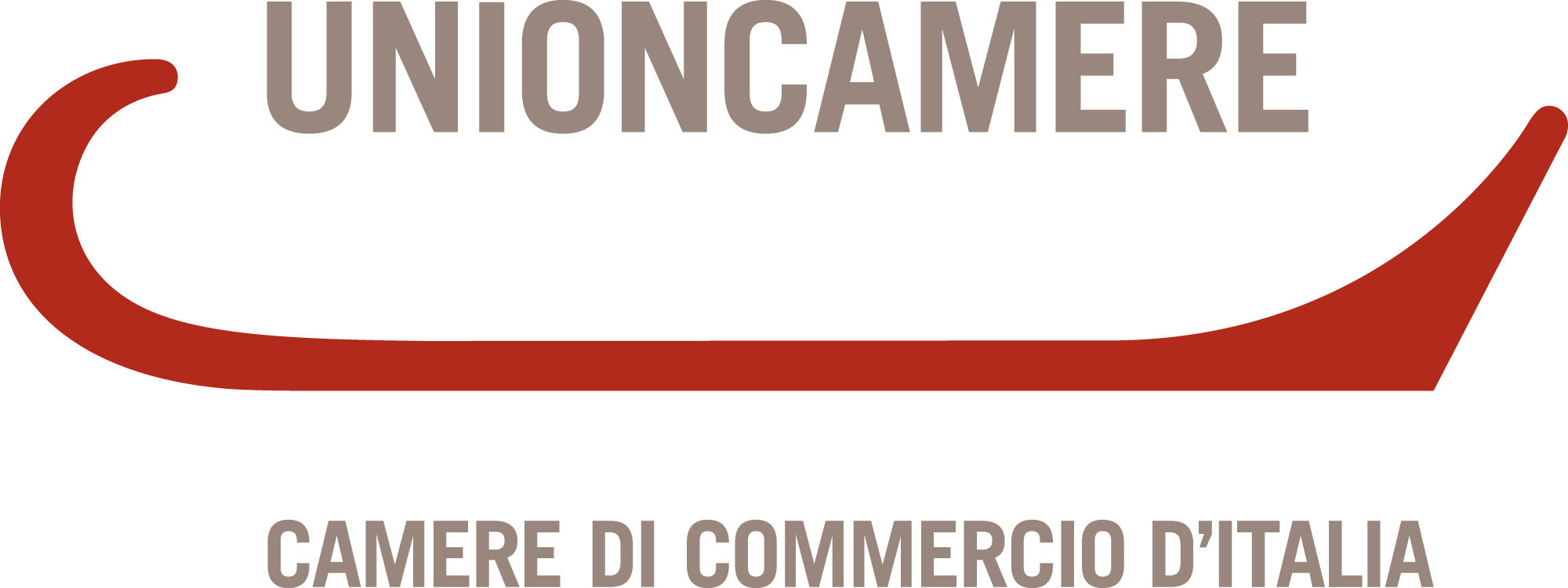 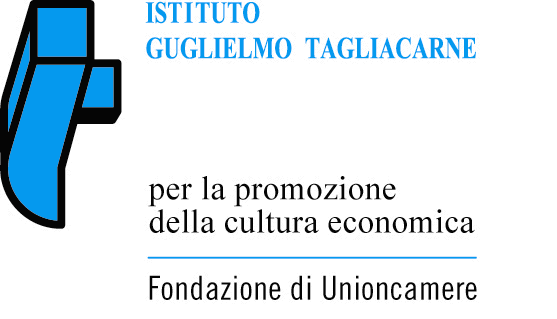 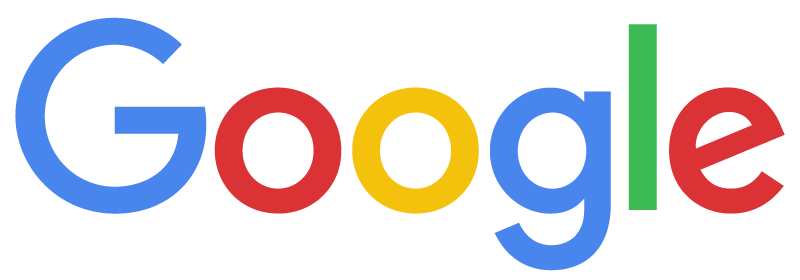 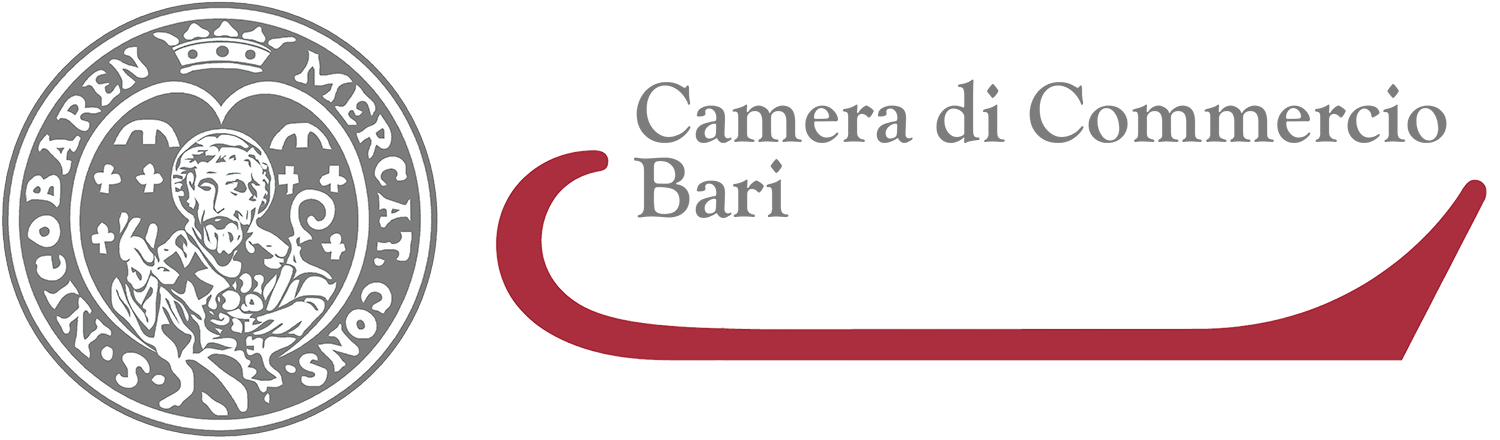